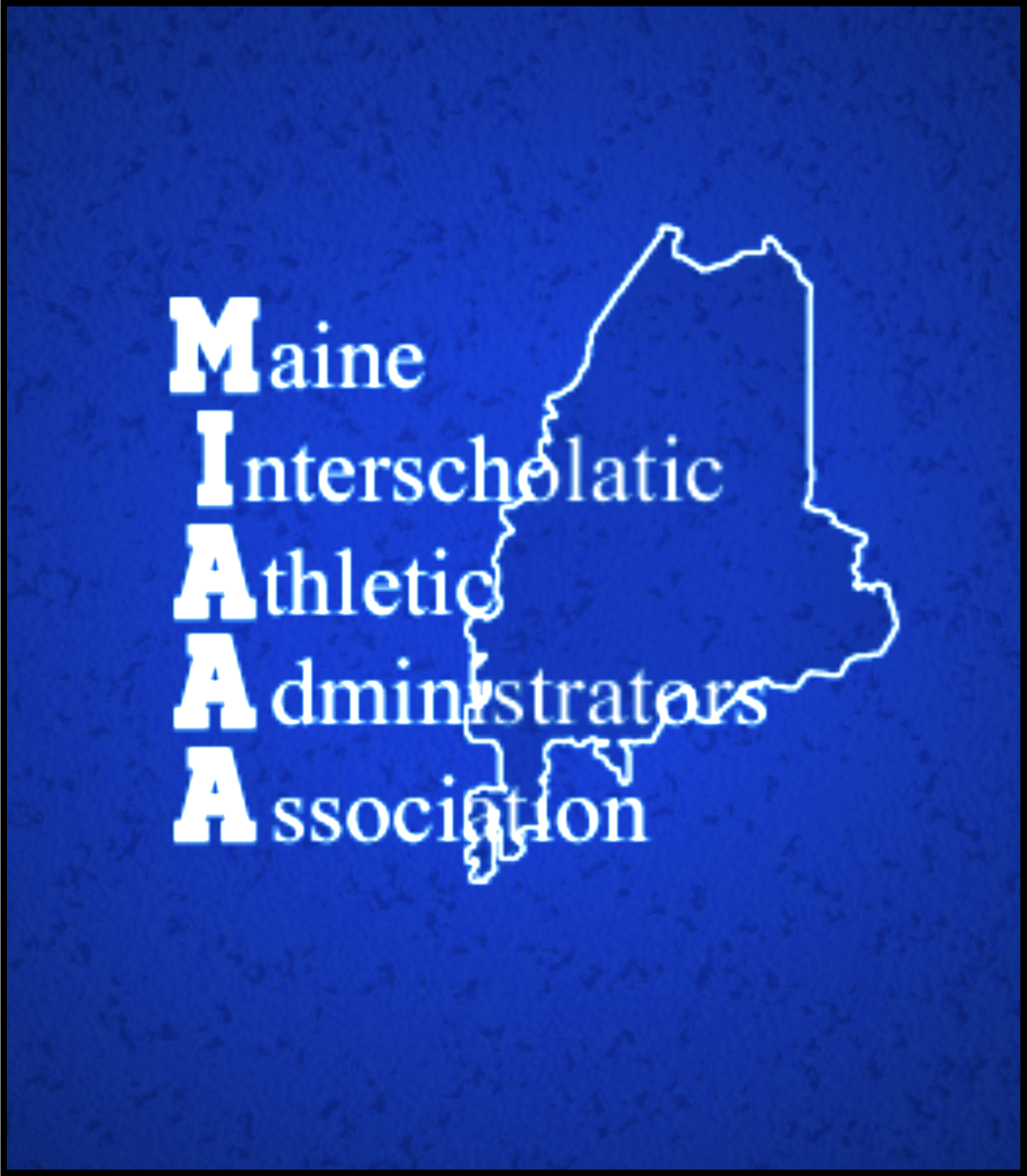 Maine High Schools
 & 
Community Engagement
The Role of Student Athletes Building Stronger Communities
Dennis Walton, CMAA, Biddeford High School
[Speaker Notes: 1, Gary leaves the topics broad which is great because it allows you to take whatever approach you would like.
2. Presentation Title:  Community Engagement - I choose the word engagement because when I think of engagement I think of it as two ways.]
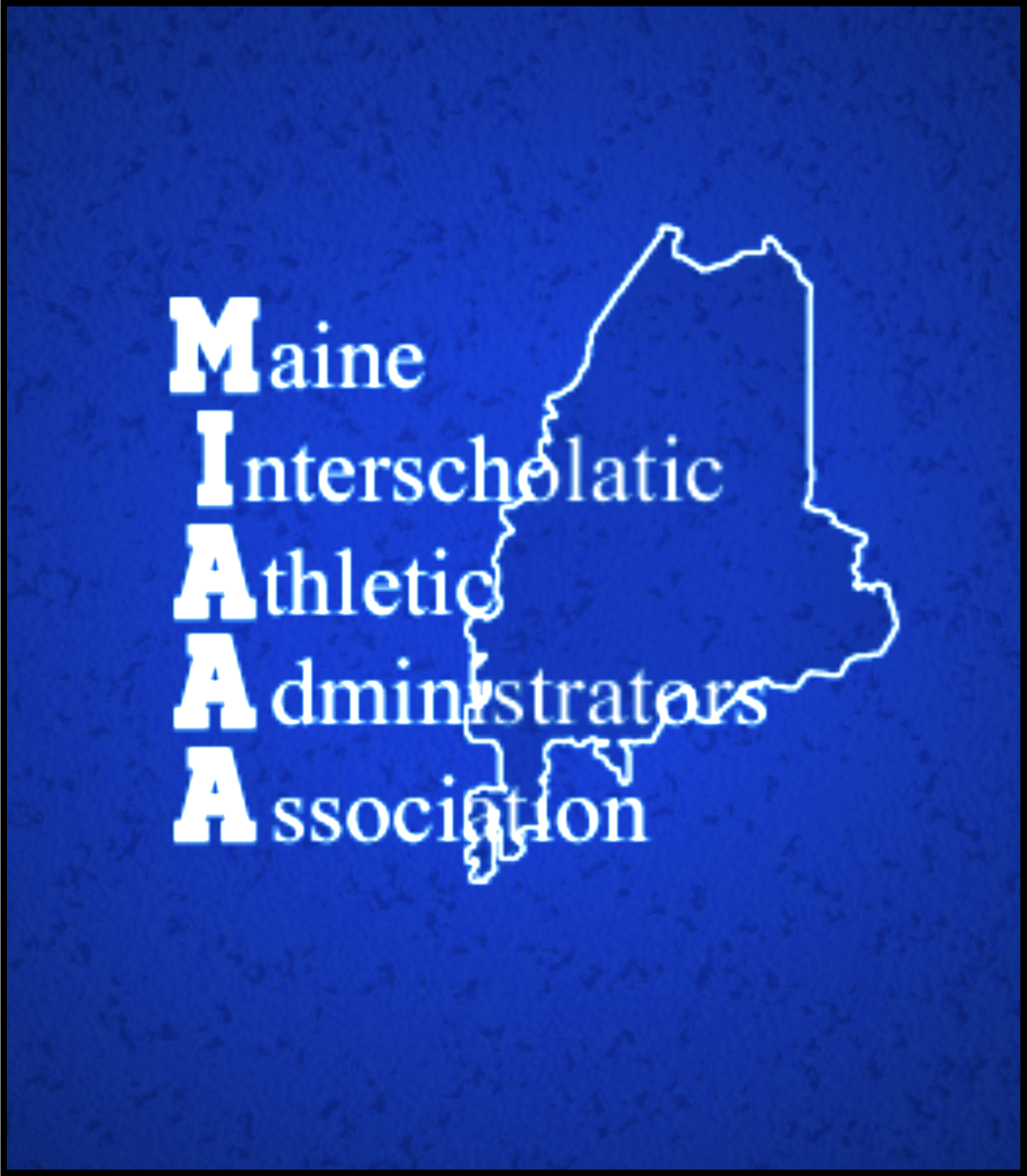 Opening Statement
All high schools have some level of community engagement
This presentation is not an attempt to educate athletic administrators how to begin to engage with their community.

You might get a few good ideas…but!

Encourage Schools to Build an Engagement “portfolio.”
Encourage Schools to Promote Engagement.
Encourage Schools to Celebrate Engagement.

The Stakeholders are watching!
Today’s Topics & Goals
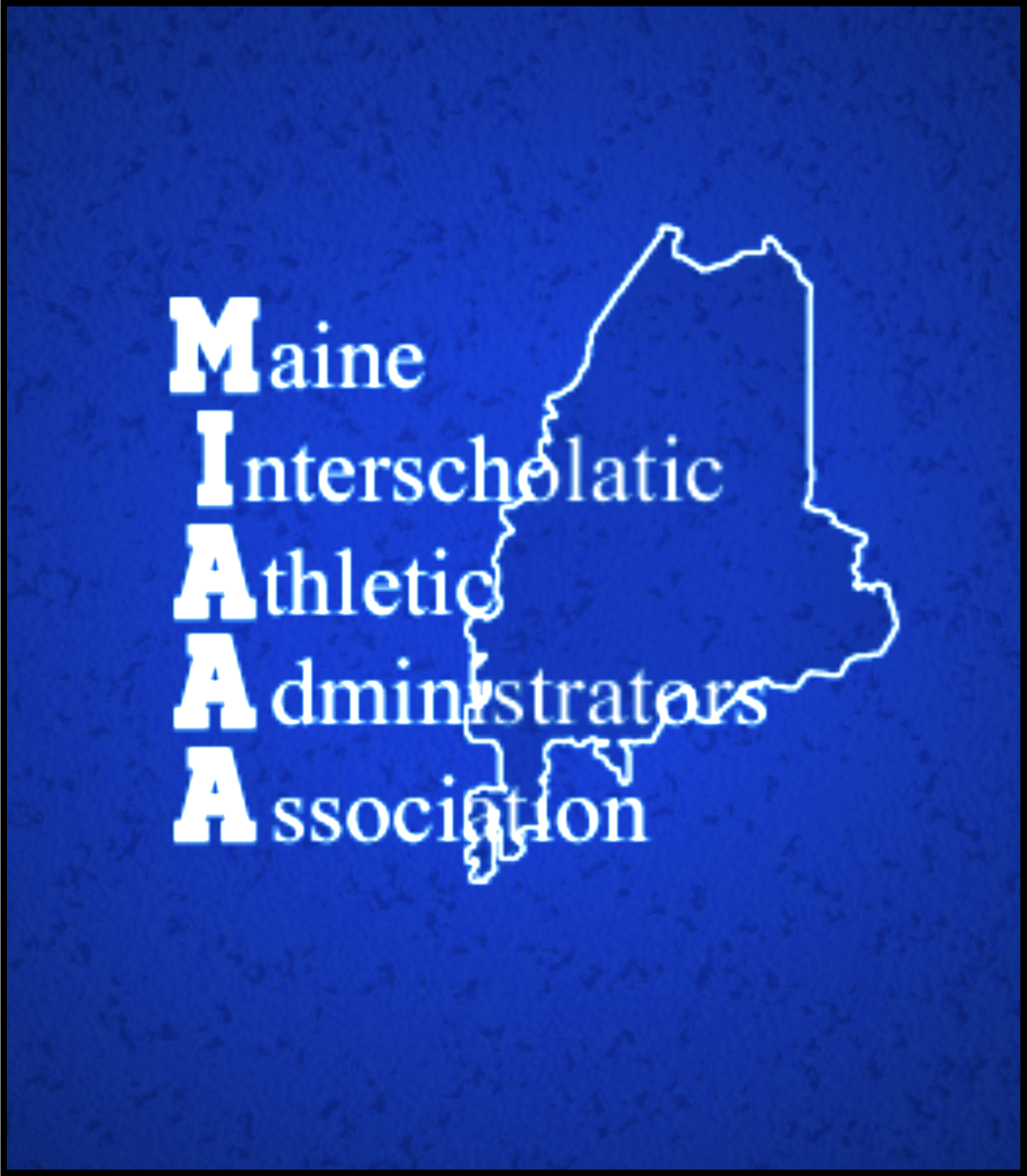 Why Community Engagement Matters.
The Influence of Education Based Athletics.
Factors that Might Impact the Level or Success of Community  Engagement. 
Benefits of Community Engagement on Student Athletes & Schools.
Benefits of Community Engagement on our Communities.
Examples of Community Engagement.
Conclusion - Call to Action!
Why Community Engagement Matters!
Education Based High School Athletics
“The other half of Education” NFHS
Emphasizes the value of community involvement as a crucial aspect of student development & school culture.
Building Character & Leadership Skills.
Creates a Sense of Responsibility towards Community.
Fosters School Spirit.
Encourages Volunteerism.
Strengthens Community ties.
Develops Positive Role Models.
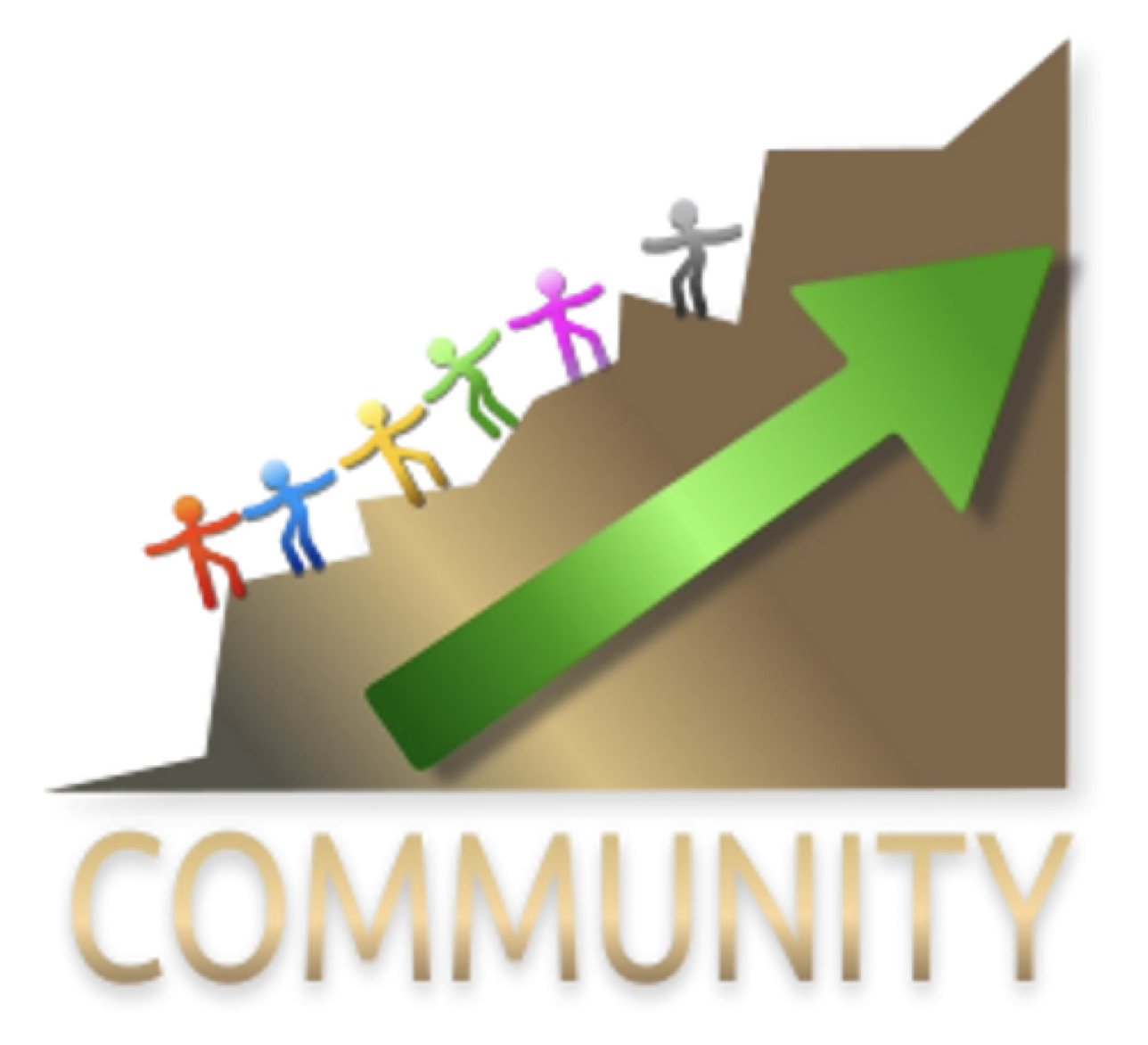 [Speaker Notes: A big component of “Education Based Athletics” centers around an emphasis on community involvement.]
Why Community Engagement Matters!
Education Based High School Athletics
Start your portfolio by identifying where the principles of Education Based Athletics are located within your athletic program.  
Athletic Department Mission Statement / Vision
The mission of the athletic department at Biddeford High School is to provide athletic programs that help develop the whole child through education and competition, to stimulate a lasting attitude of discipline, sportsmanship, integrity, leadership and social responsibility. To provide a rigorous athletic program which complements and supports a challenging academic program by teaching student-athletes to persevere, to work well with others, and to test themselves. Biddeford High School strives to build competitive athletic programs that act as an enduring source of pride for the student population, student-athletes, alumni and members of the Biddeford Community.
[Speaker Notes: Does you Mission Statement reflect the values embedded in Education Based Athletics?]
Why Community Engagement Matters!
Education Based High School Athletics
Coaches Handbook (Volunteer Requirement) 
Code of Conduct 
Represent themselves, their school and their community in a positive manner at all times; this includes on social media platforms.
Demonstrate civility by modeling behavior that exemplifies appropriate respect and concern for others.
Demonstrate social responsibility towards their team, school and community.
Proclaim Who We Are…We Are Who We Say We Are!
[Speaker Notes: Code of Conduct?]
All high schools have some level of community engagement
What are some factors that may impact the level of engagement?
Which Factors Can You Control?

Leadership (vision & values - priorities) 
Cultural Relevance & Social Factors.
School Systems (MSAD, School Union, Public vs. Private)
Resource Availability. 
Parent & Alumni Involvement.
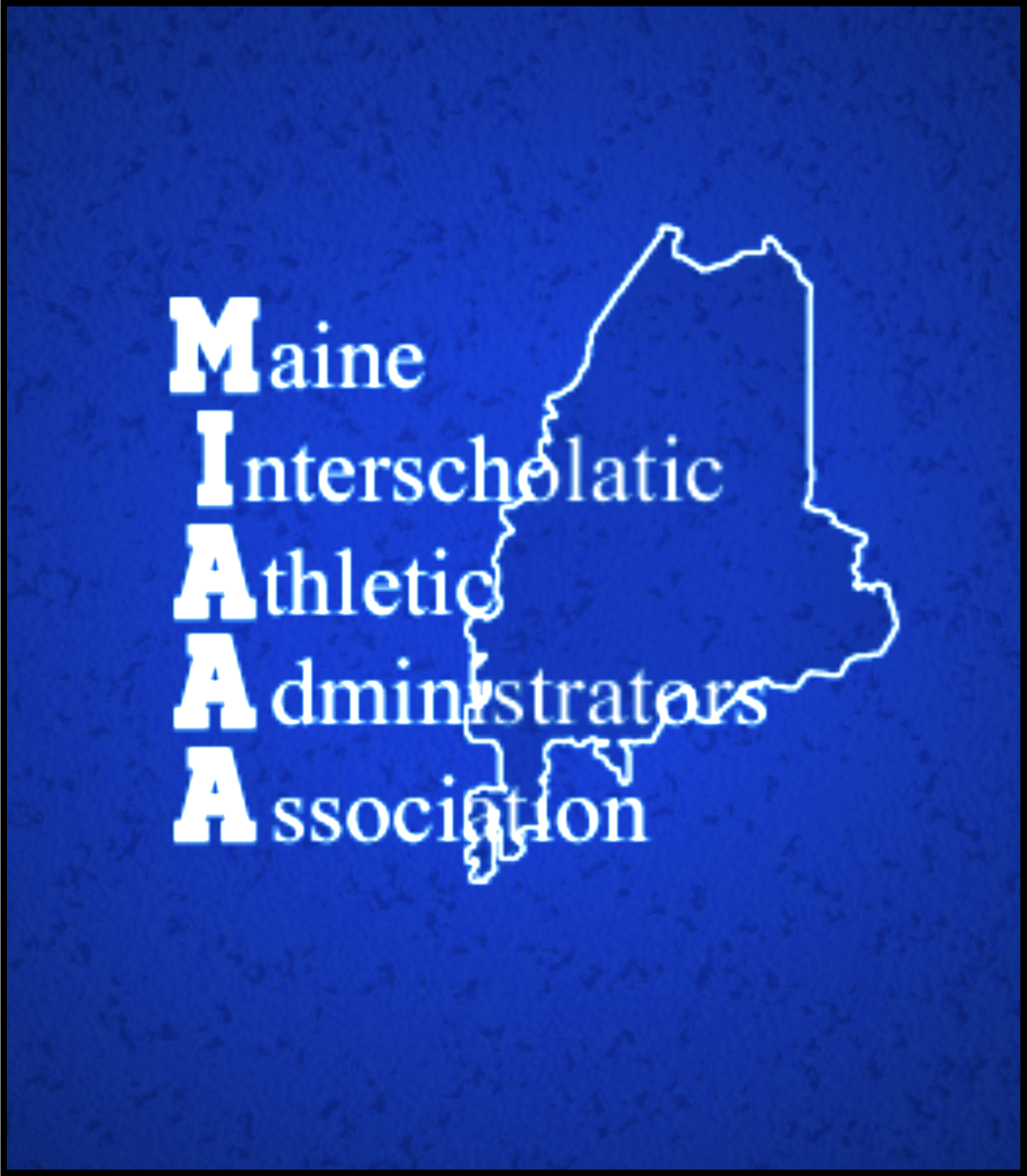 [Speaker Notes: Poor Leadership will often result in poor community engagement - this all levels and both sides!
What are the cultural dynamics of your school distinct?  Community?
Socio Economic makeup?  Are you made up of a few towns?  Private?
Does you district have adequate funding for both the city and the school.  Lack of funding a barrier?
Established groups?  Alumni initiatives?]
Benefits for Student Athletes
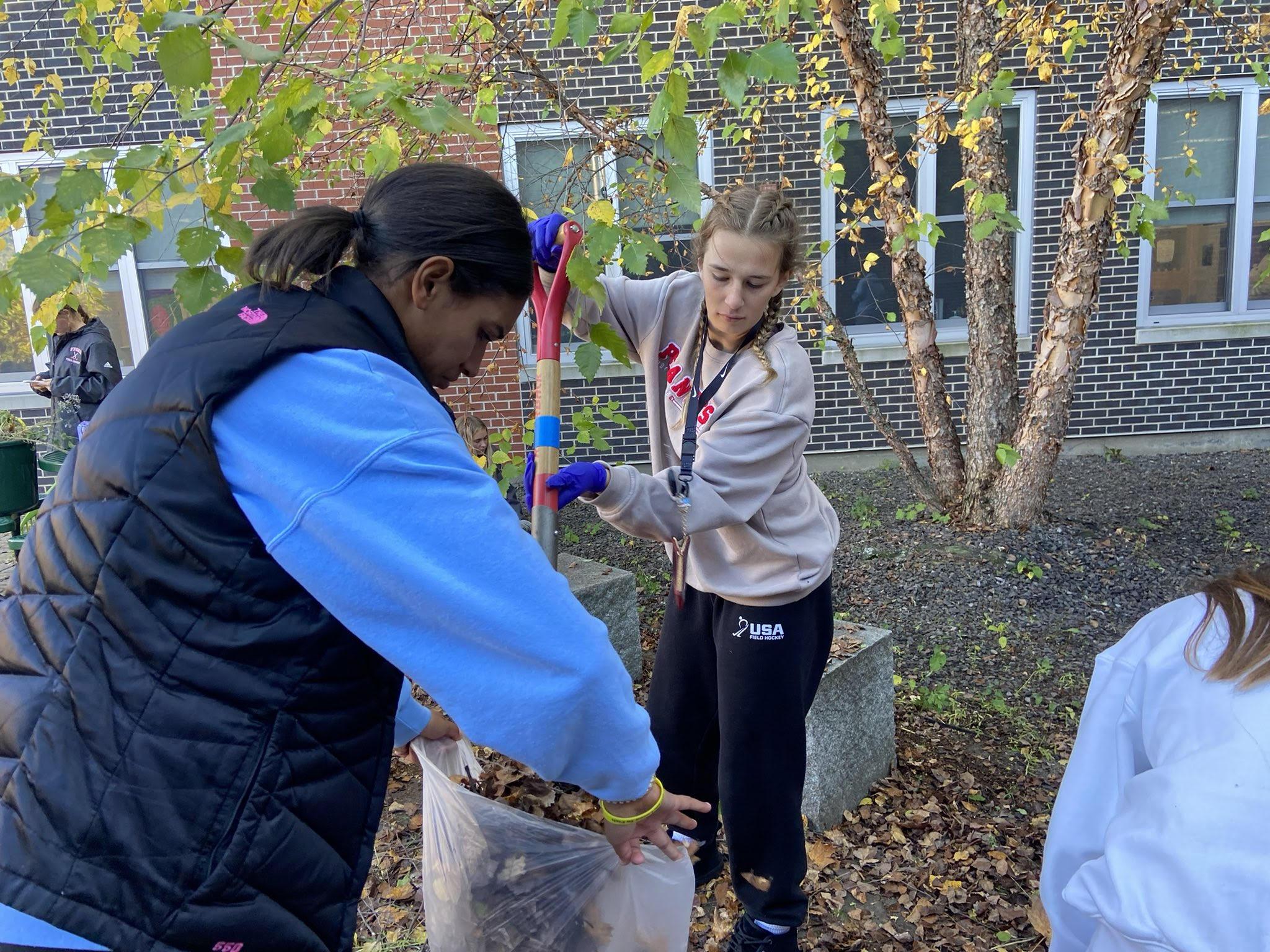 Personal Growth & Self Reflection.
Increased Visibility.
Increased Empathy & Social Awareness.
Networking & Community Connections.
Team Building - Camaraderie  & Teamwork.
College Applications.
Local Resources. (Sponsorships/Contractors)
Courtyard cleanup
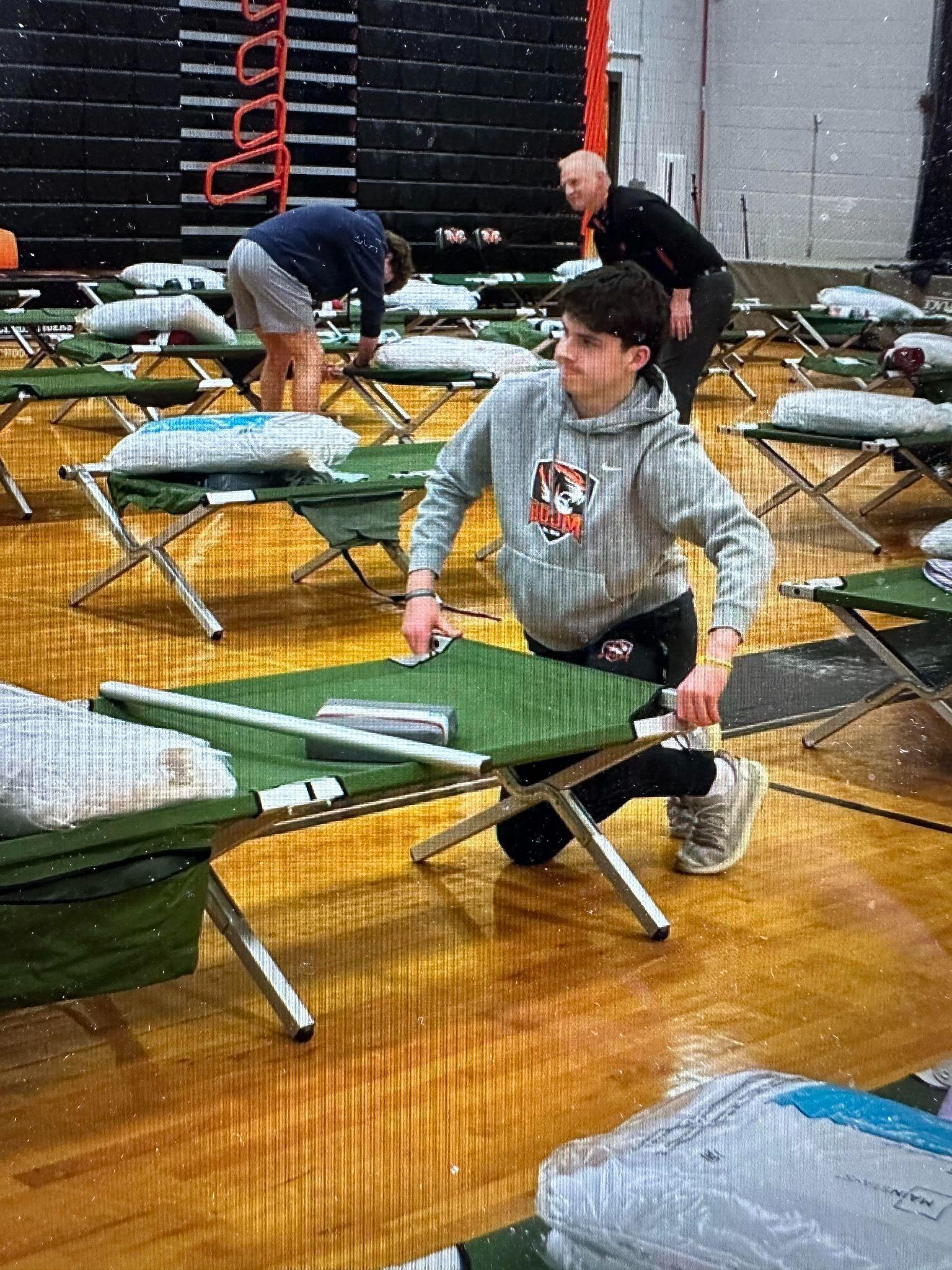 CMP setup
[Speaker Notes: All of the values of Education Based Athletics & Character Building]
Benefits for Our Community
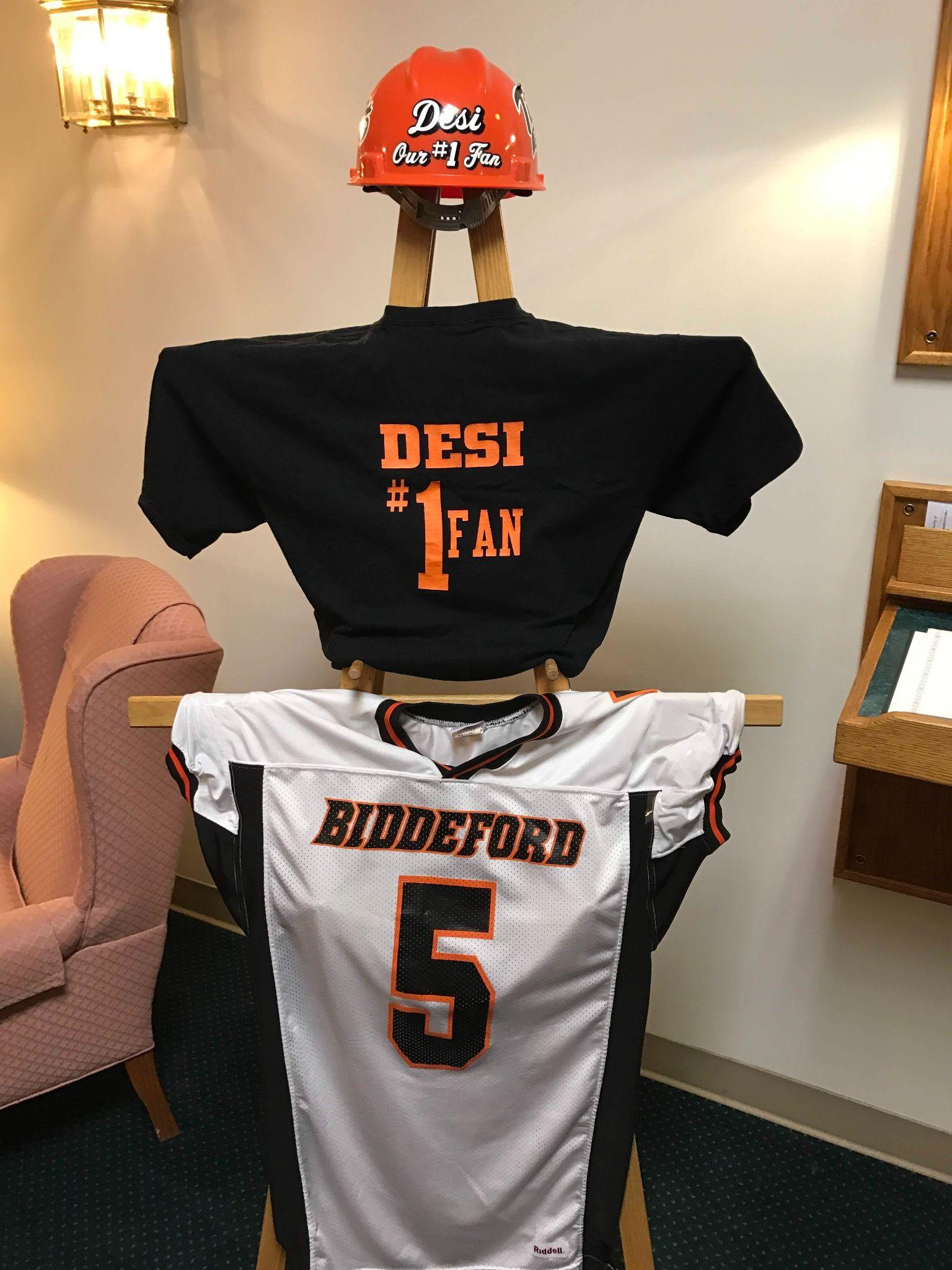 Our Schools are the Epicenter of our Community.
Identity & Pride. (Enduring Source of Pride!)
Social Gatherings & Events.
Local History, Tradition & Social Events.
Shared Resources. 
Investment in our future Workforce.
Support System for Families. 
Community Service.
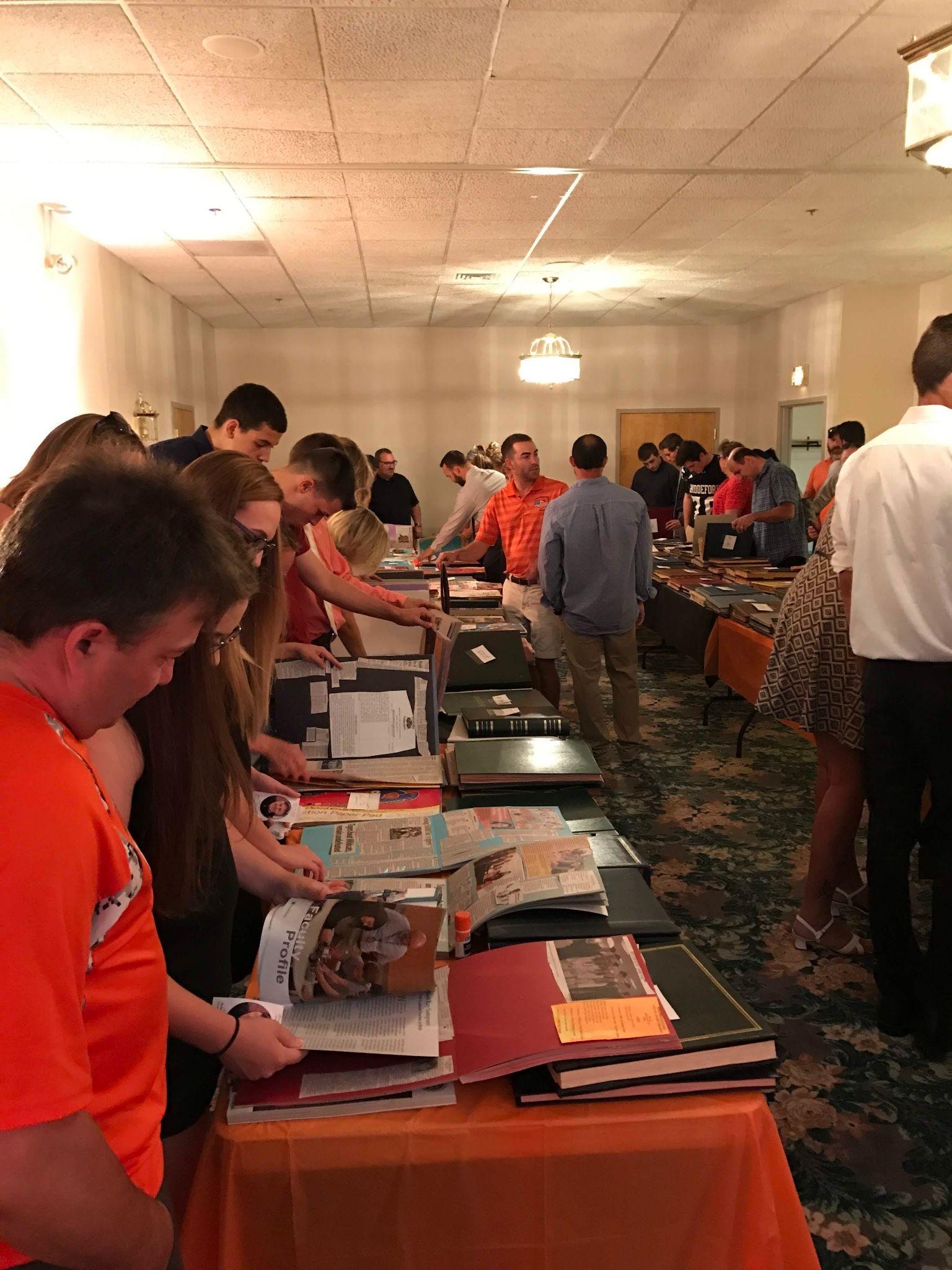 Robert “Desi” Desjardins
[Speaker Notes: Community Engagement can be a benefit to not only the school and our student athletes, the community benefits in many ways.]
Community Engagement Examples
Community Resources
Shared Facilities (Both Ways)
School Assistance Programs
Director of Community Outreach & Development.
Biddeford Educational Foundation. (50K Annually)
Backpack Program & Tiger Boutique. (Food & Clothing)
Community Resources - Business’ & Contractors
Funding (Sponsorships, Partnerships)
Work on Facilities
Community Engagement Examples
Community Resources… Waterhouse Field Renovation
May 2017
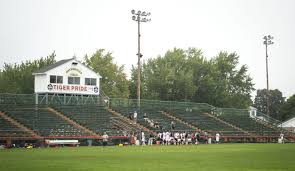 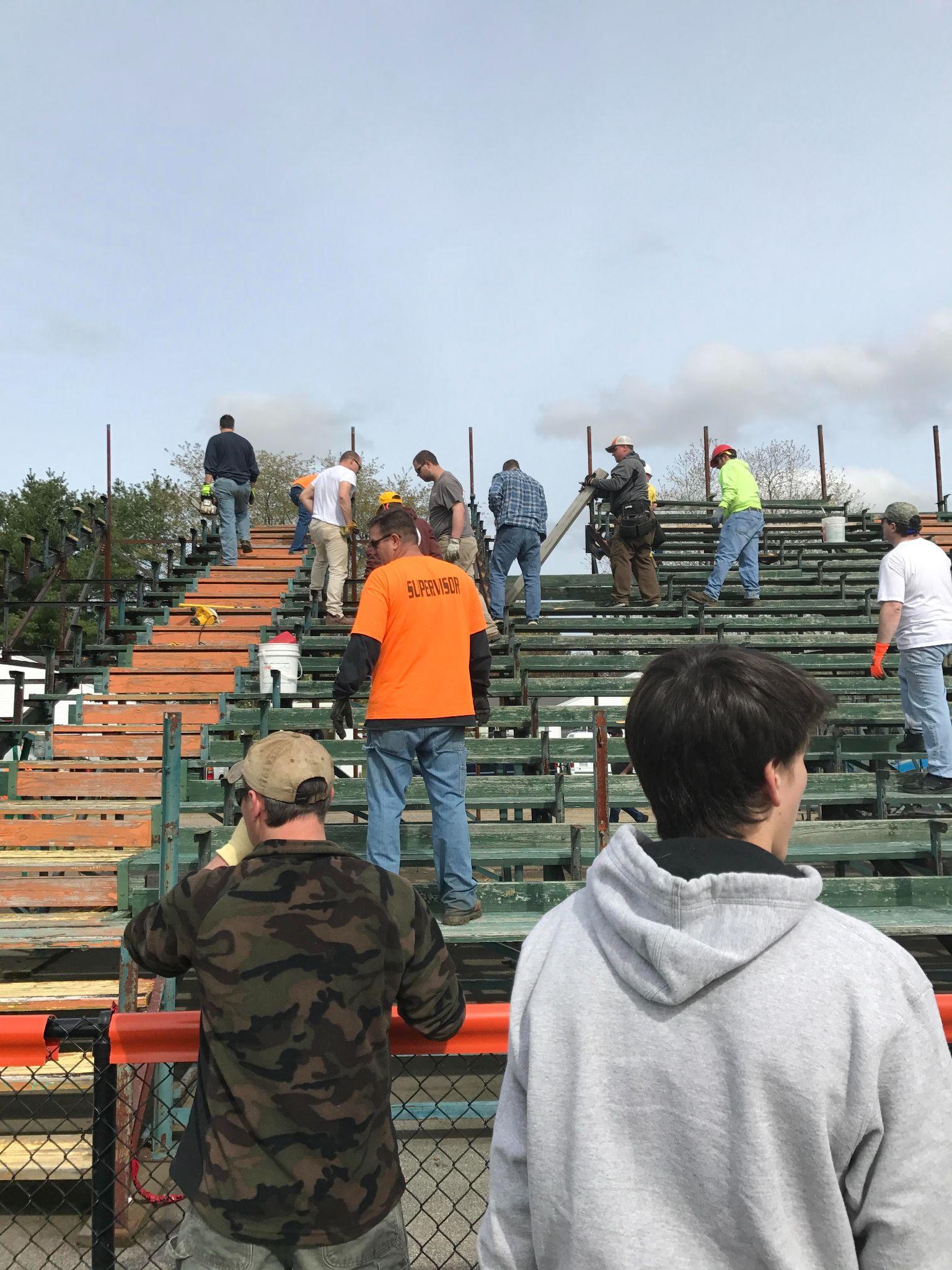 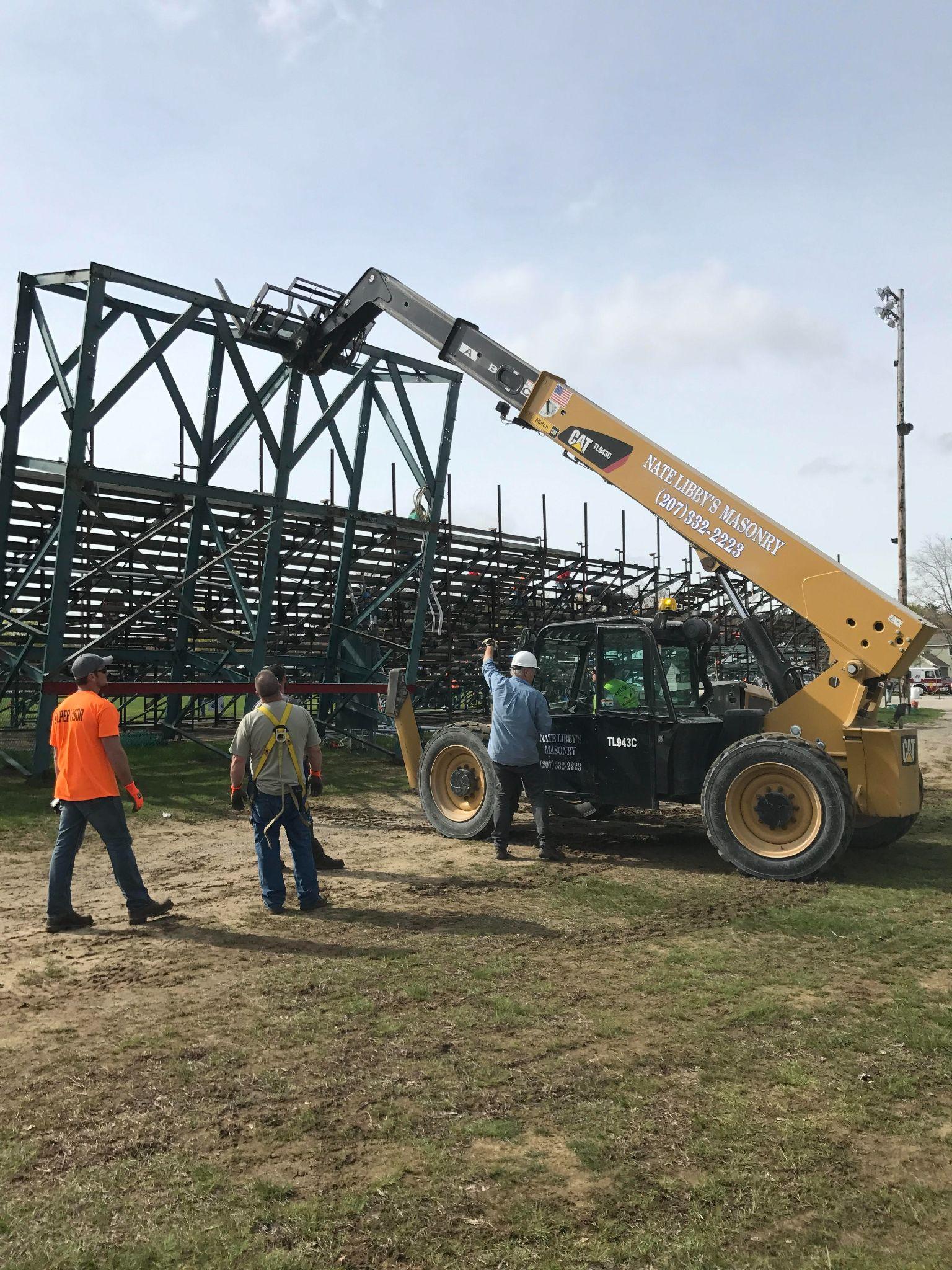 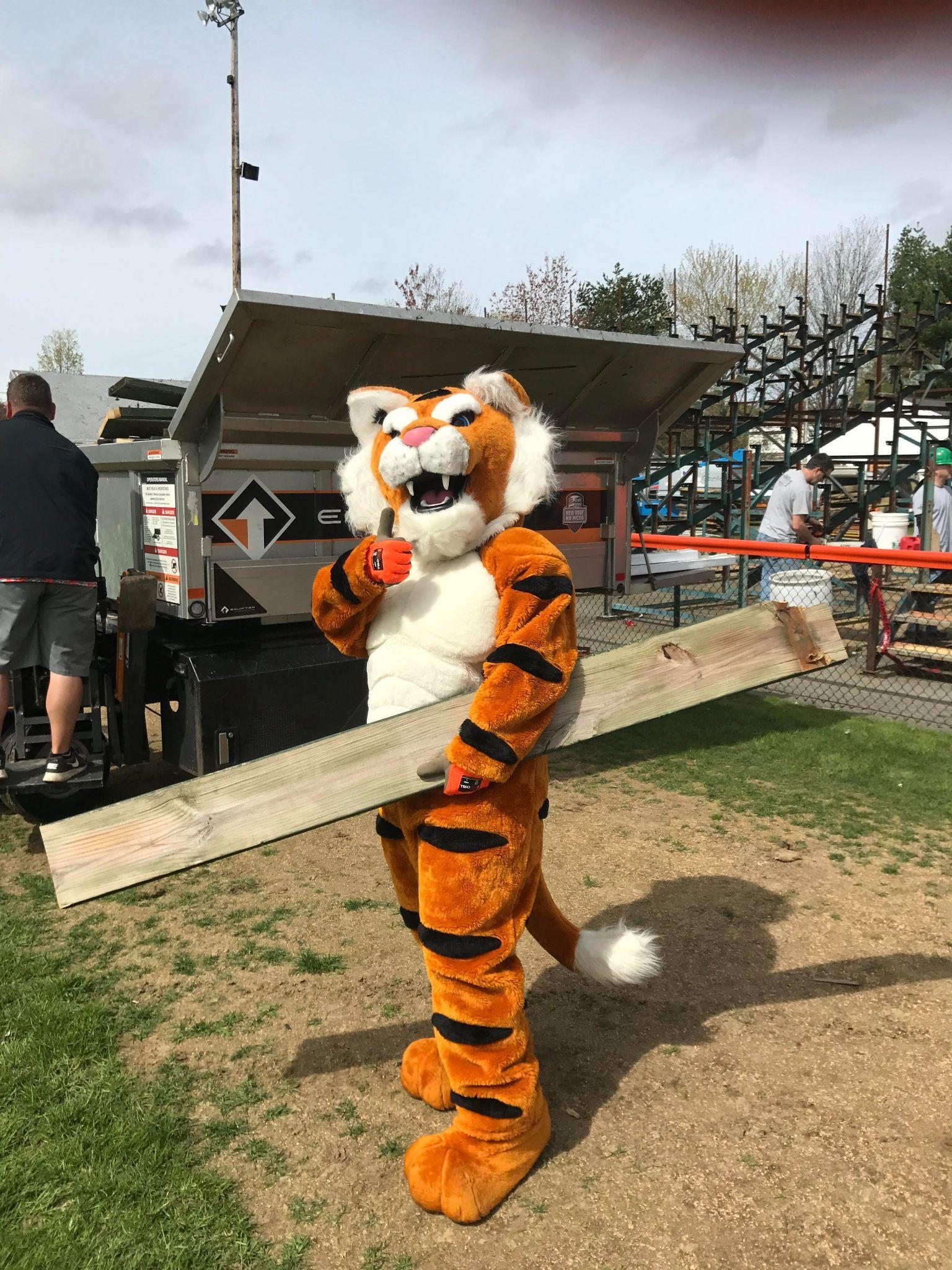 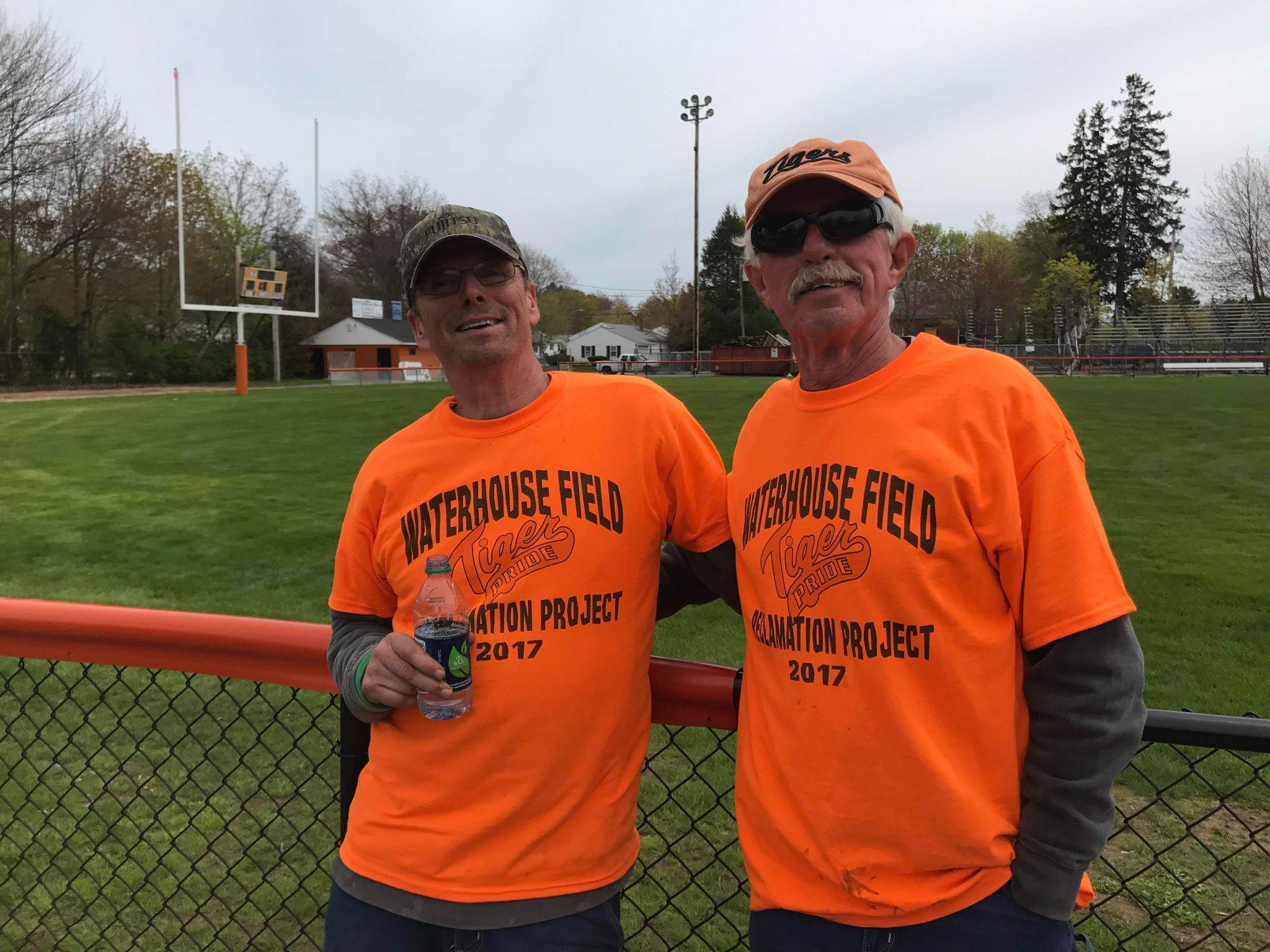 5,000+ Seats
350 Volunteers
Community Engagement Examples
School & Community Events
Tributes & Memorials
Scholarships, Drives, Causes 
Outreach Efforts  (Local Organizations, Non Profits)
Community Event Participation (Parades, Festivals, Events)
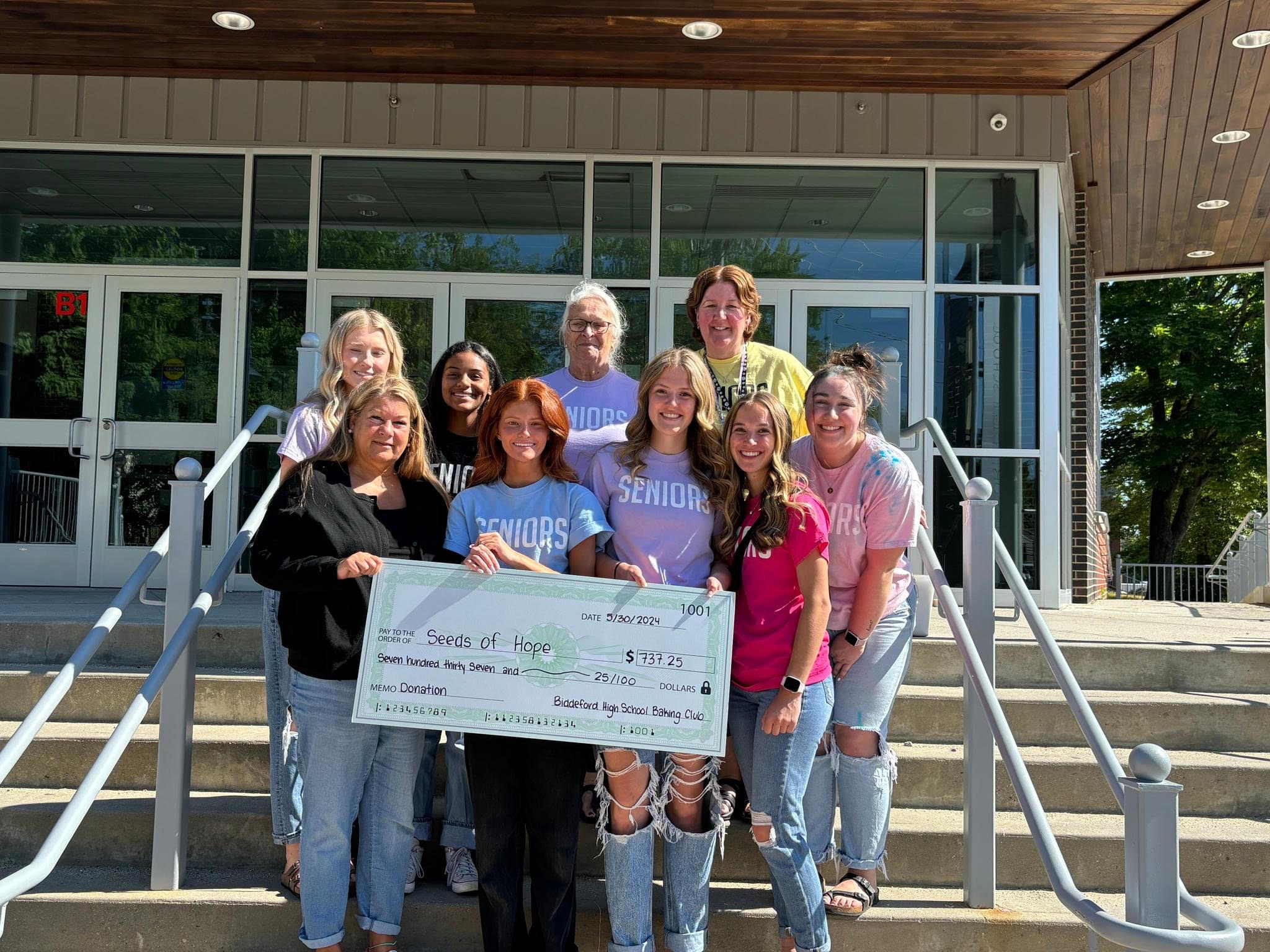 [Speaker Notes: Tributes to Community Members at games * Established Memorials for Community Members * Community Ceremonies
Athletics raising funds for causes * Raising money for Scholarships * Drives (food, coats, turkey, presents)
Athletes participating in Community Events]
Community Engagement Examples
Tributes & Memorials
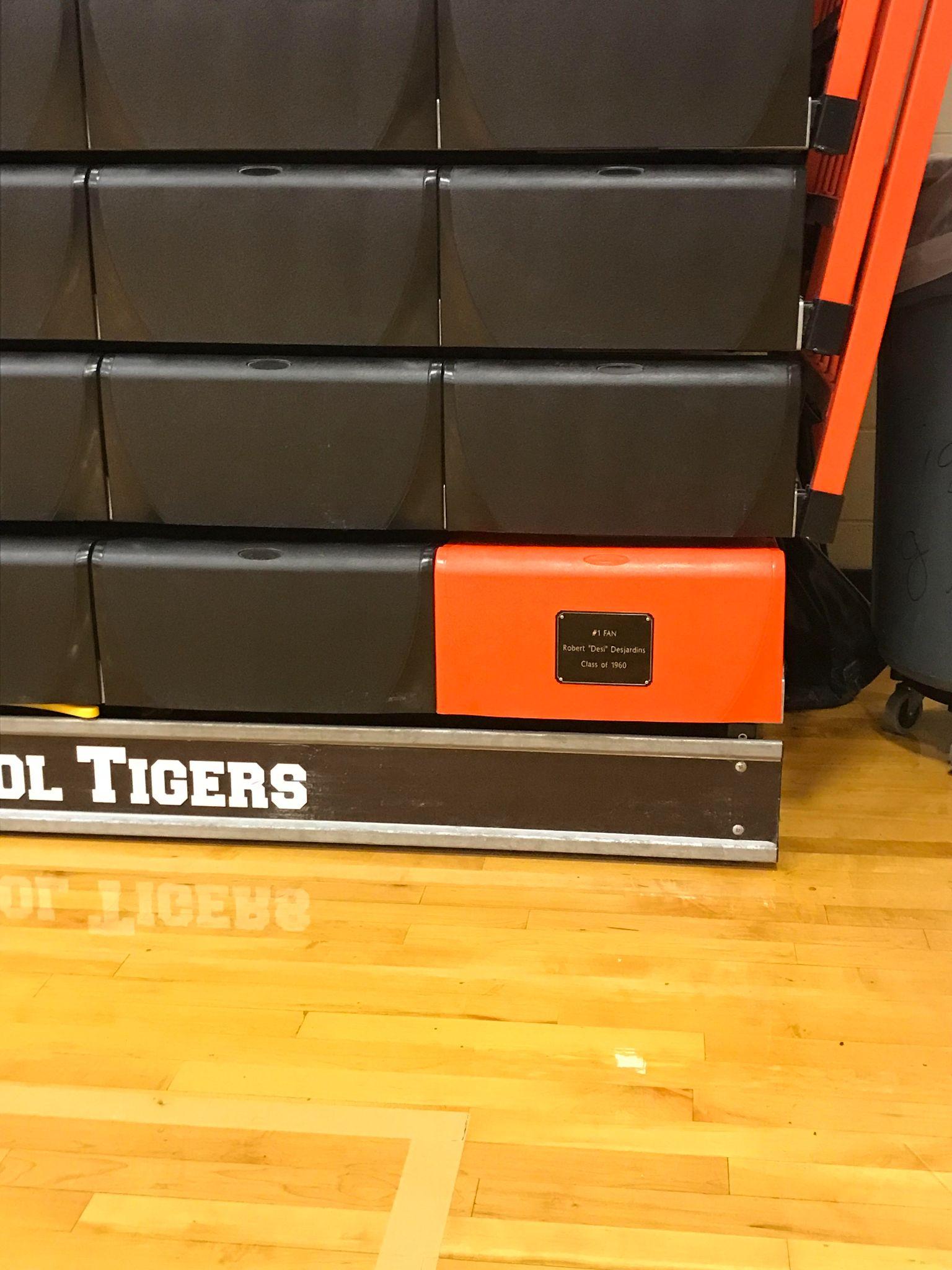 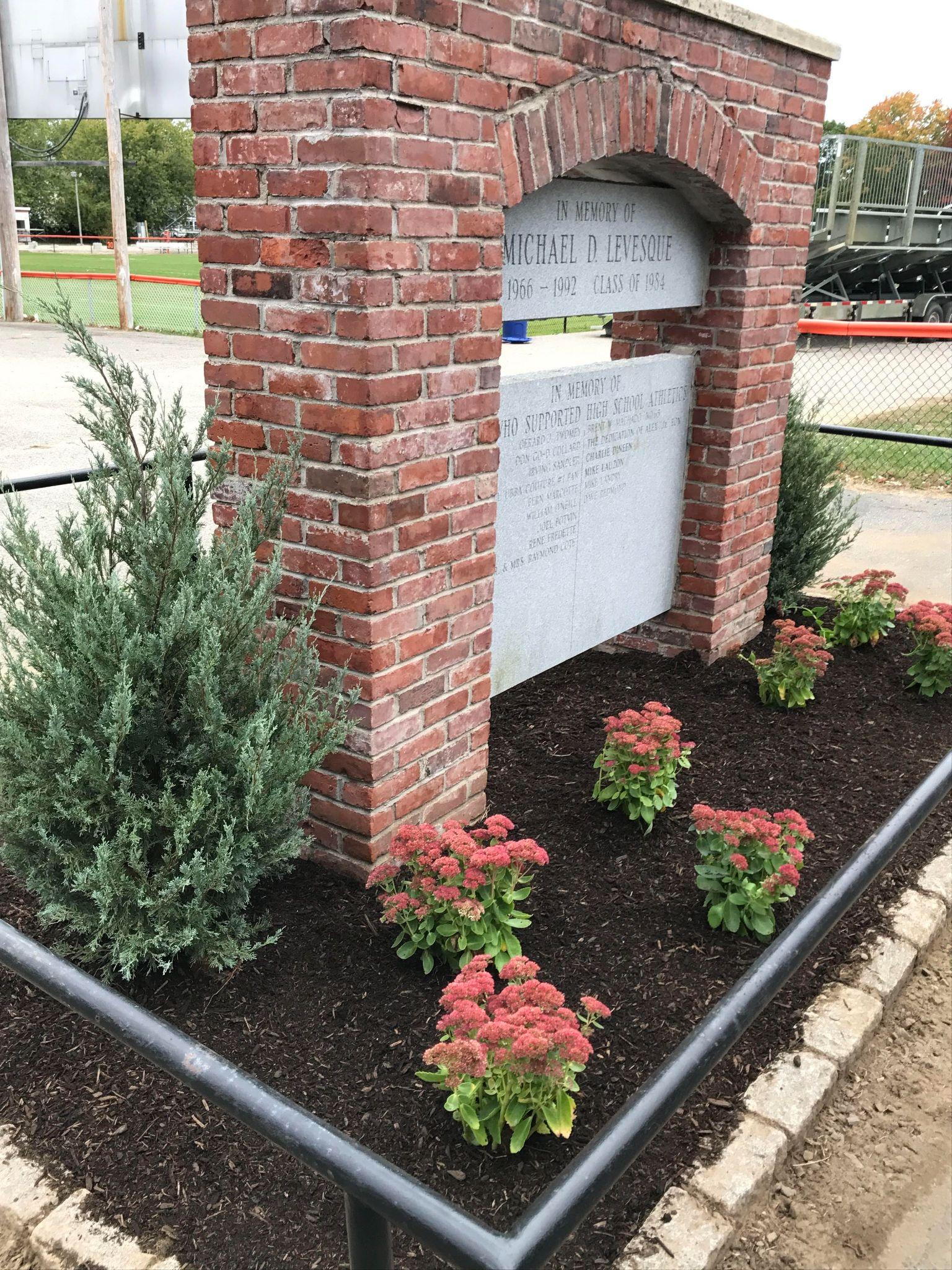 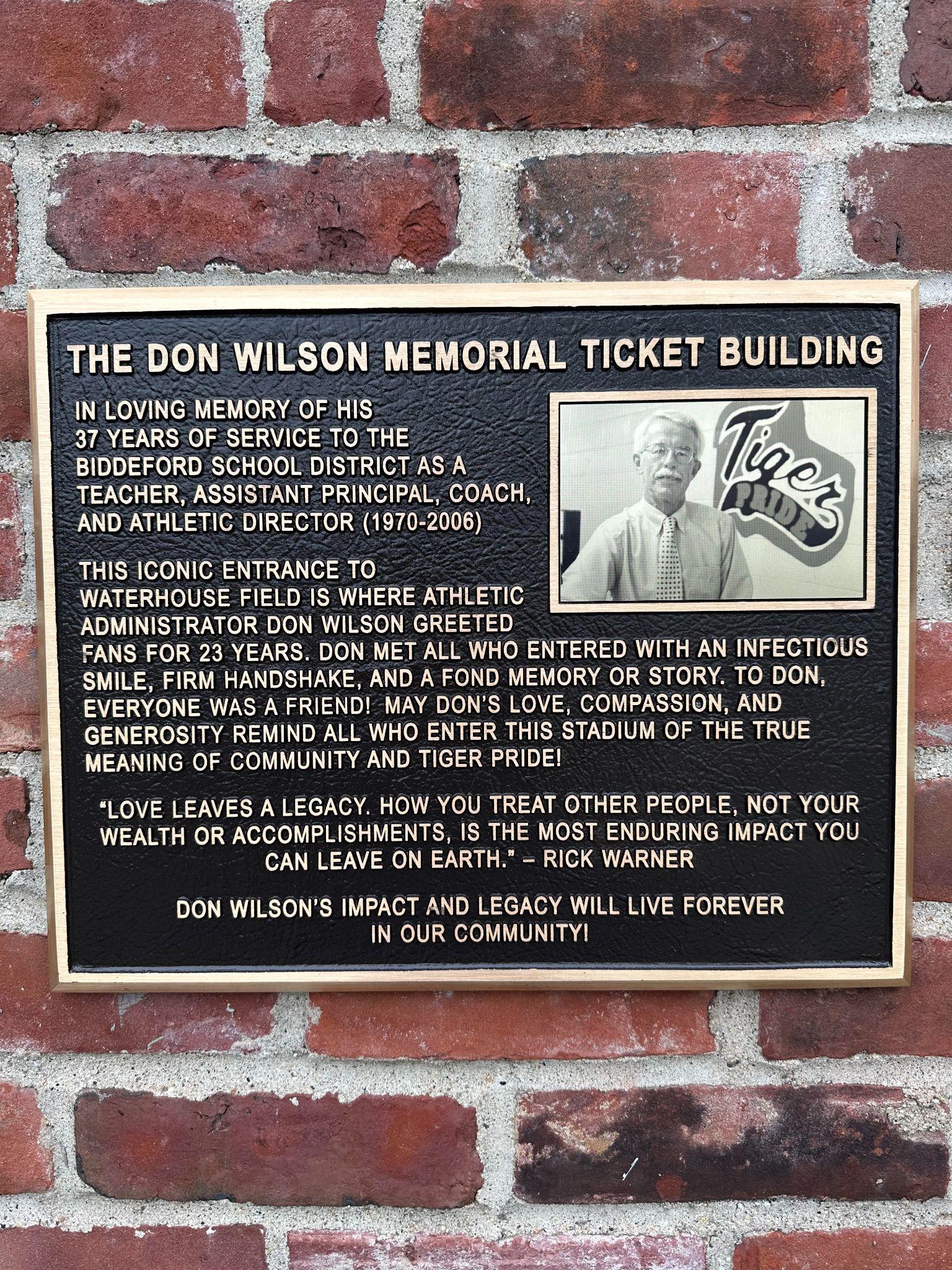 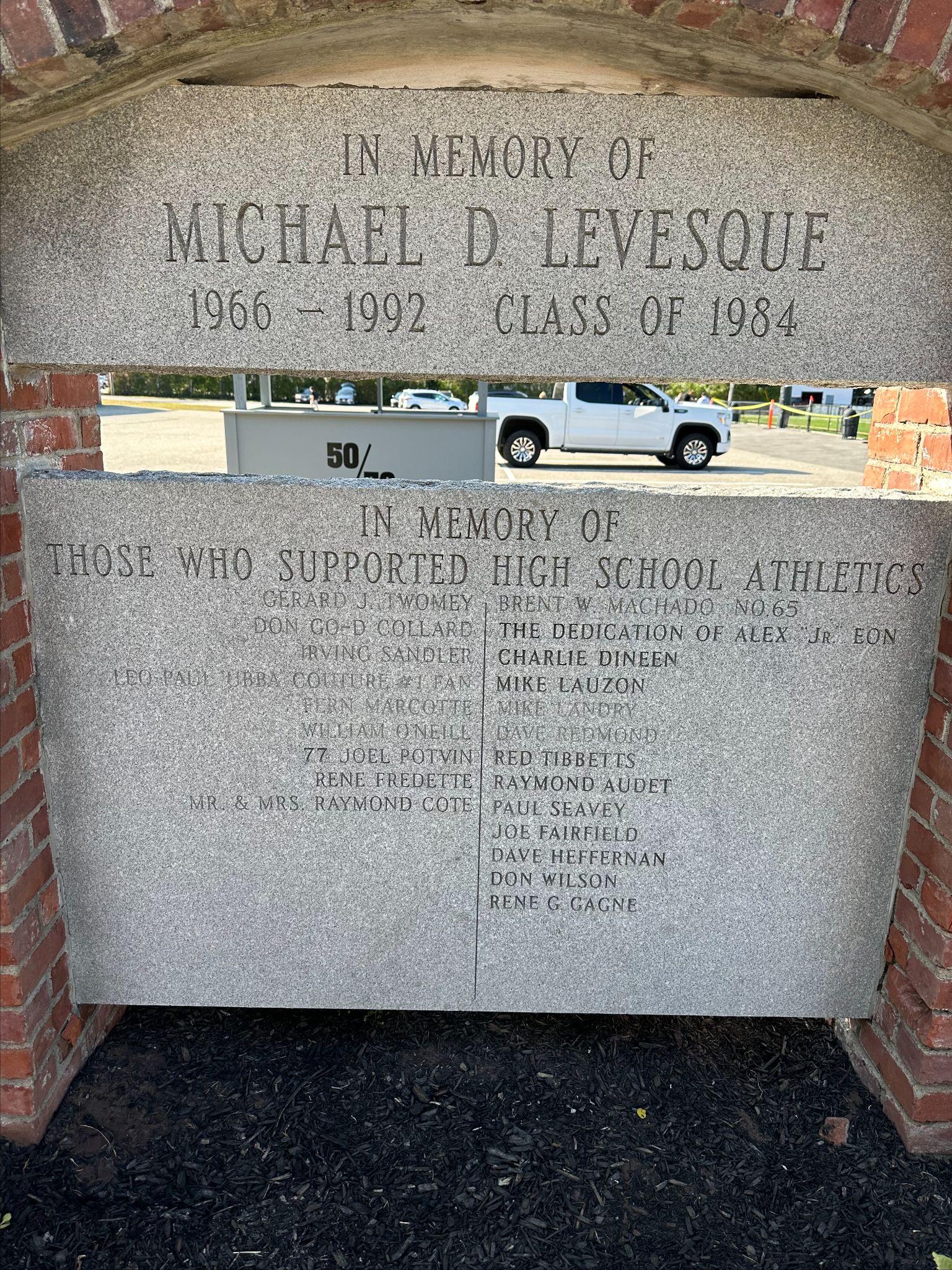 Don Wilson Memorial 
Ticketbooth
#1 Fan 
“Desi”
Memorialized
Mike Levesque Memorial ‘84
[Speaker Notes: Tributes to Community Members at games * Established Memorials for Community Members * Community Ceremonies
Athletics raising funds for causes * Raising money for Scholarships * Drives (food, coats, turkey, presents)
Athletes participating in Community Events]
Community Engagement Examples
Tributes & Memorials
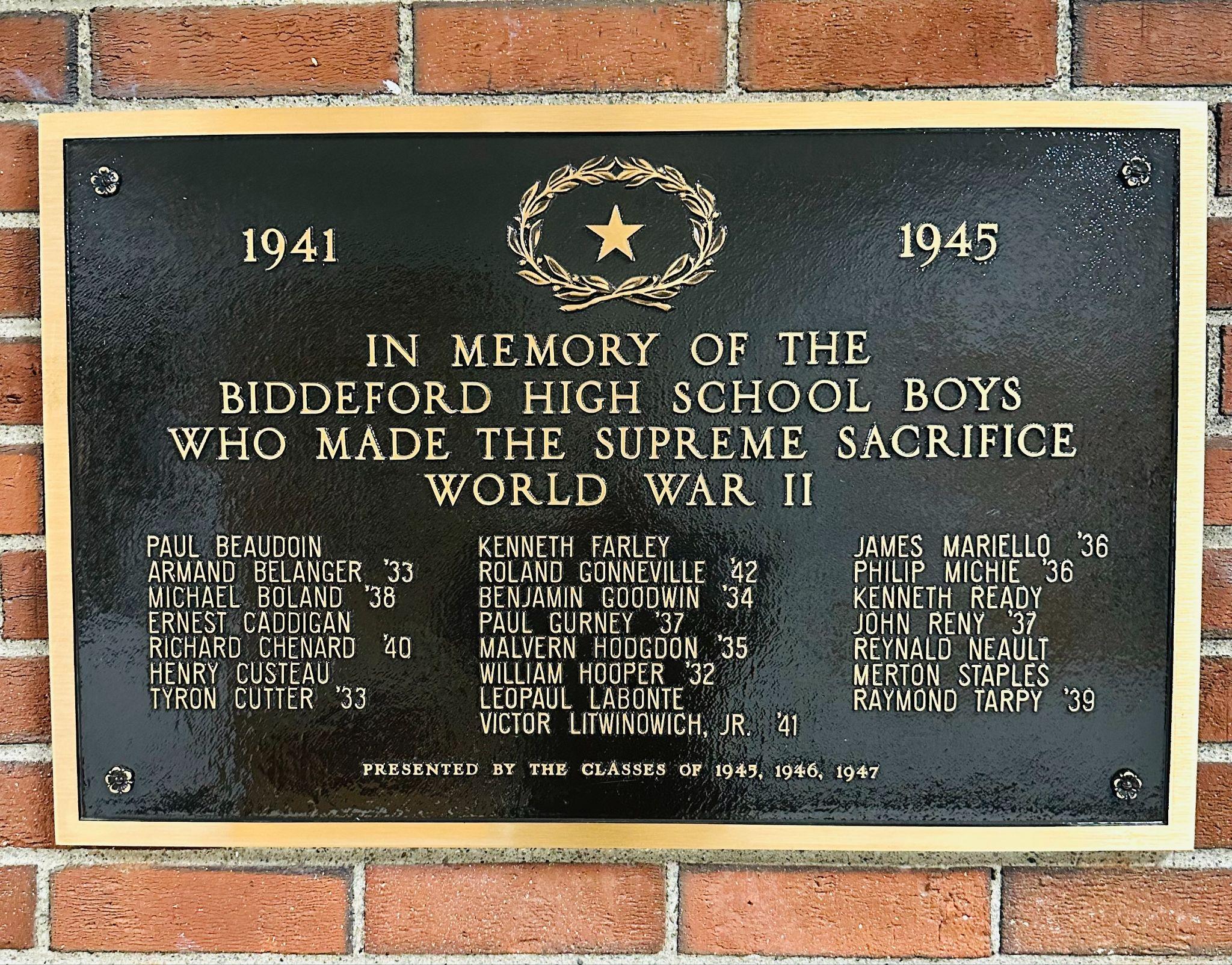 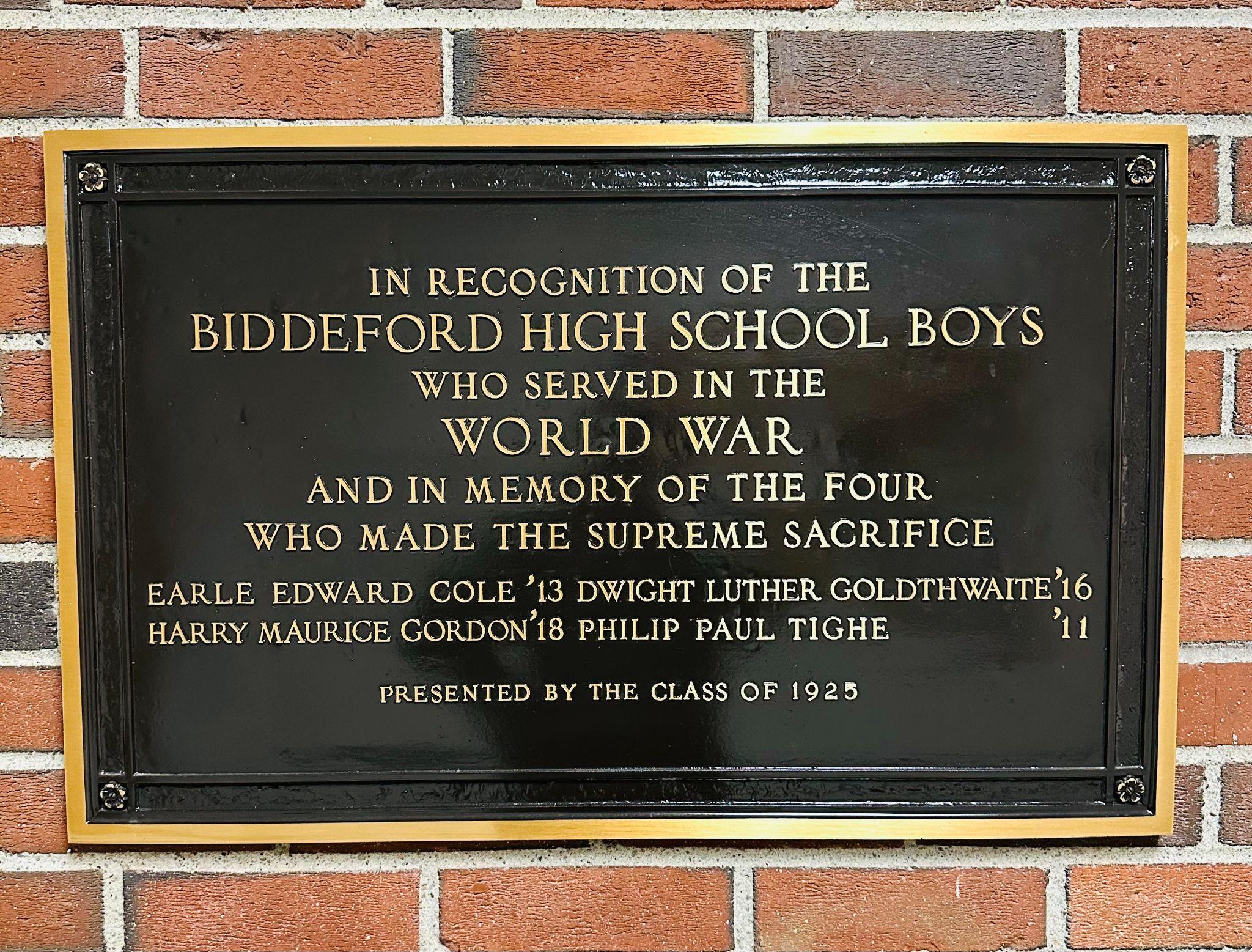 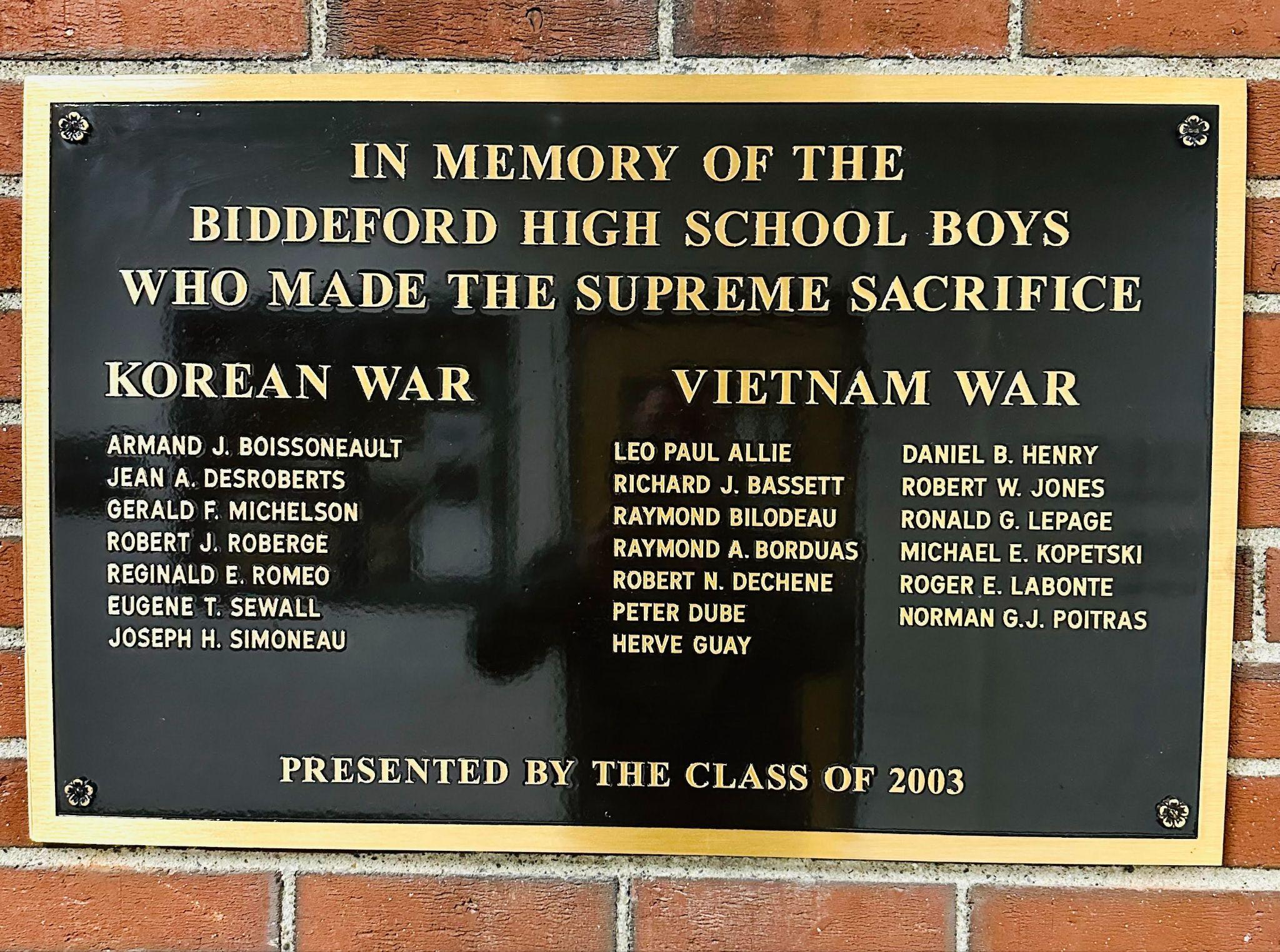 Biddeford High School
Veterans Memorial
[Speaker Notes: Tributes to Community Members at games * Established Memorials for Community Members * Community Ceremonies
Athletics raising funds for causes * Raising money for Scholarships * Drives (food, coats, turkey, presents)
Athletes participating in Community Events]
Community Engagement Examples
Scholarship, Drives, Causes 

)
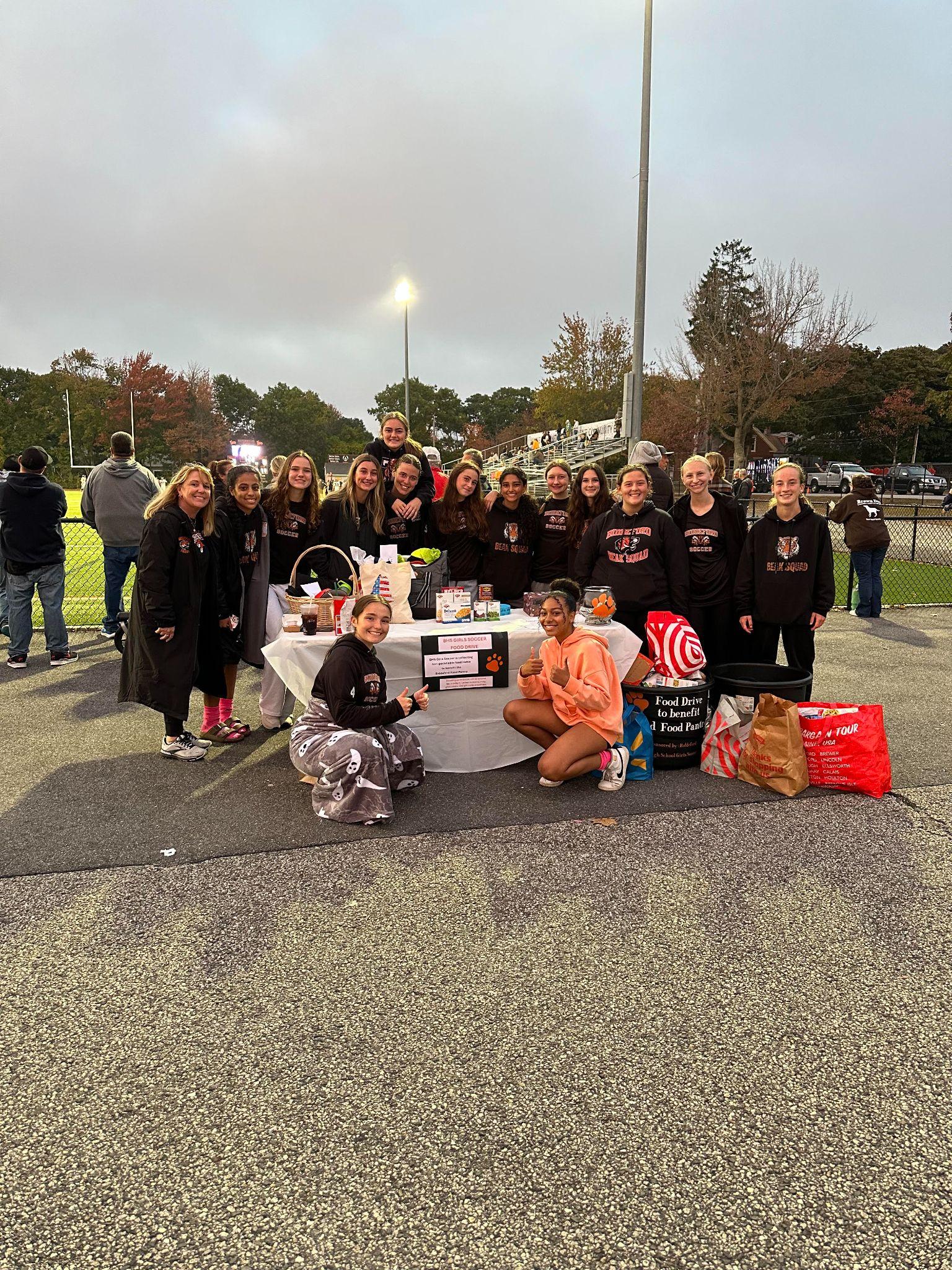 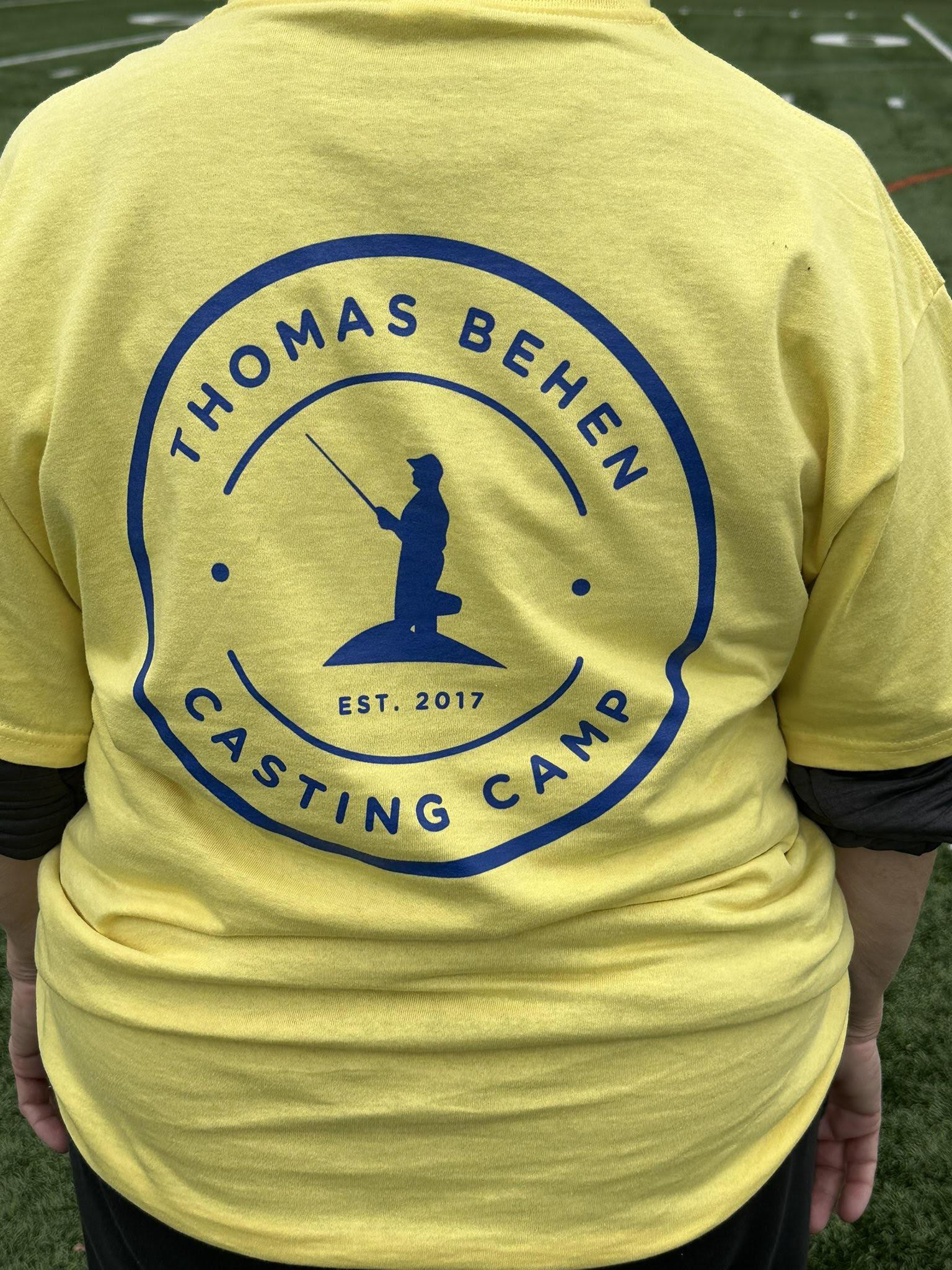 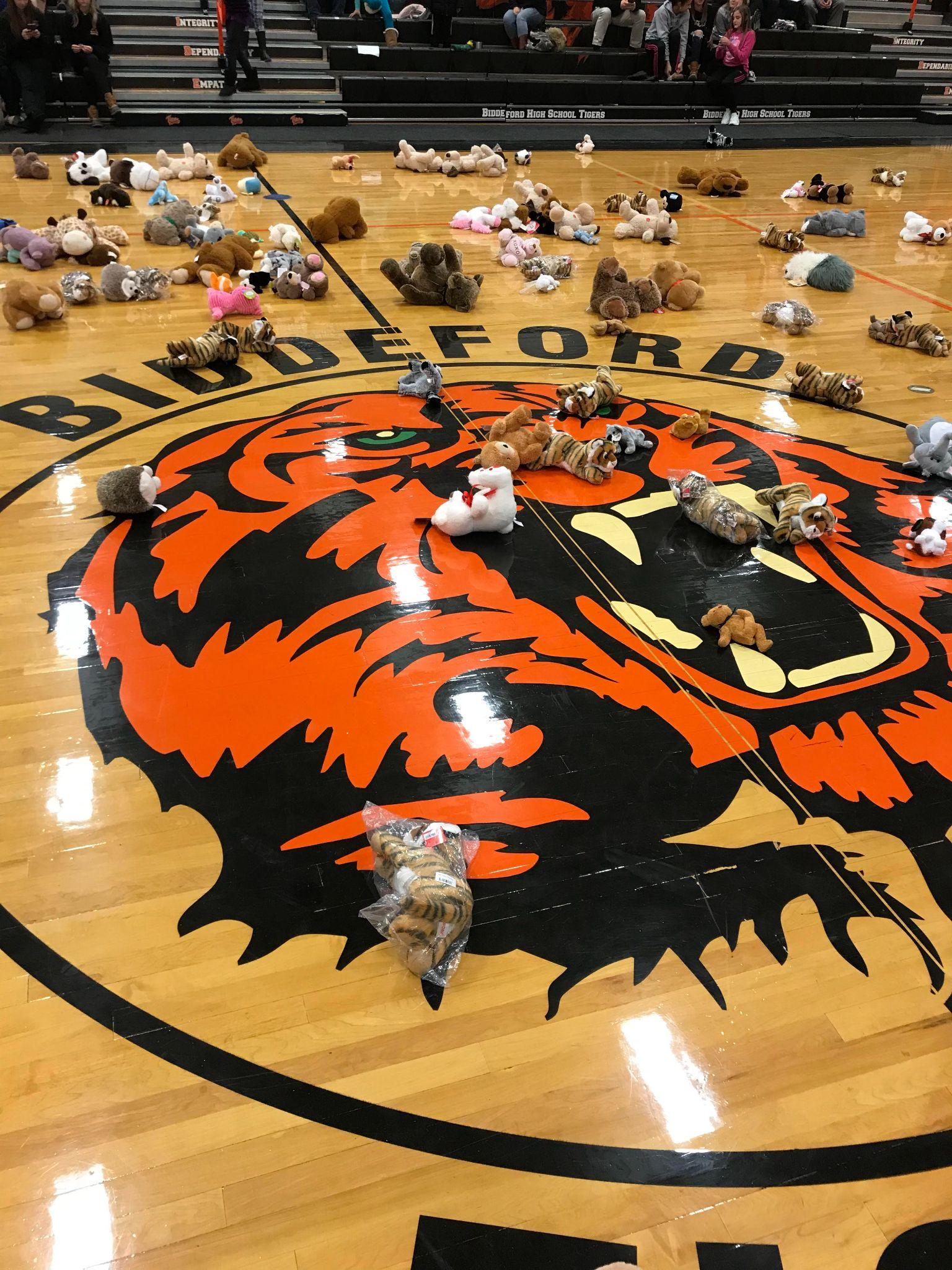 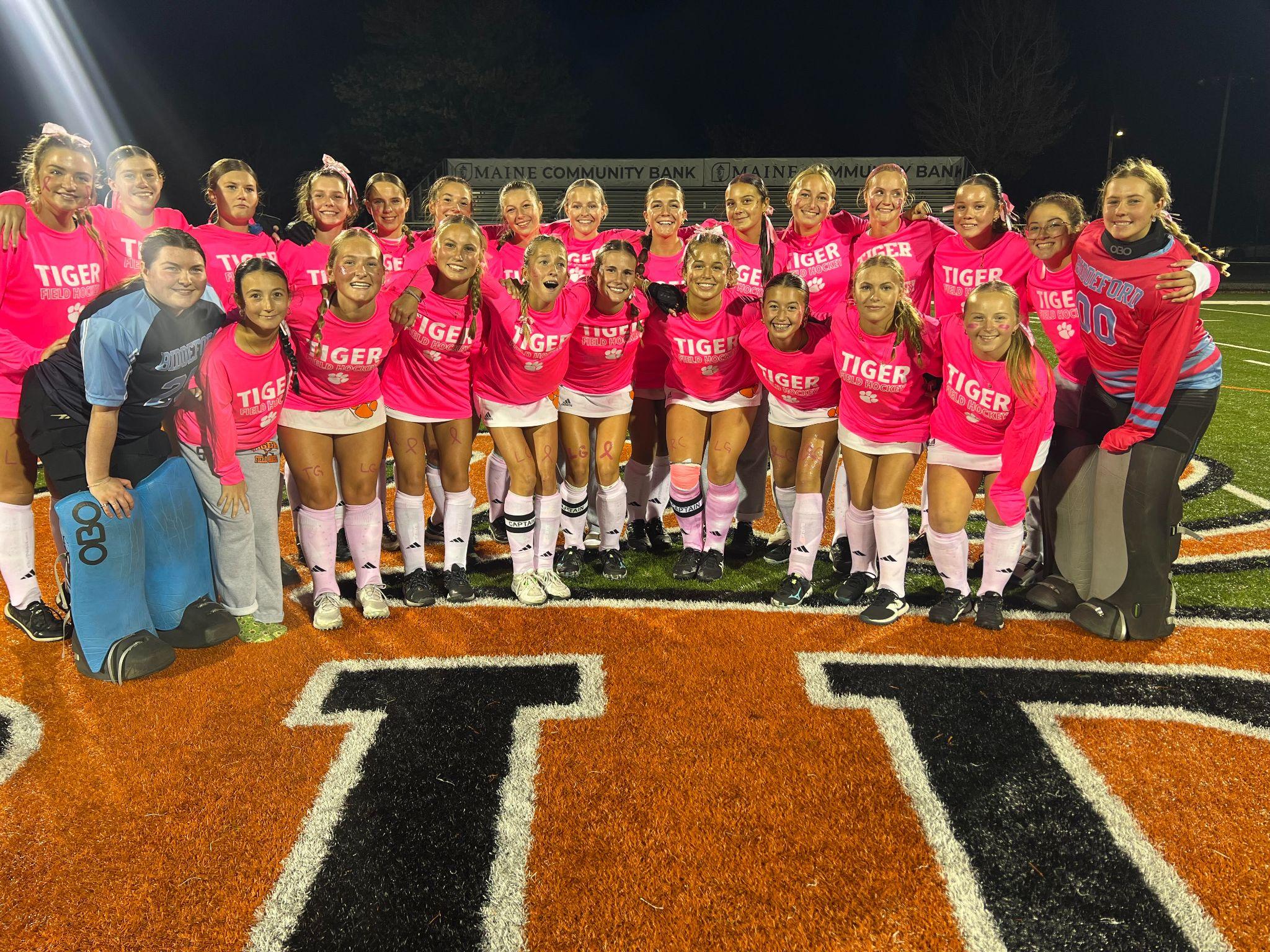 Stick it to Cancer
American Cancer Society
Teddy Bear Toss
Food Drive
Biddeford Food Pantry
Thomas Behen Scholarship Fund
Community Engagement Examples
Outreach Efforts (Local Organizations, Non Profits)
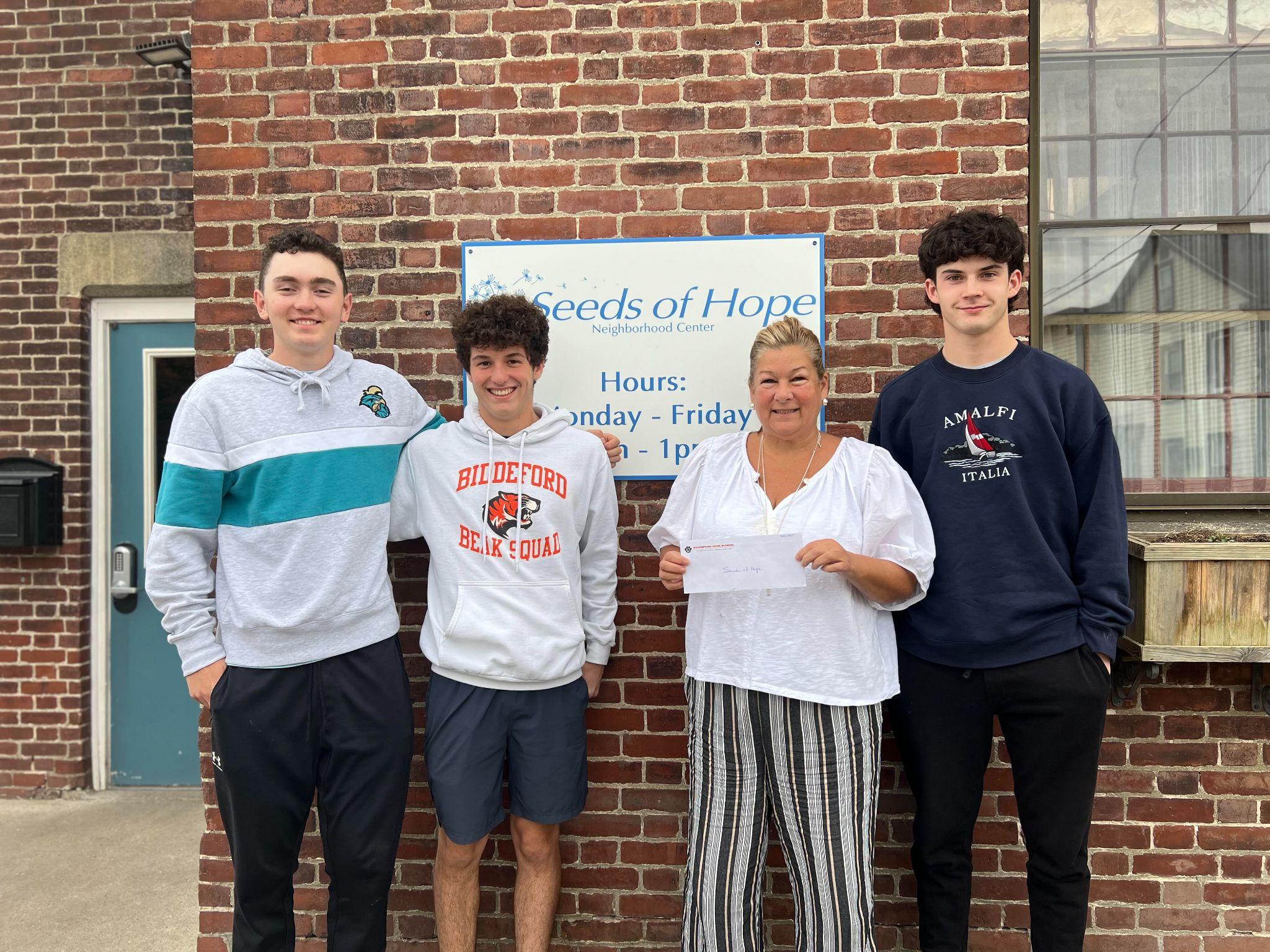 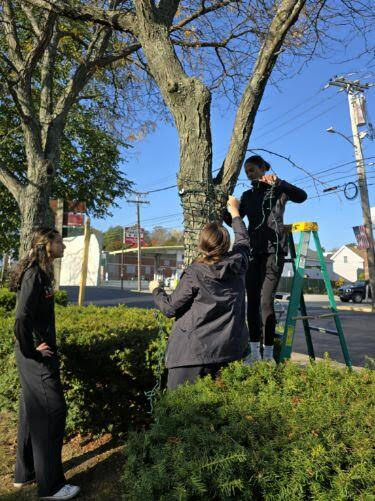 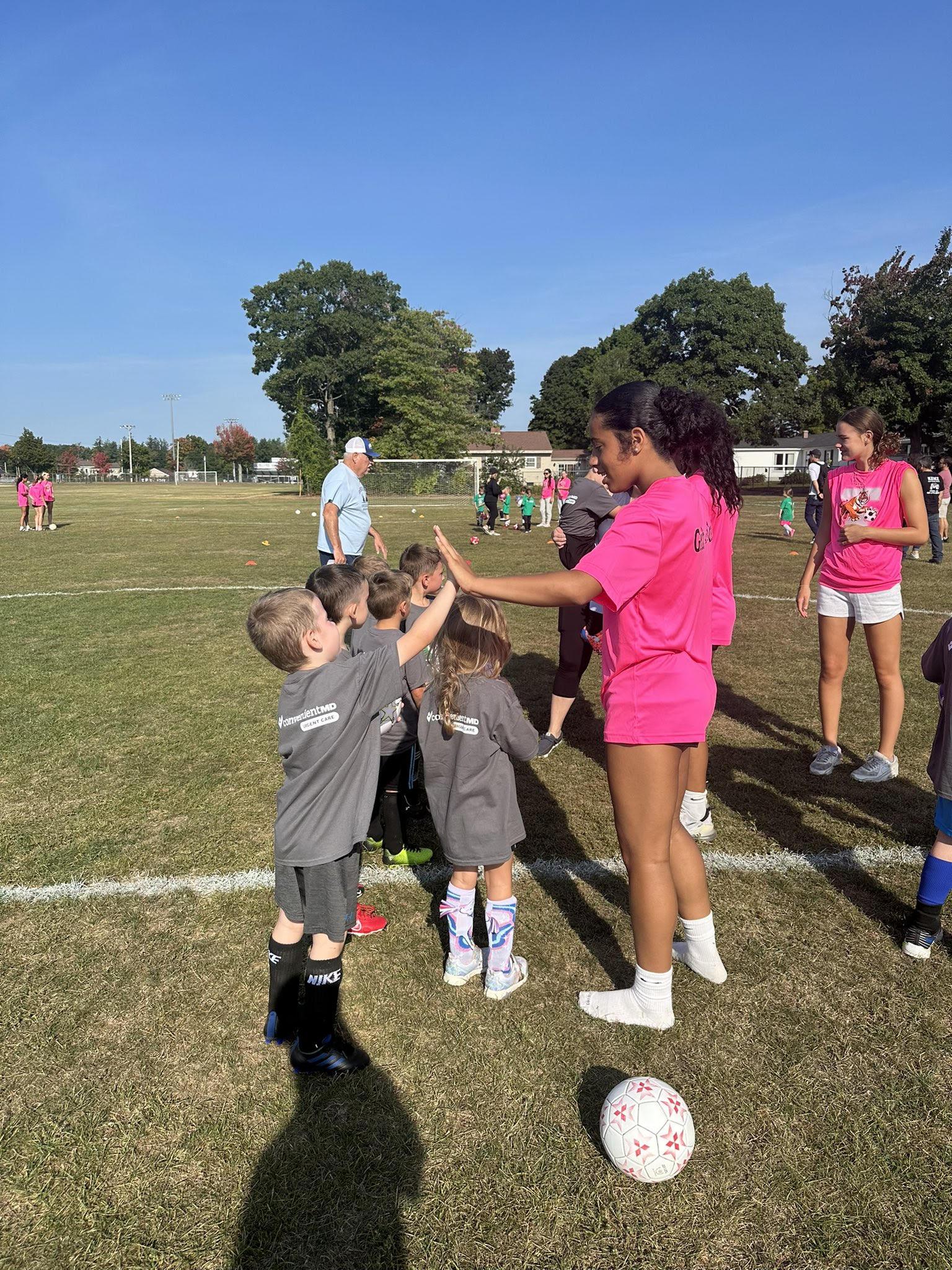 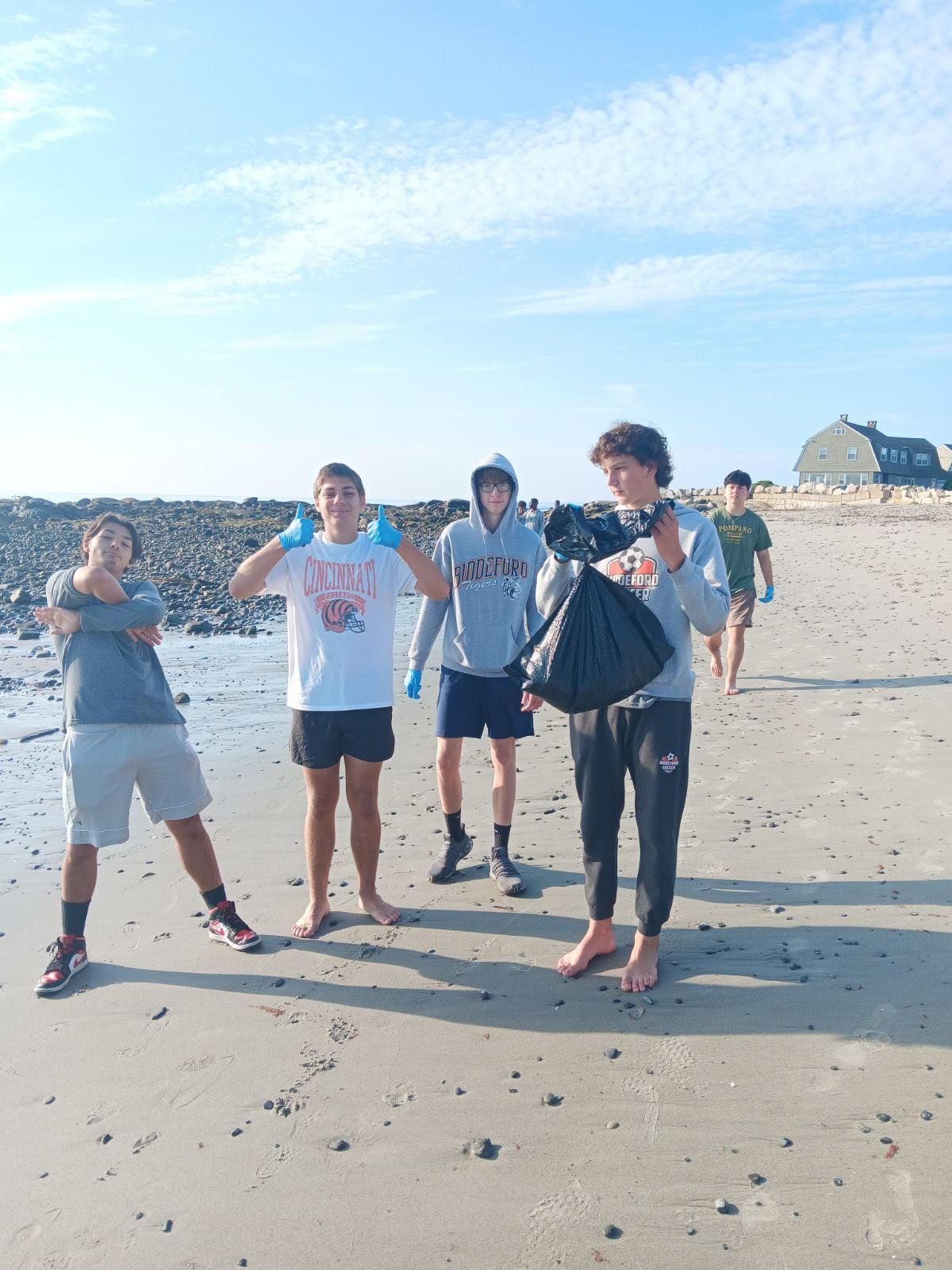 Thomas Behen Scholarship Fund
Parks & Recreation
Kinder Soccer
Beach Cleanup
Seeds of Hope
Heart of Biddeford
Holiday Lights
Community Engagement Examples
Community Event Participation (Parades, Festivals, Events)

La Kermesse Parade
Biddeford Winterfest
Biddeford River Jam
5K Road Races
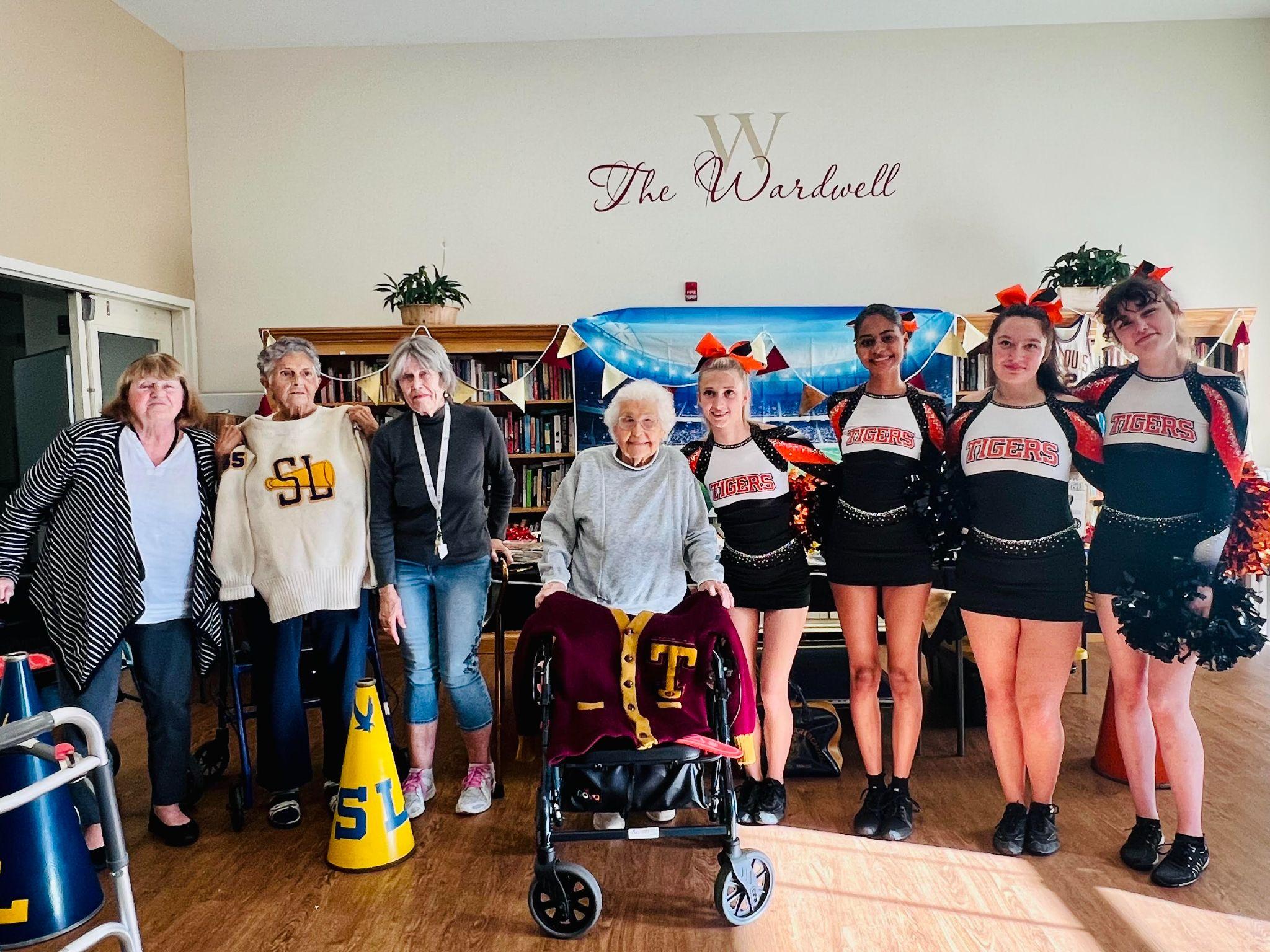 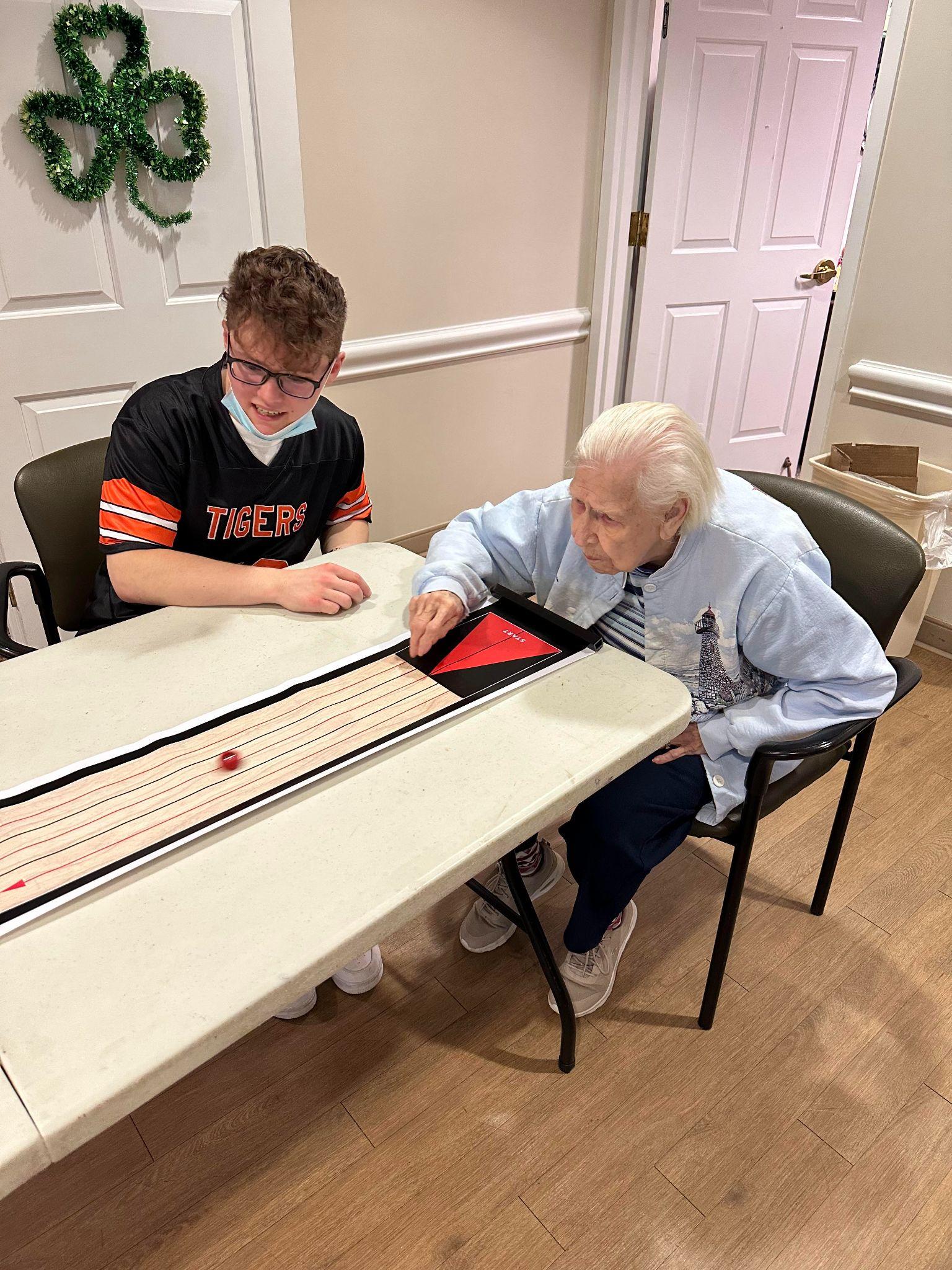 National Assisted Living Week
Community Engagement Examples
Community Service Initiatives
Perhaps one of the most common forms of community engagement.
Some schools require community service.
Common Local Opportunities…
City Department
Parks & Recreation
Local Youth Organizations (win-win)
Local Organizations
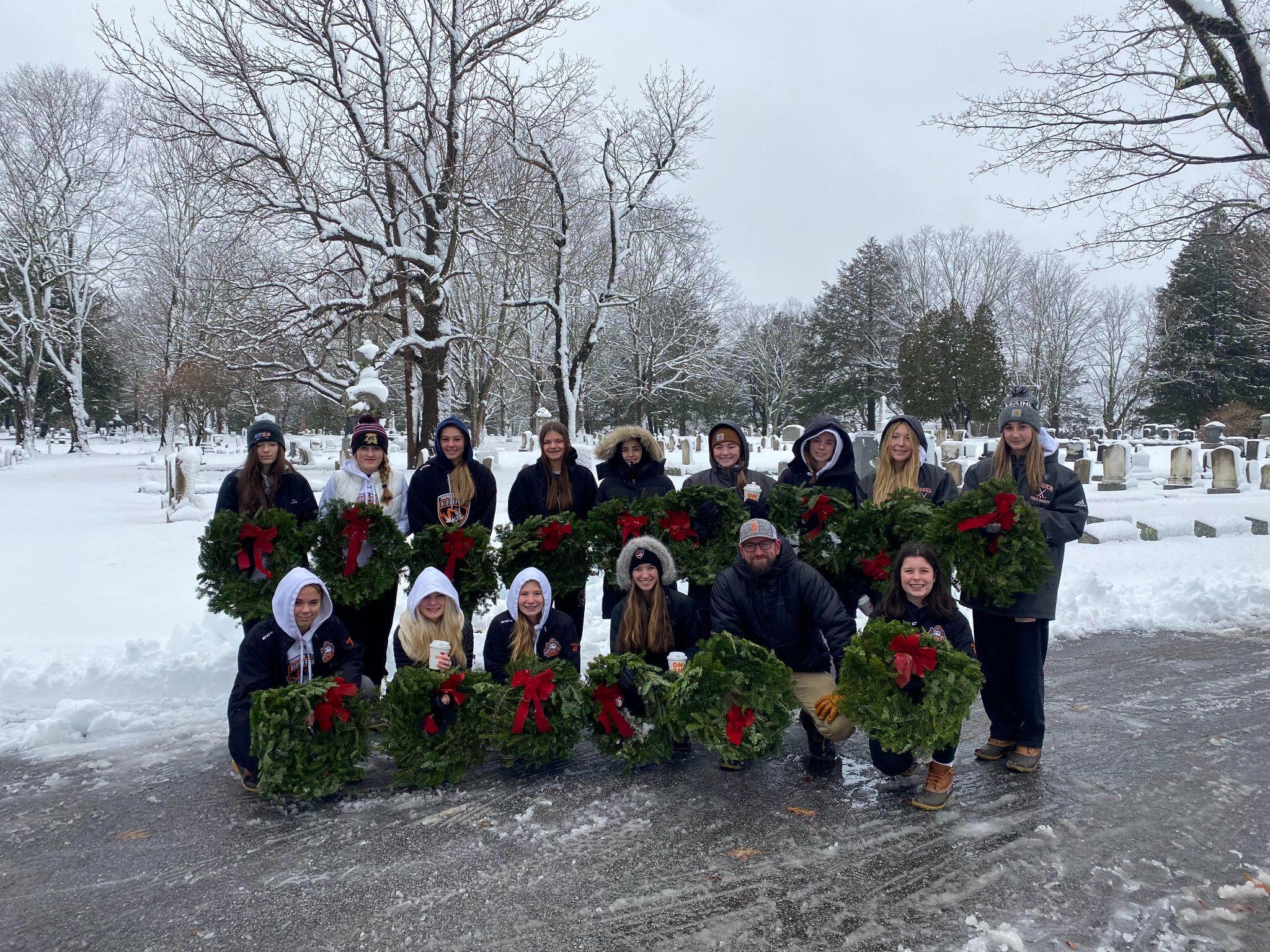 Wreaths Across America
Community Engagement Examples
Community Service Initiatives
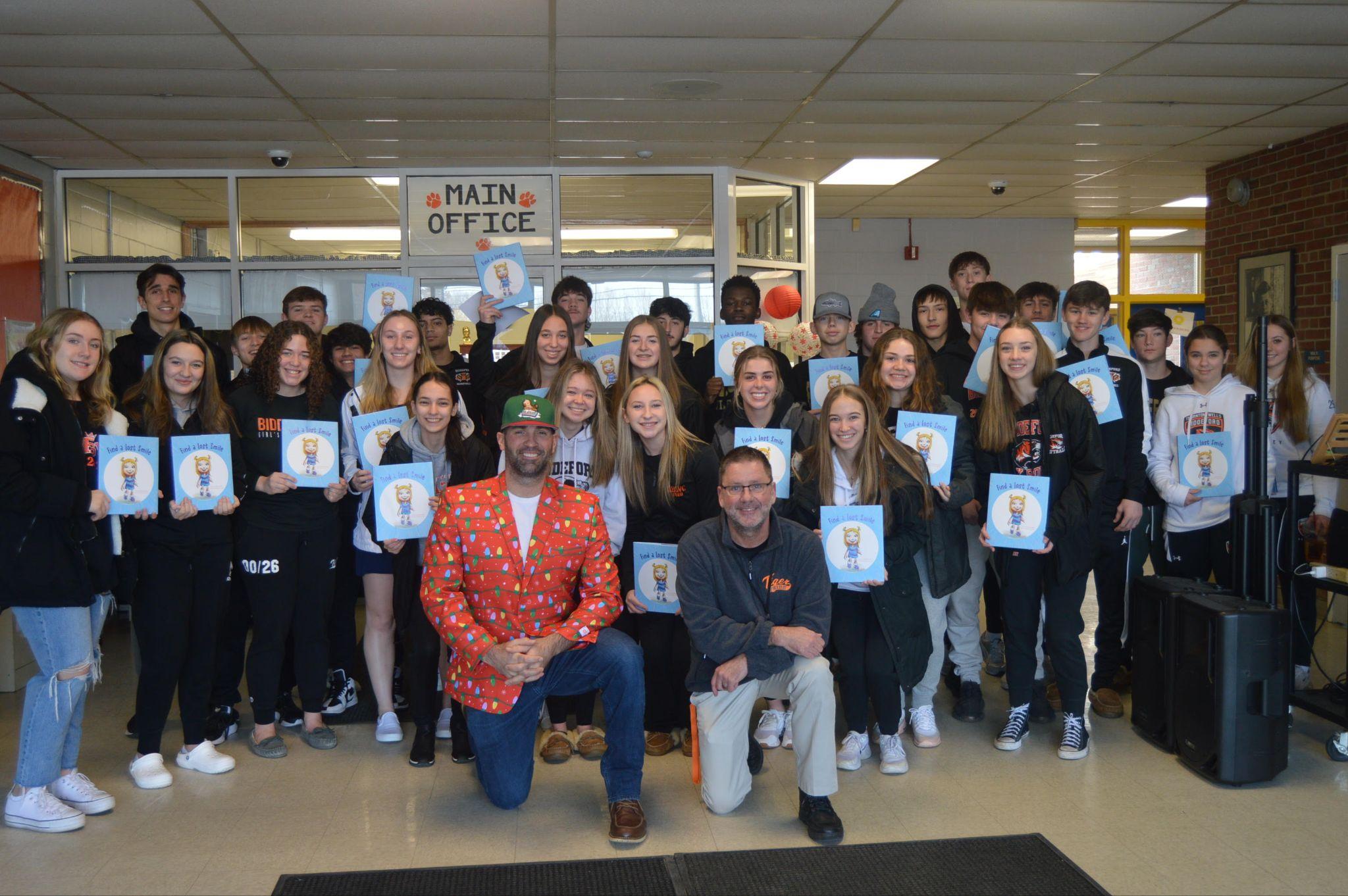 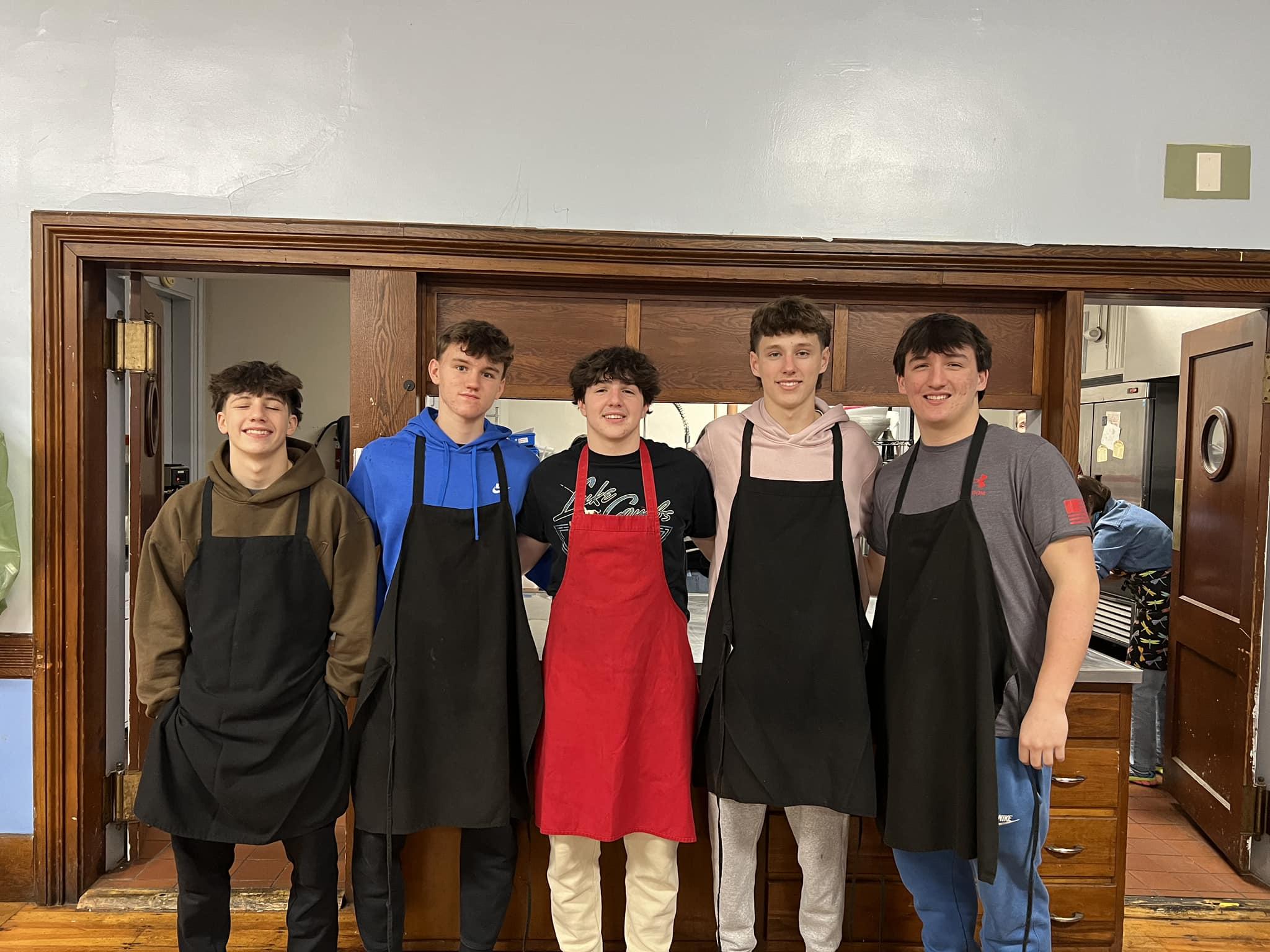 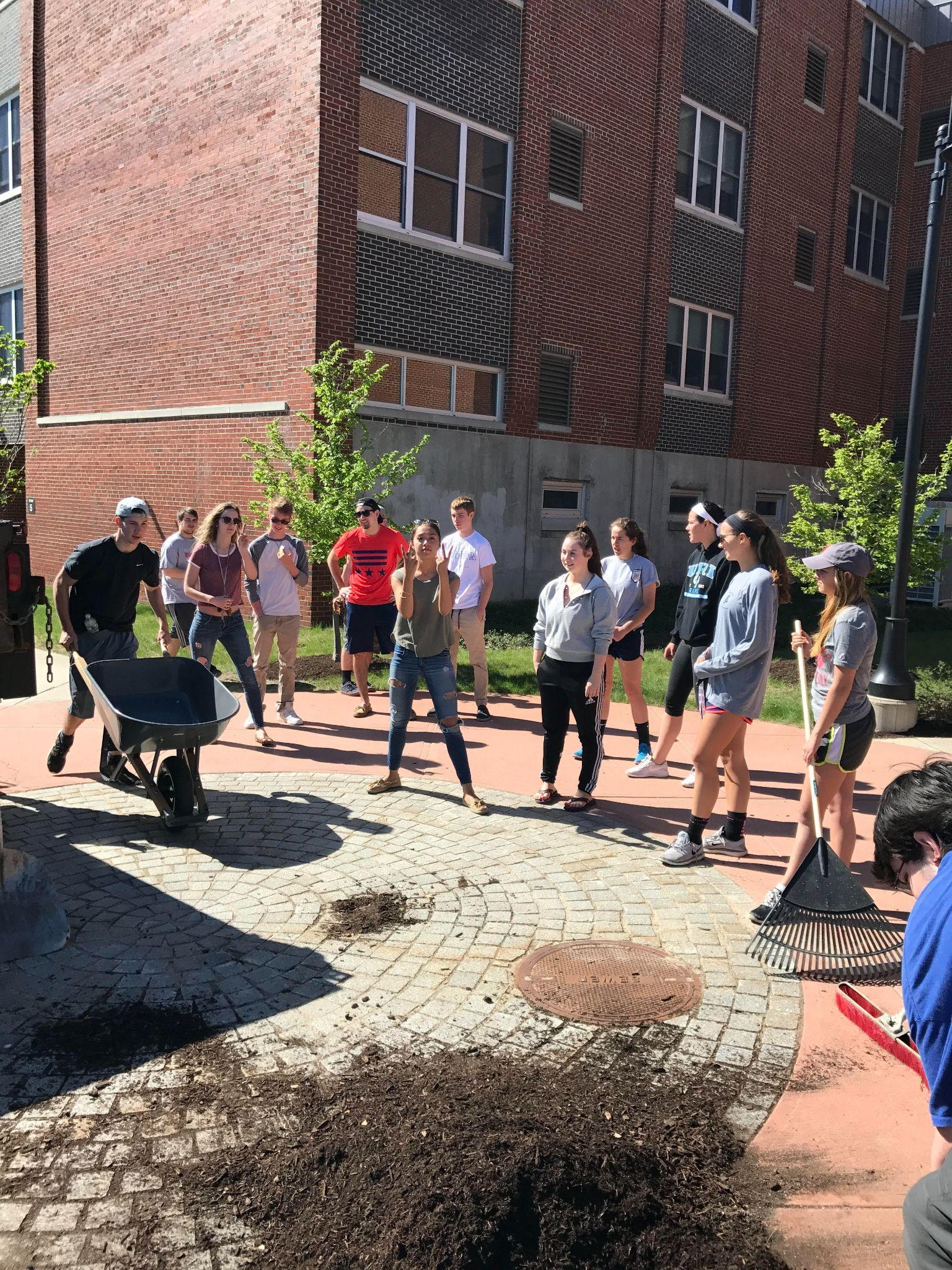 Basketball -  Soup Kitchen
JFK Book Giveaway
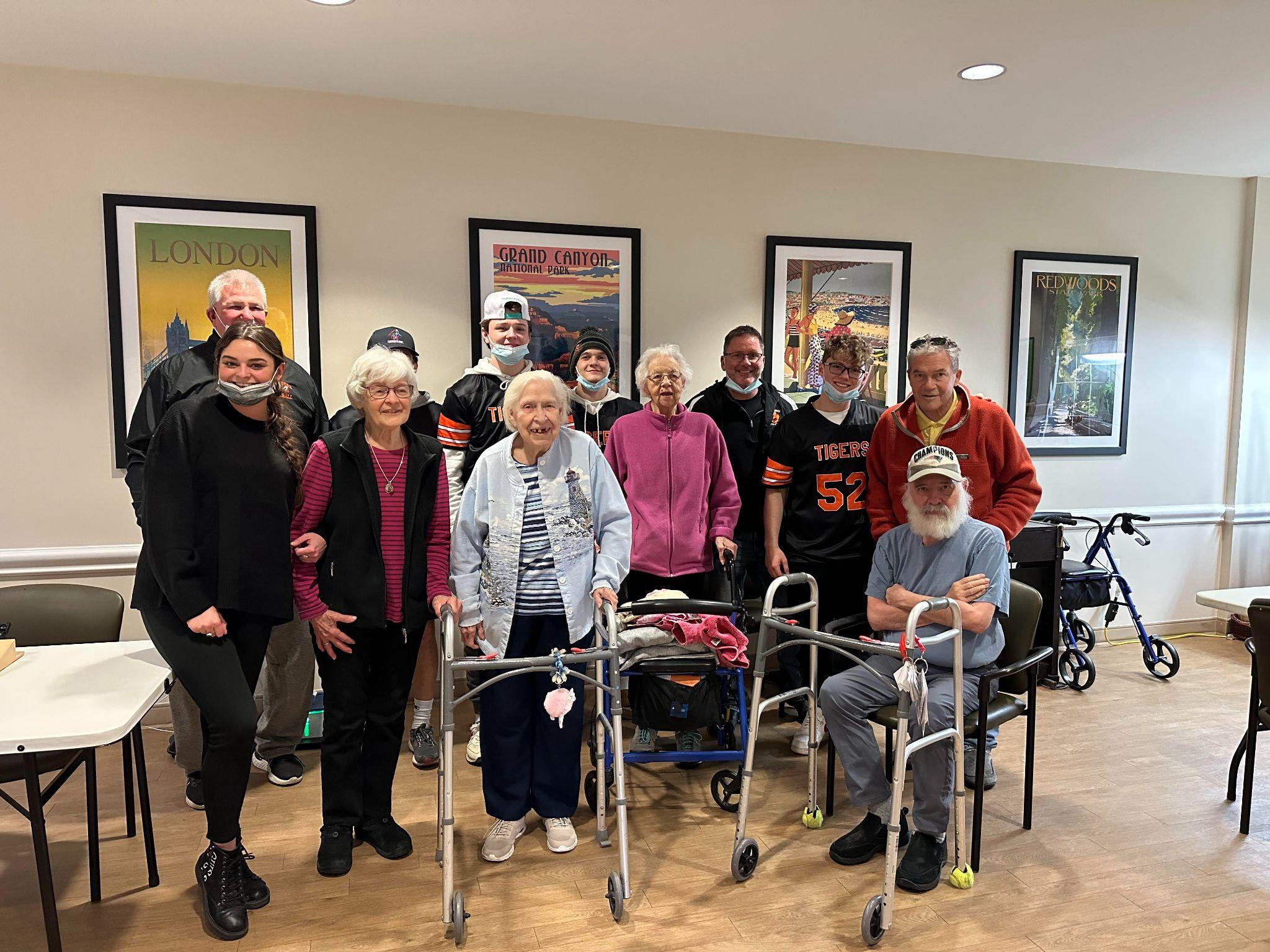 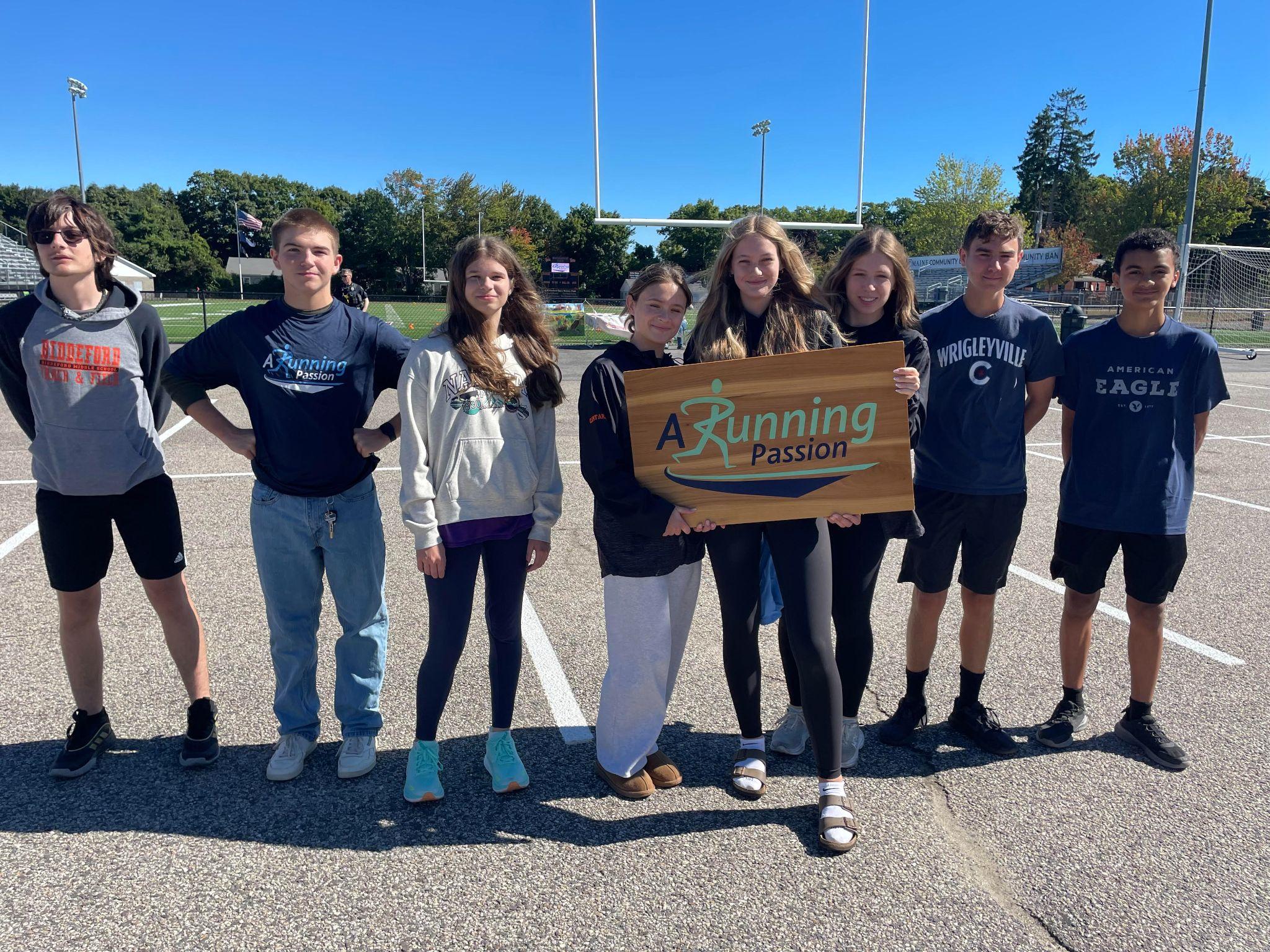 Graduation Cleanup
CC -Running Passion
Football - Assisted Living
Community Engagement
Promotion & Recognition Initiatives
Social Media Promotion.
Newsletters / Press Releases / Publications.
 Awards Ceremonies.
Character Award (PRIDE)
Joe Fairfield - Volunteer Award
Hall of Honor / Hall of Fame Ceremony
Community Engagement
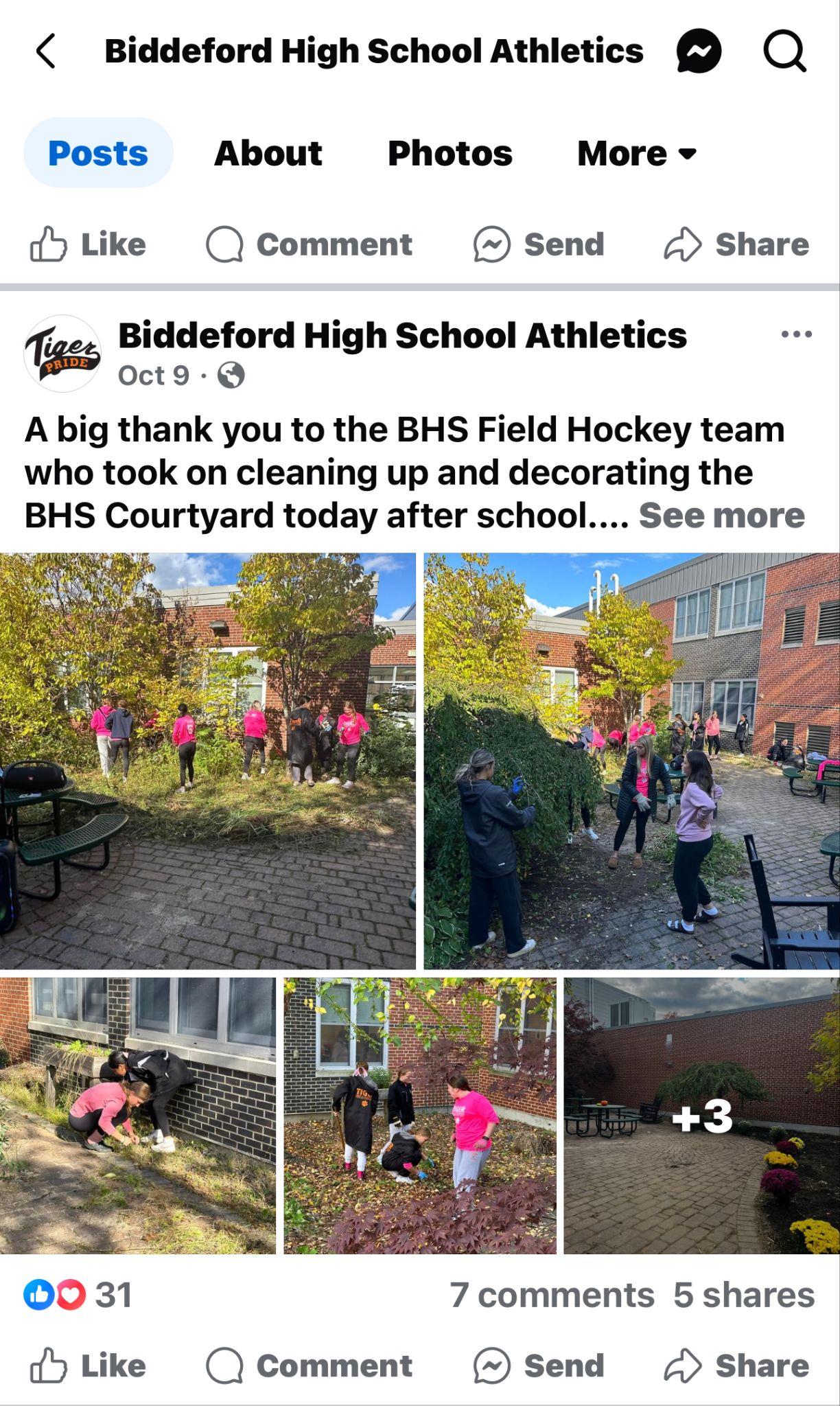 Social Media Promotion
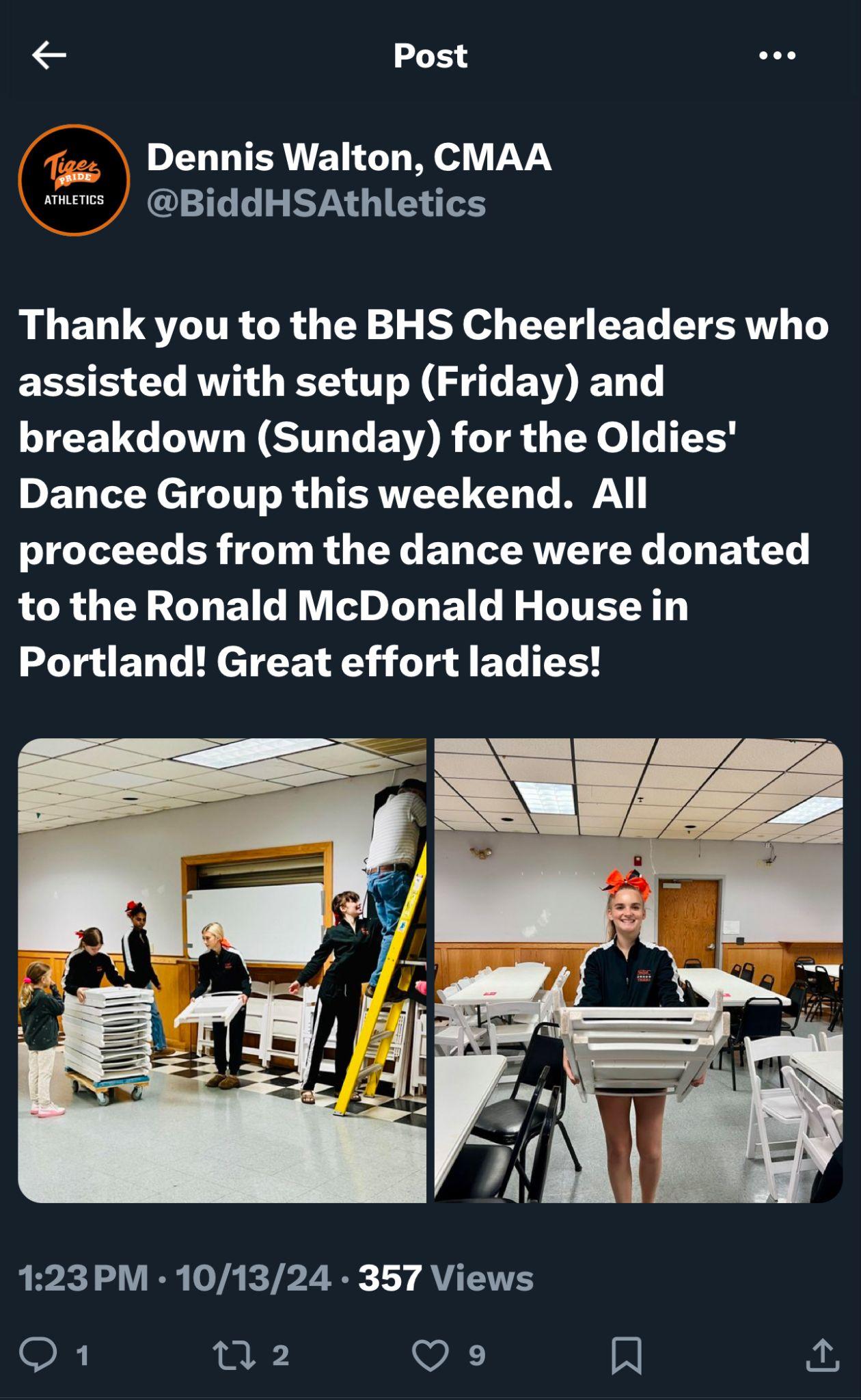 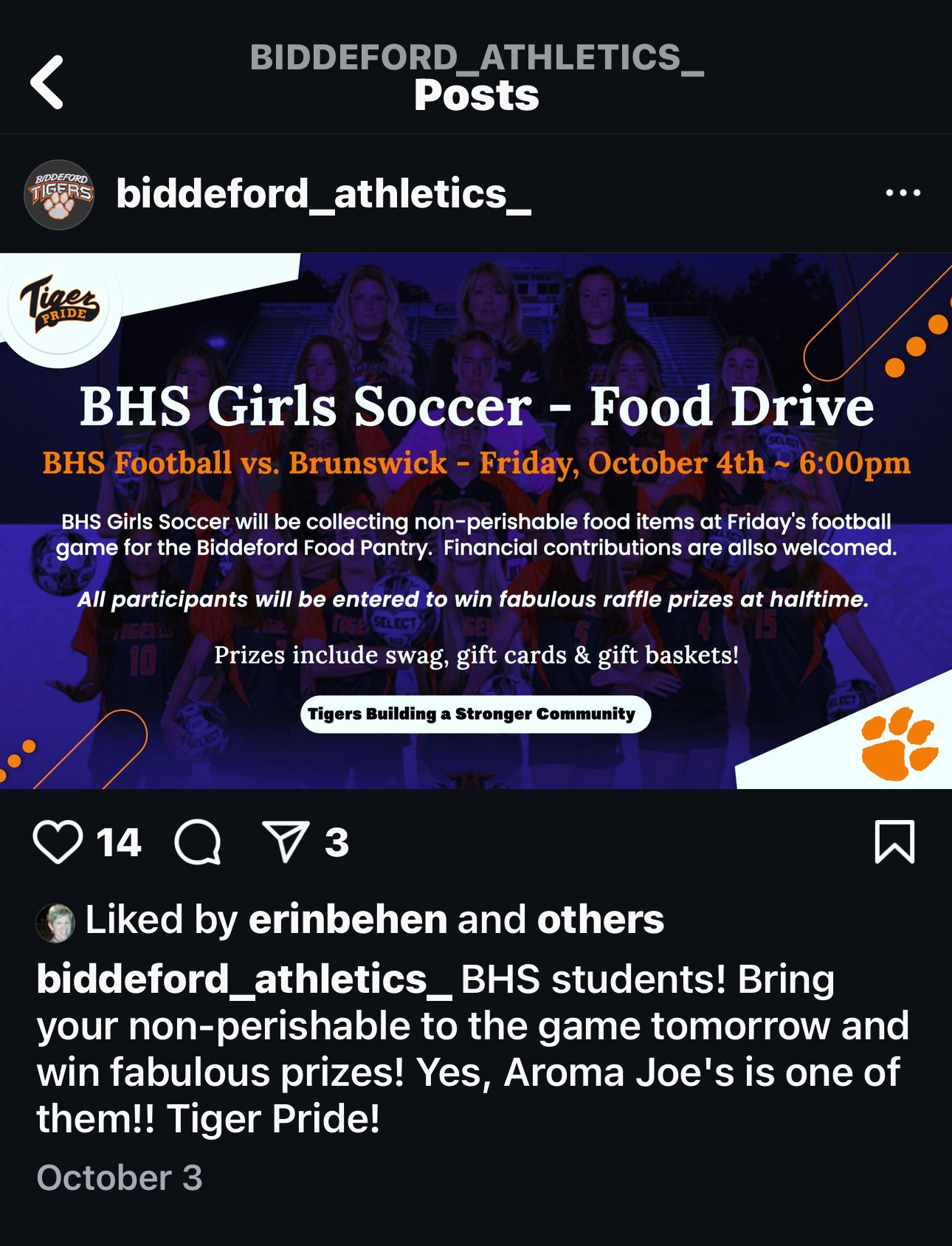 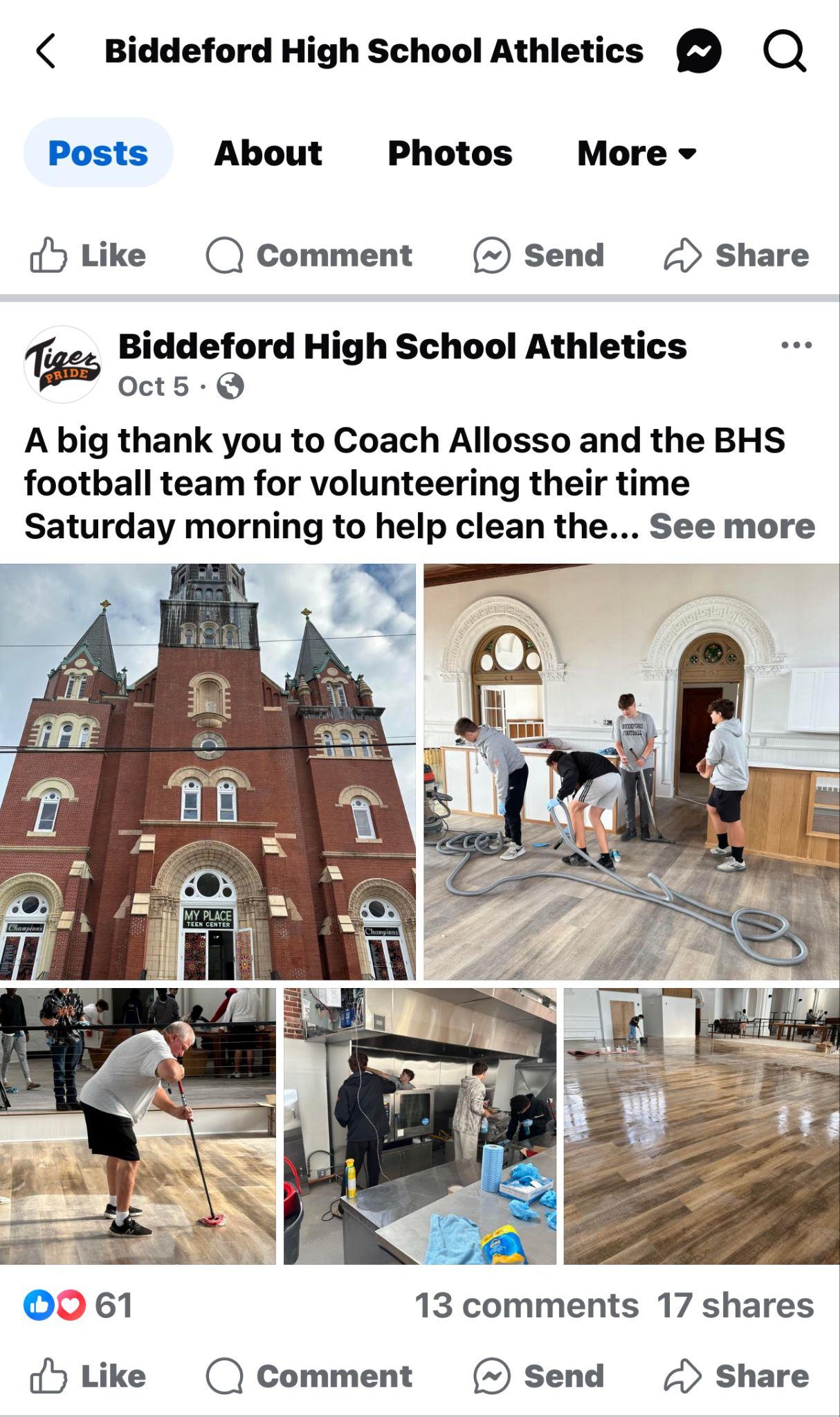 Facebook
Courtyard
Instagram
Food Drive
Oldies Dance Group
Facebook - Teen Center
Community Engagement
Newsletters / Press Releases (Director of Communications)
.
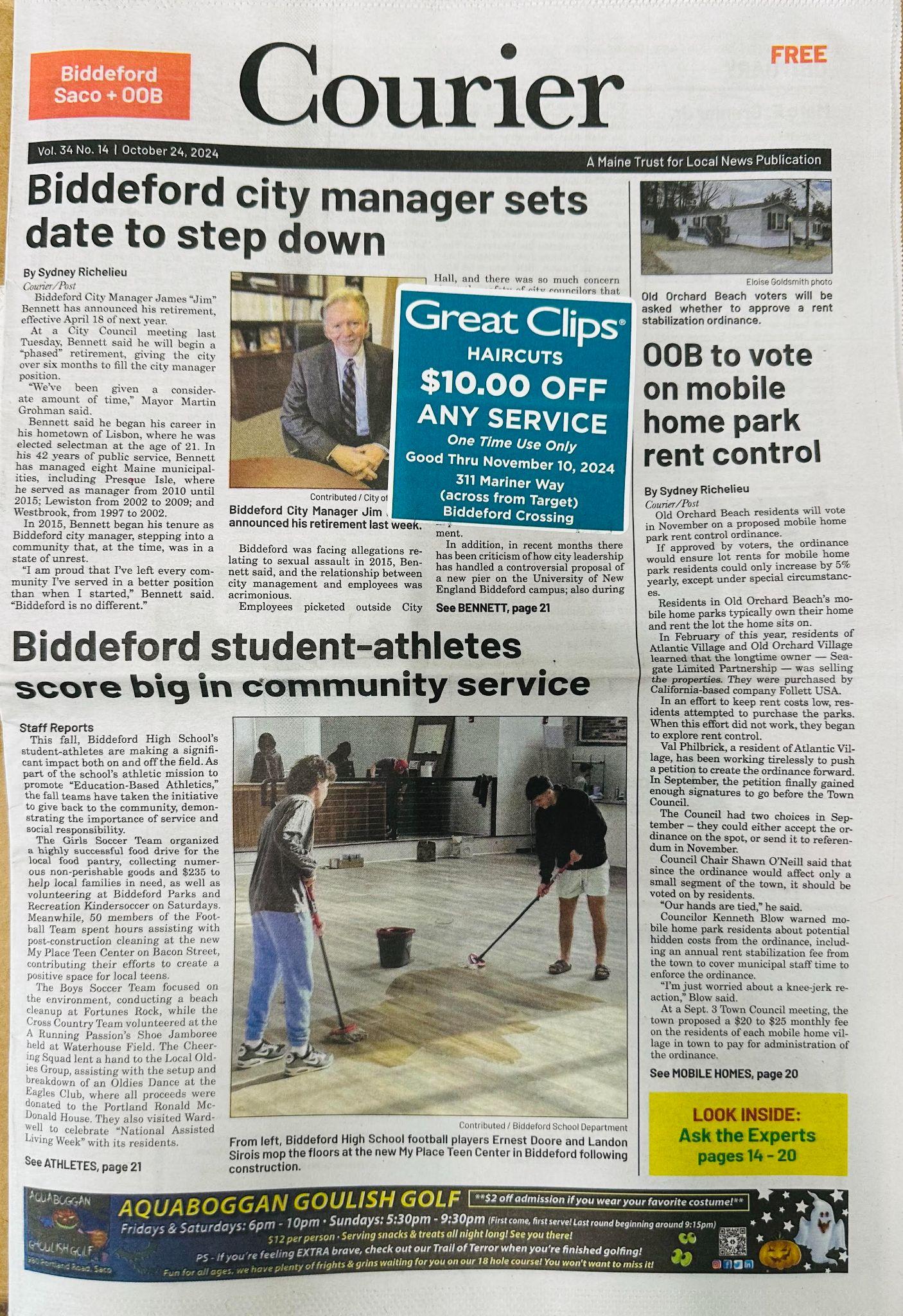 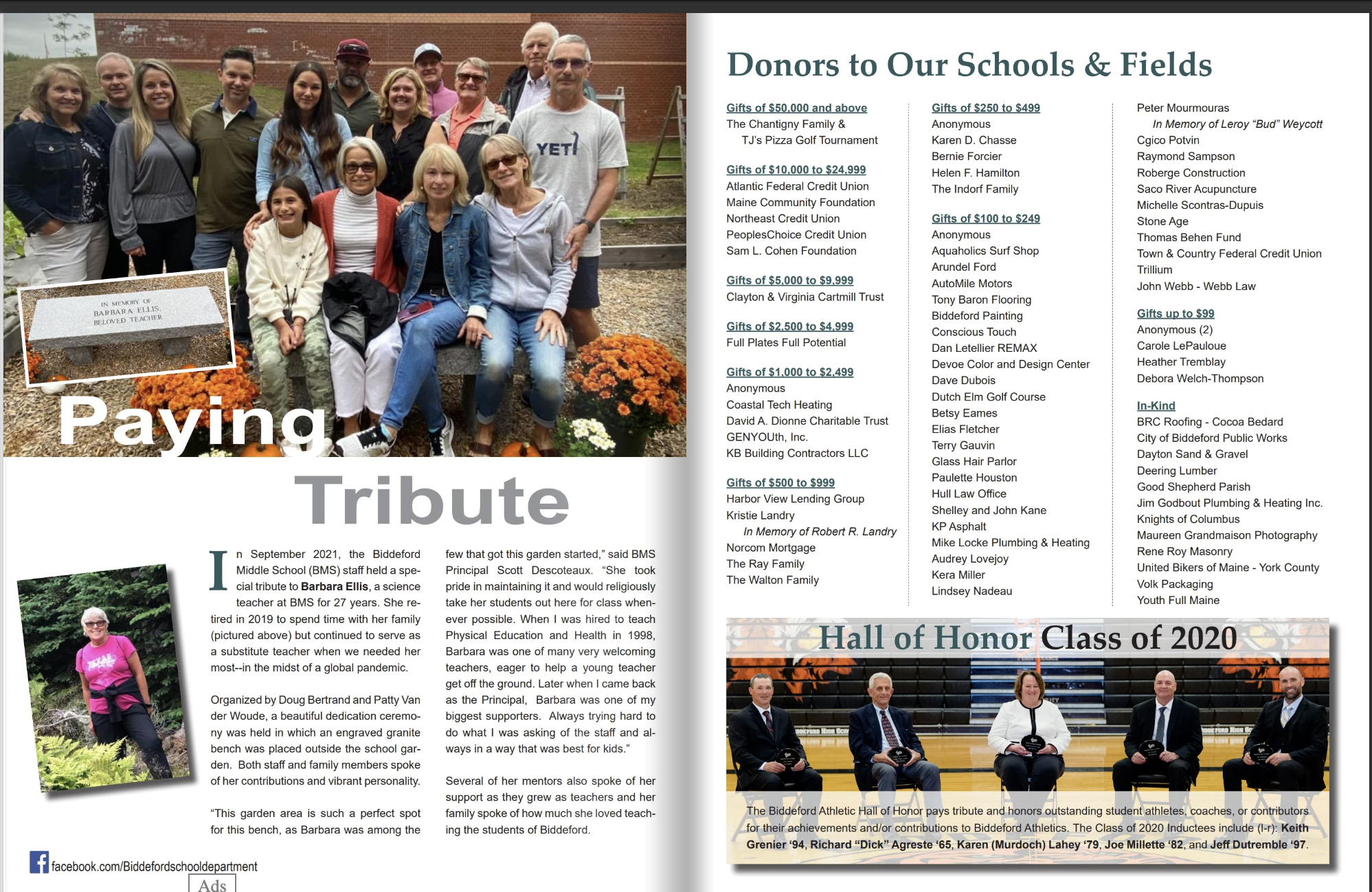 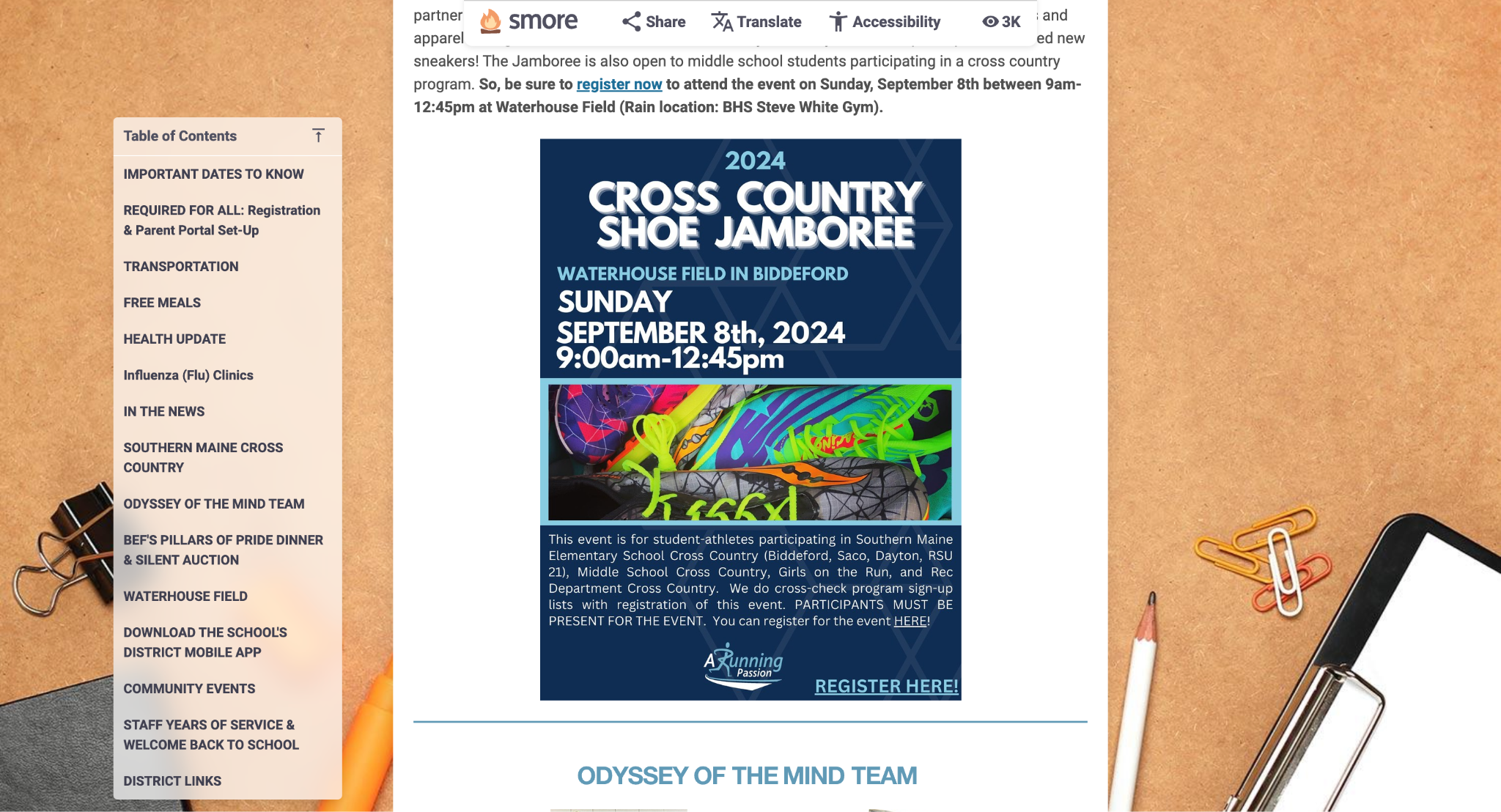 Newsletter - SMORES
The Bridge Publications
Press Release
Community Engagement
Ceremonies & Awards
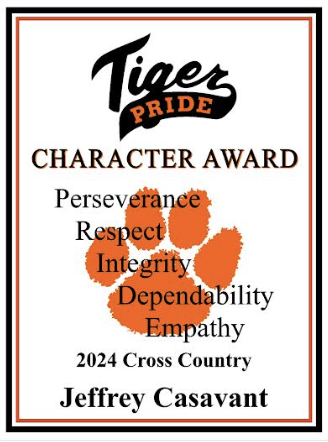 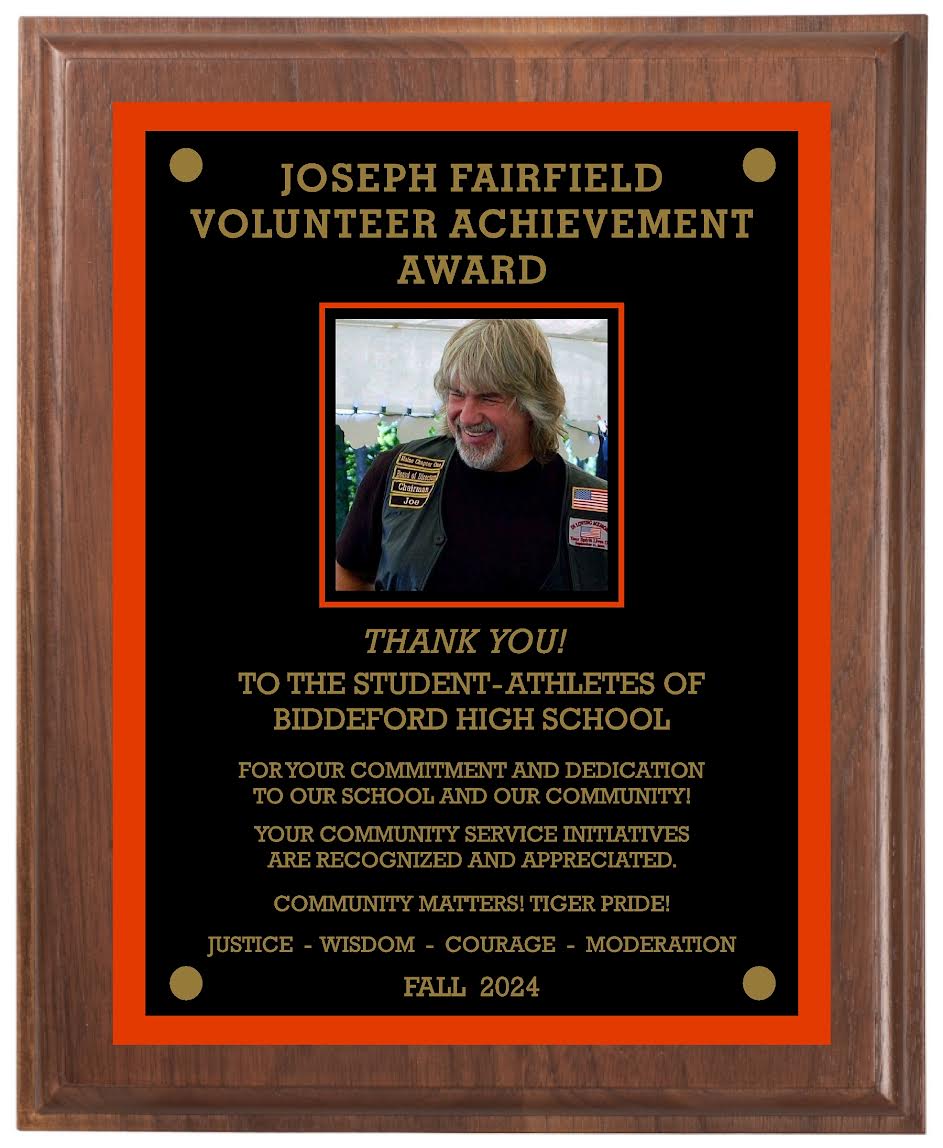 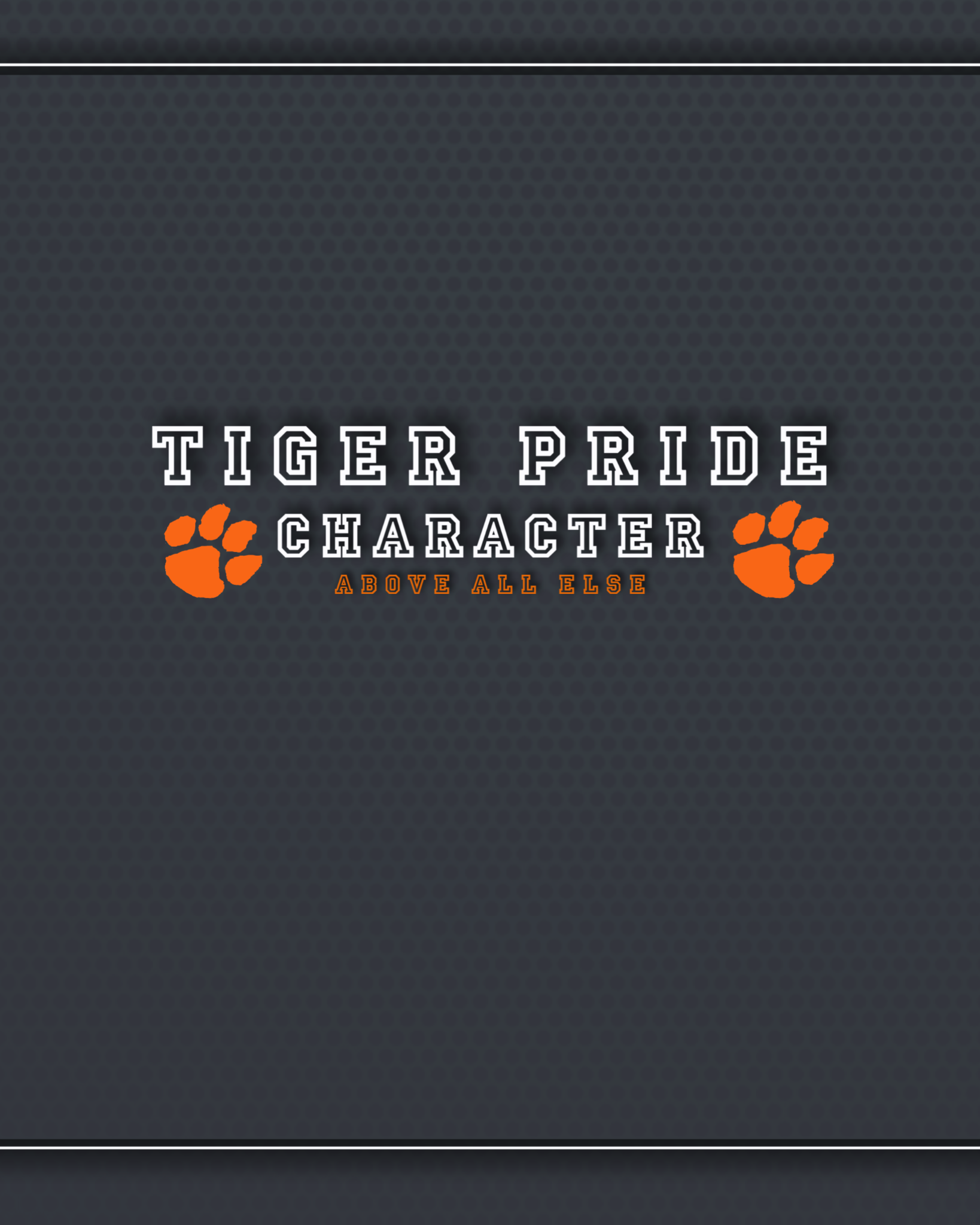 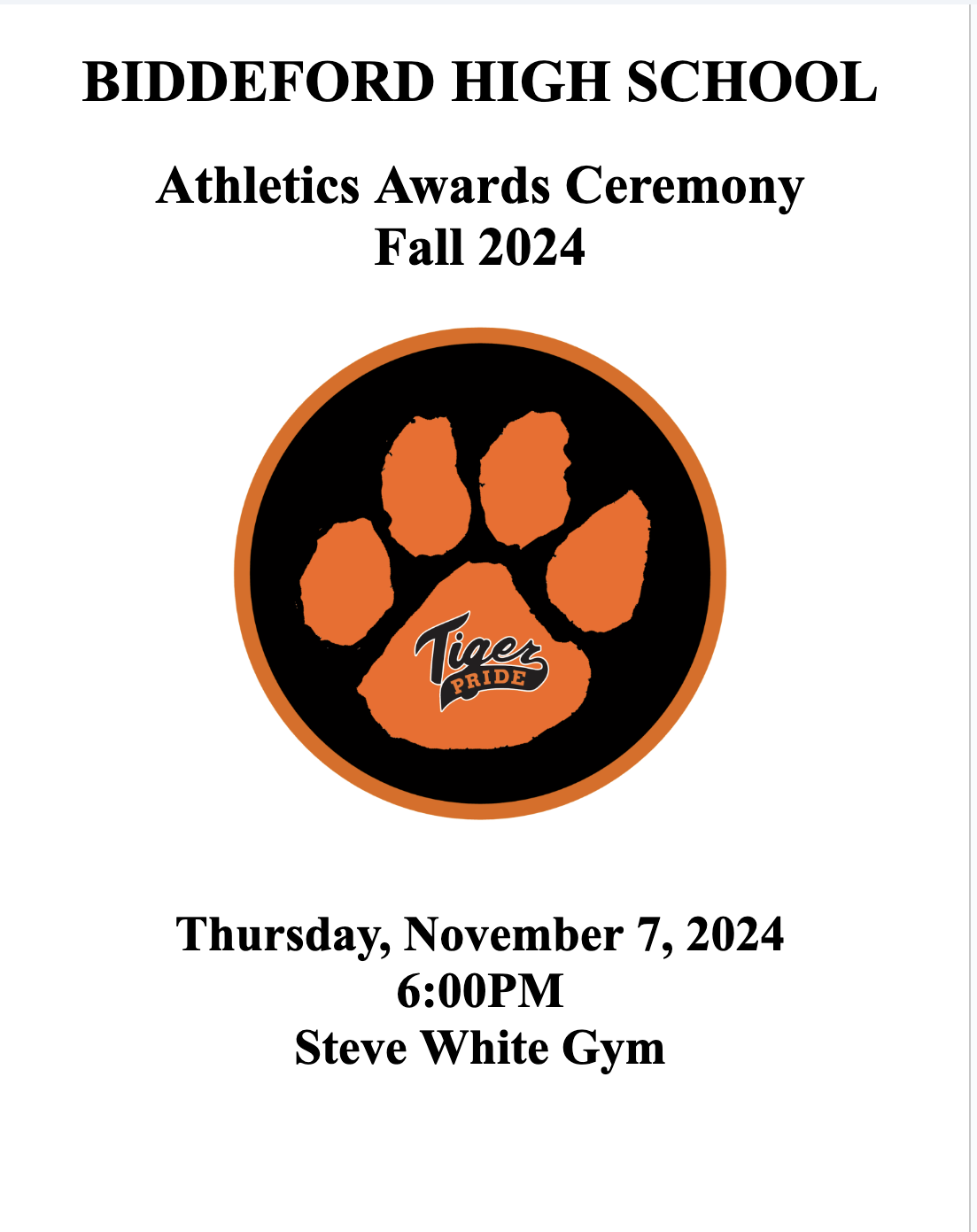 Volunteer Award
All Sports 
Awards Ceremony
Character Awards
Community Engagement
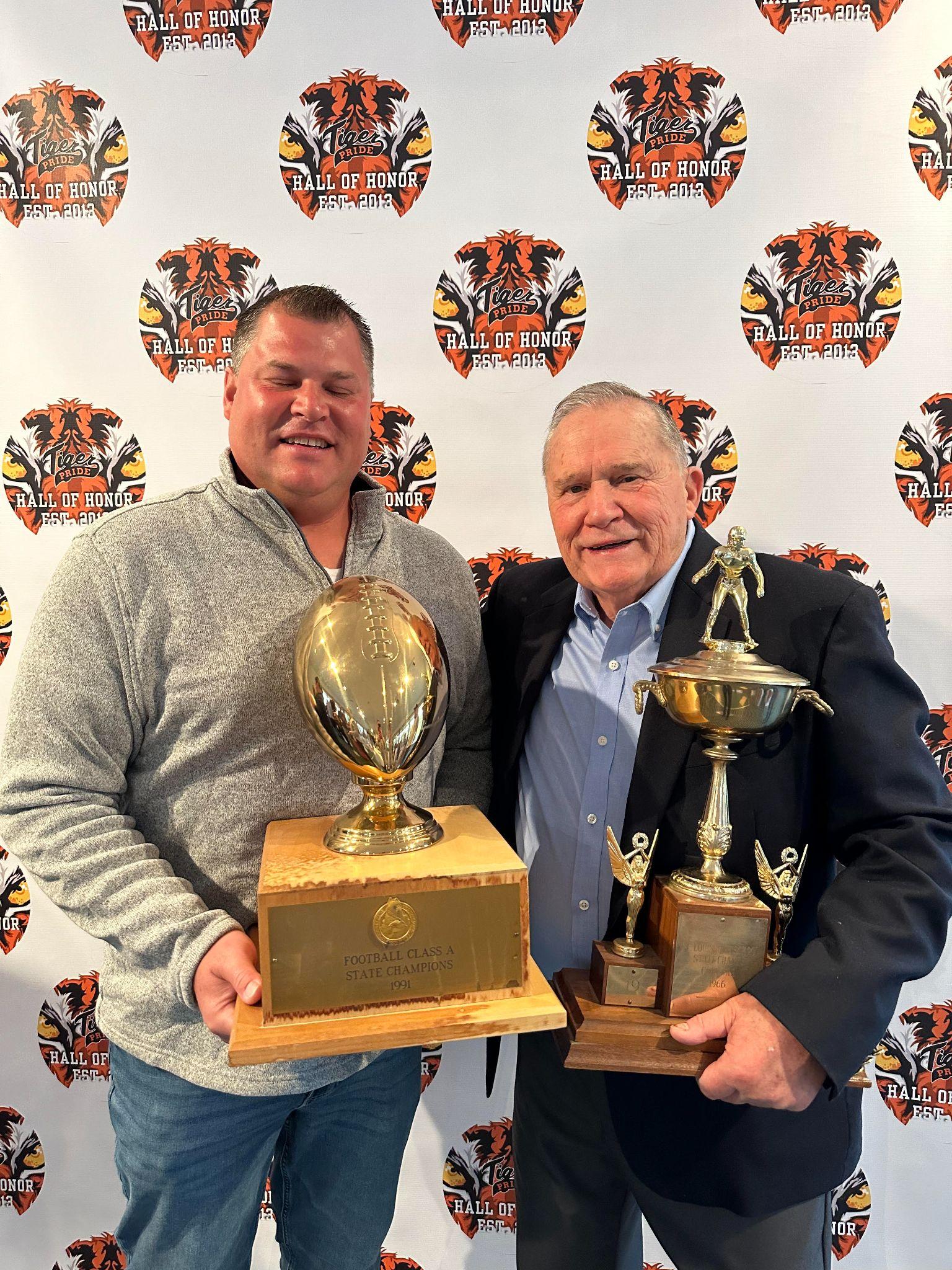 Promotion and Recognition Initiatives
Hall of Honor /Hall of Fame Ceremony
A TRUE Community Event.
Homecoming 
Community Support
Partnerships
In-Kind Donations
Promotions
Chris & Ron Cote
91’ & 66’
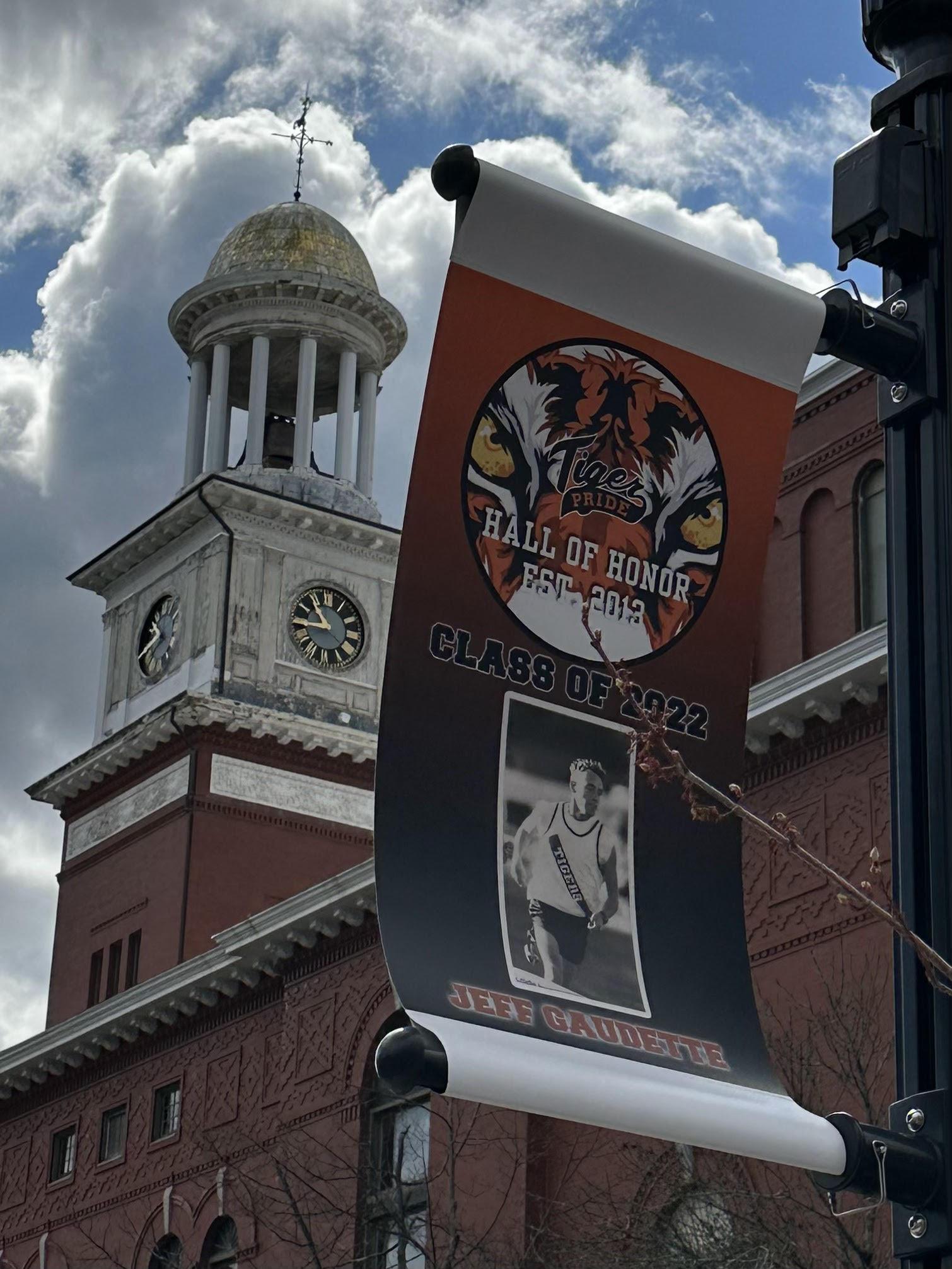 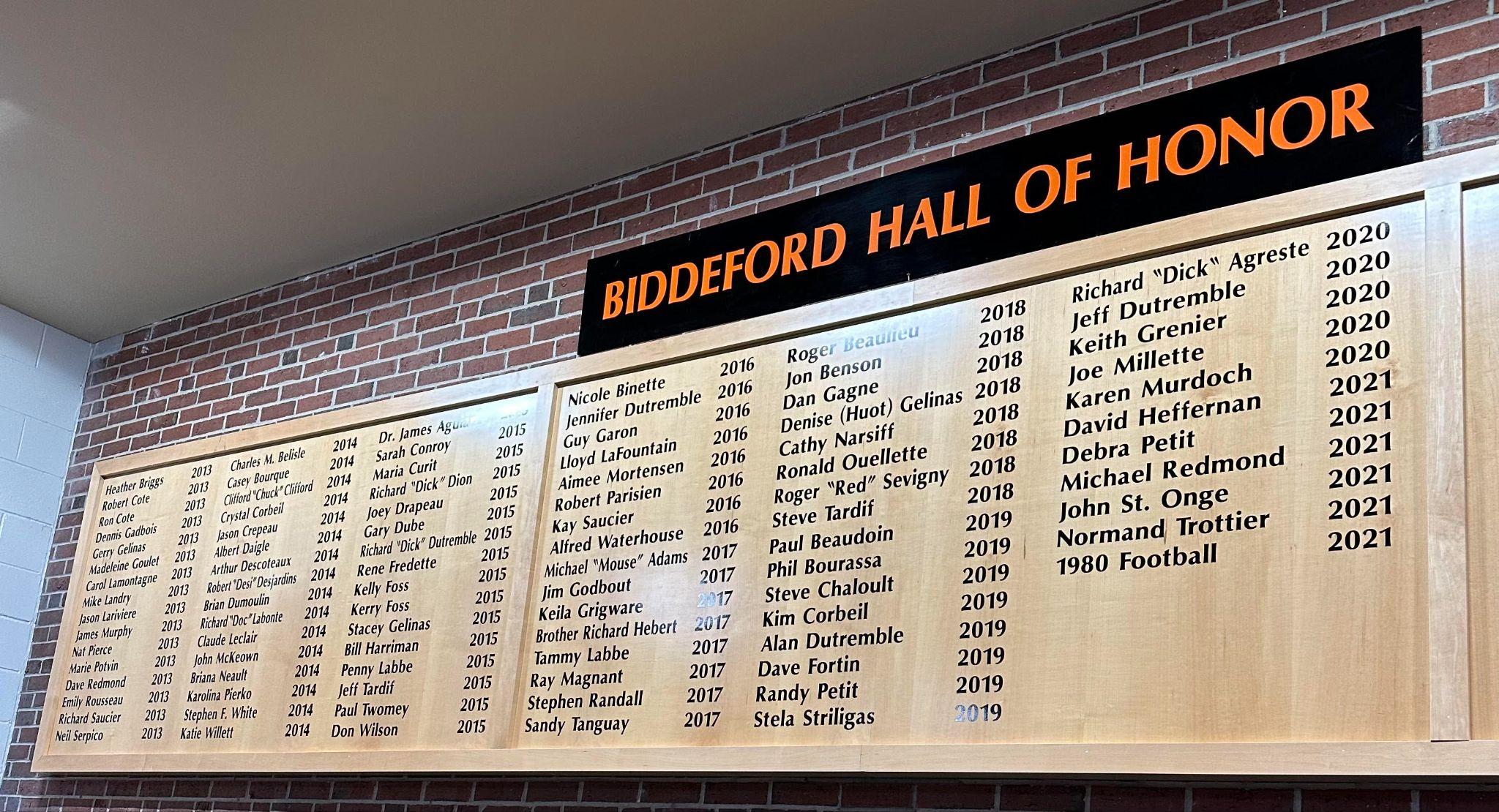 The Wall
Downtown Banners
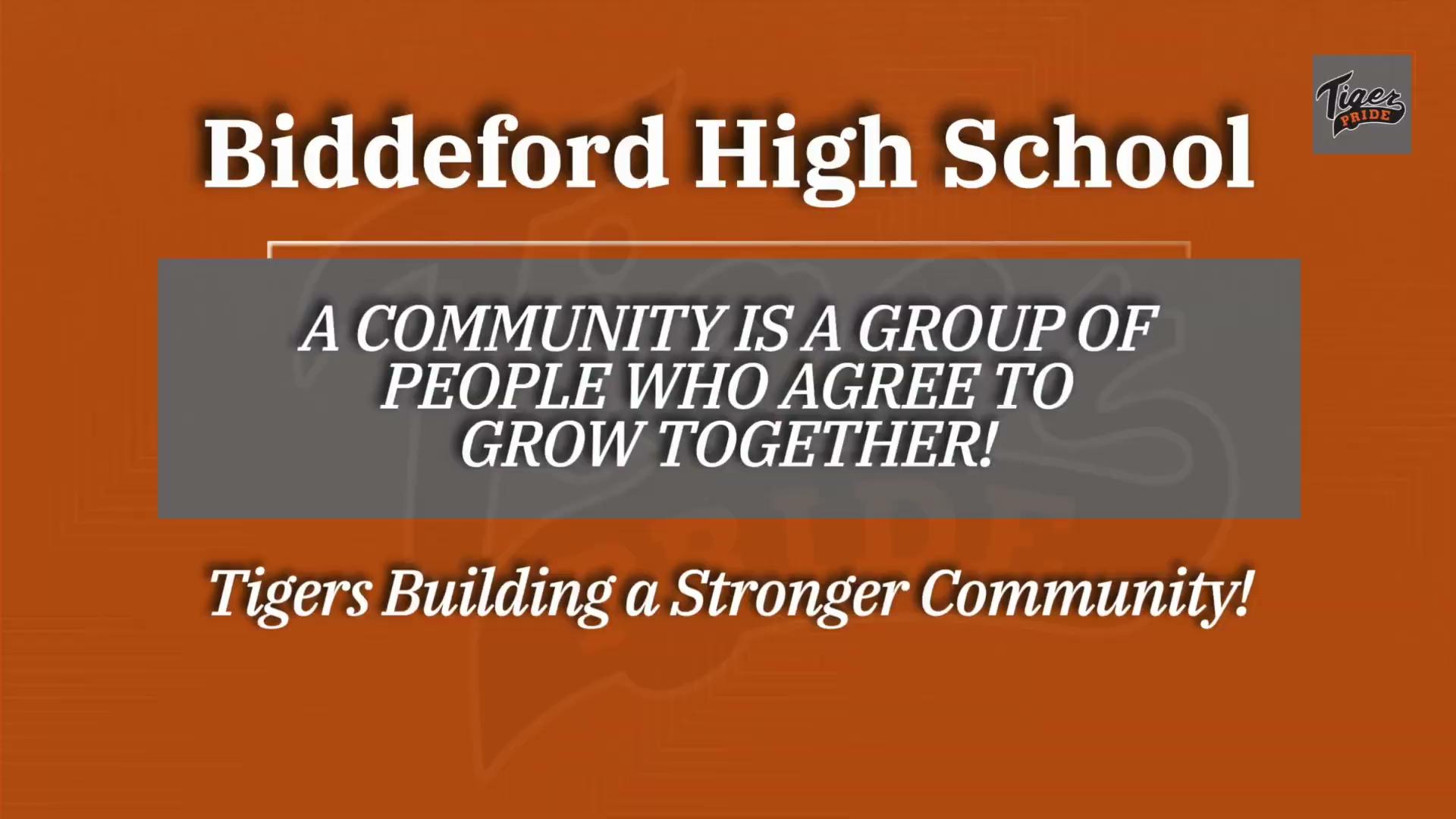 [Speaker Notes: This can be used if we run out of time.  It’s about 5 minutes.  If we don’t get to it no worries.  I thought we could use it as a way of “promoting” our community engagement.]
Maine 
The floor is open!
Please share your school’s initiatives & successes!
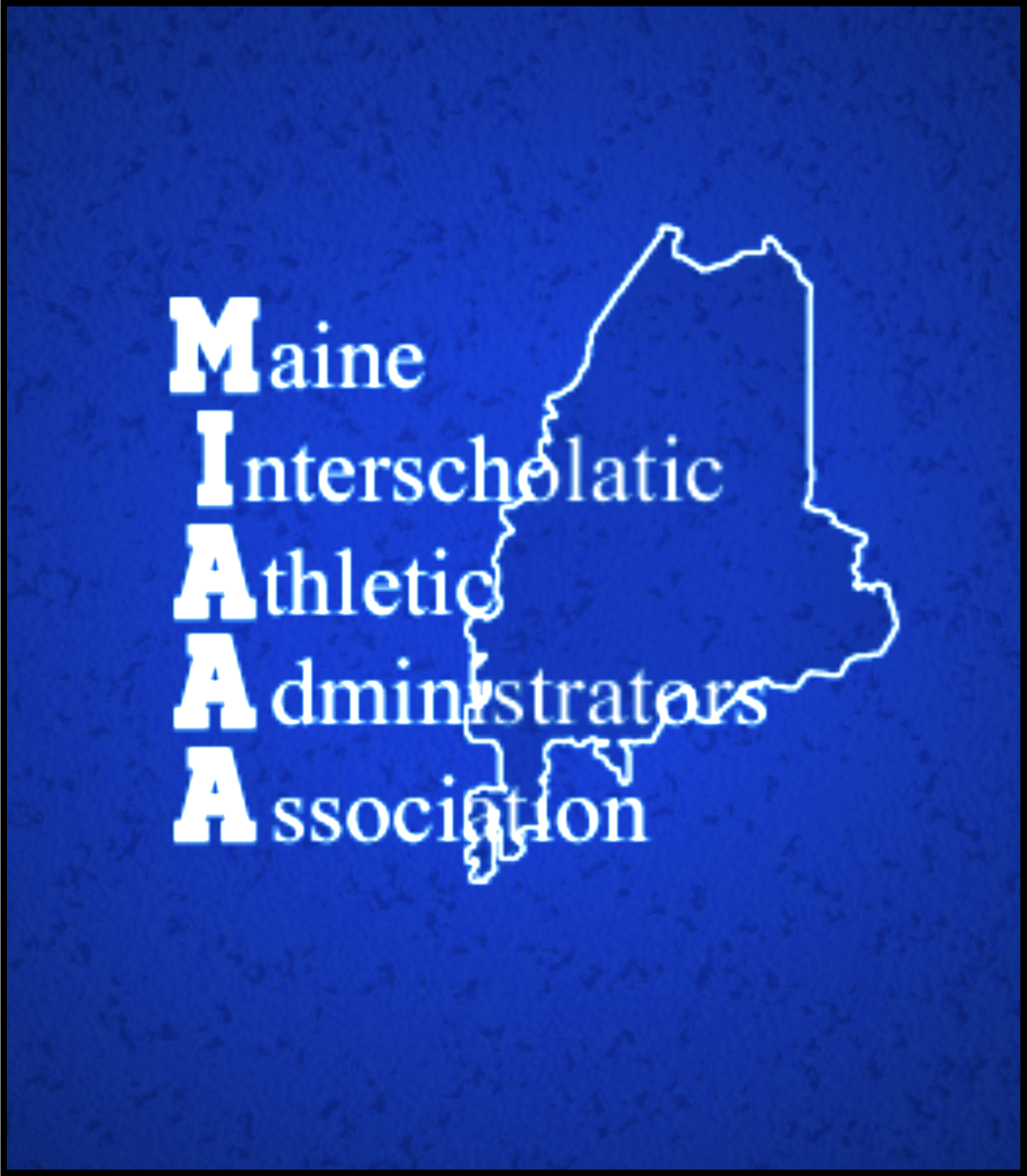 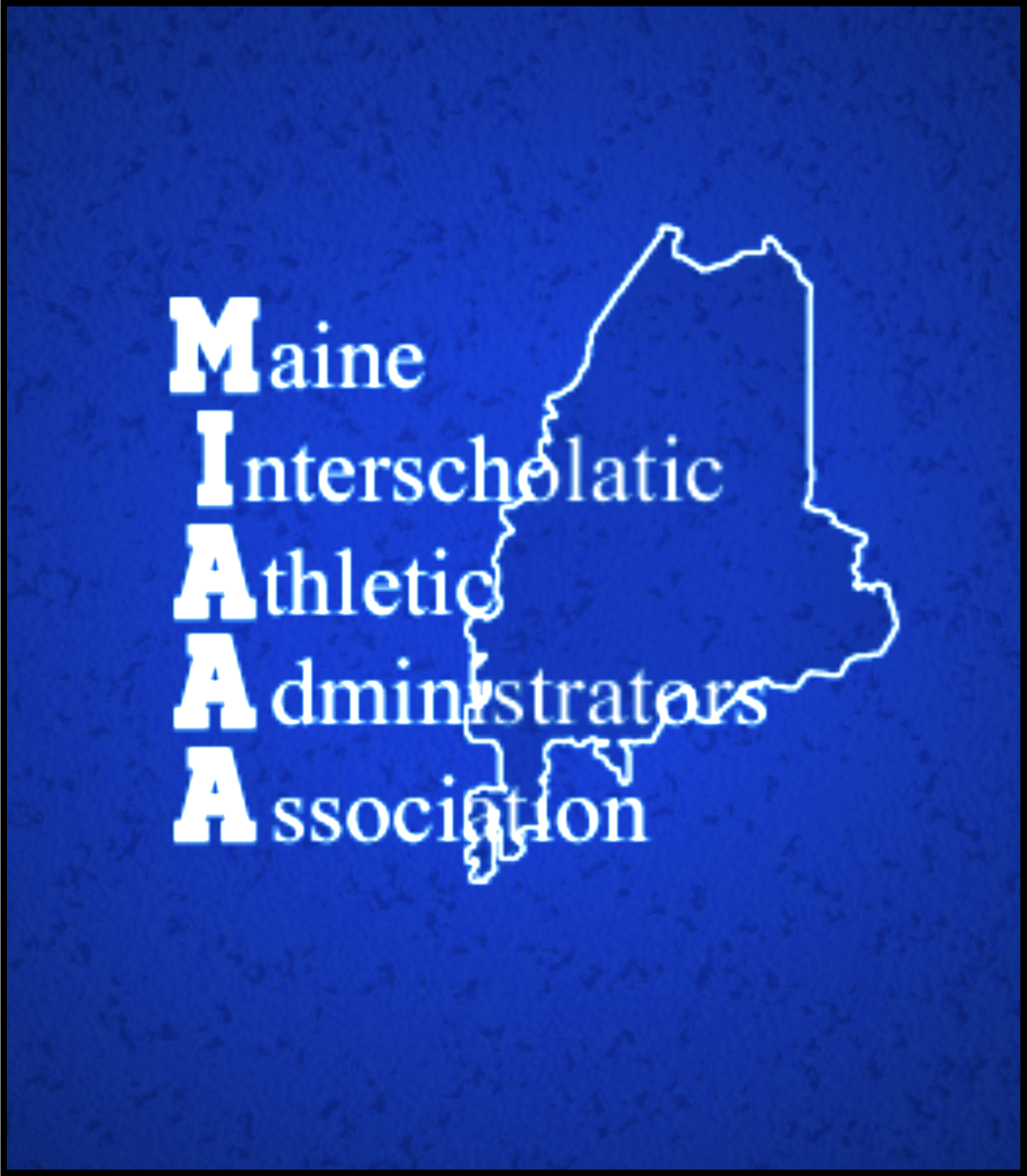 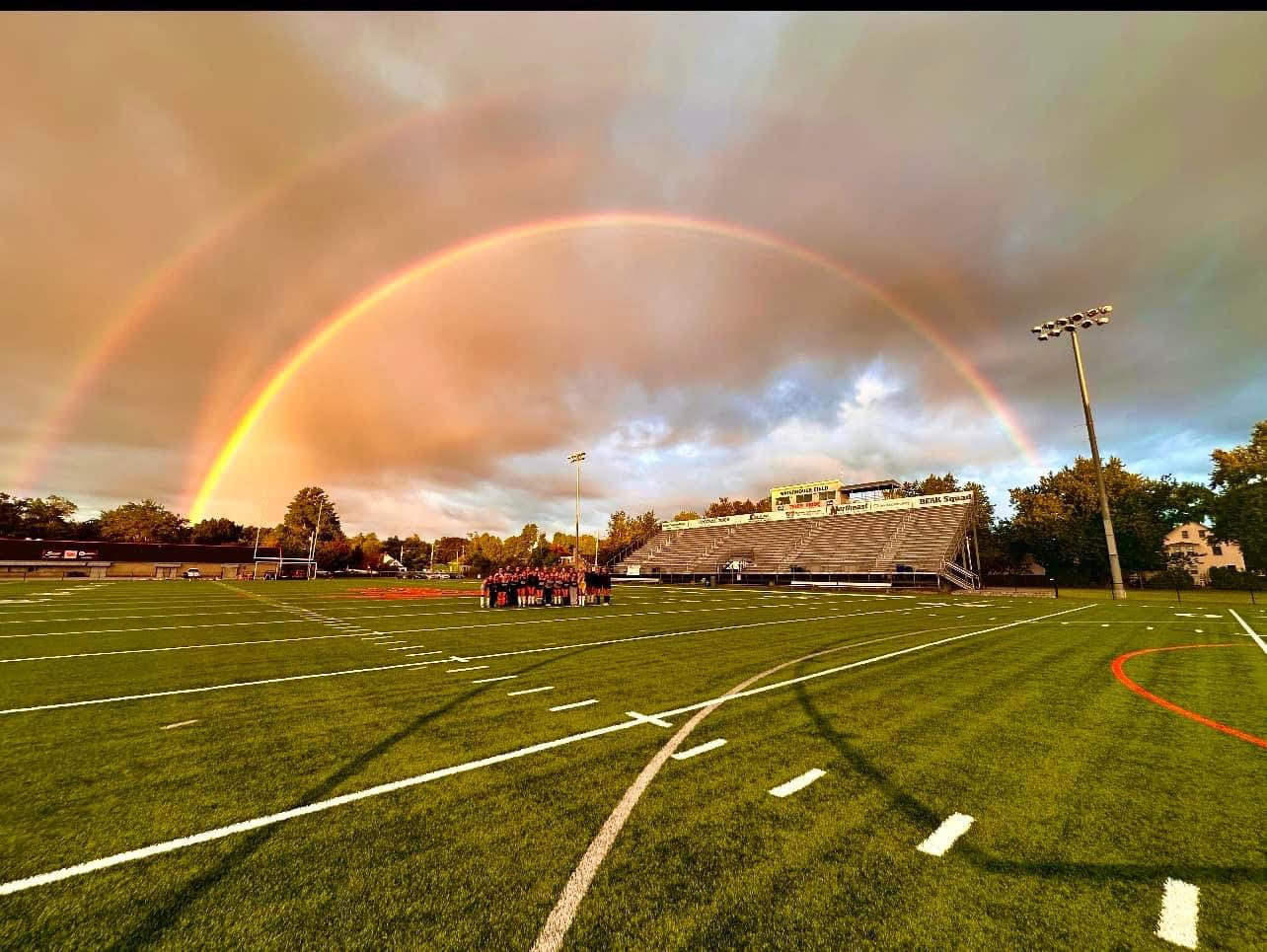 “Alone we can do so little: Together, we can do so much!”
2024
2024
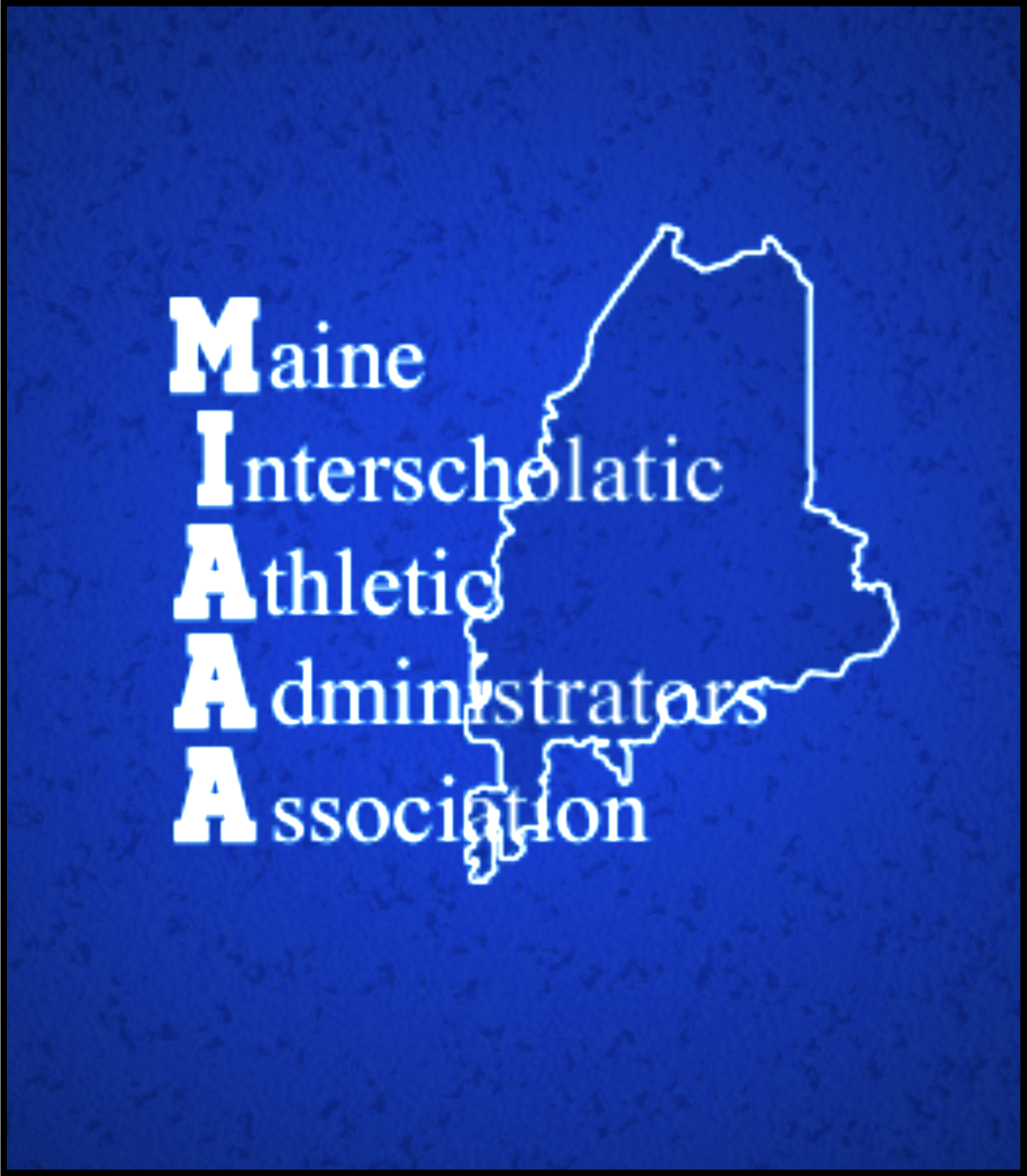 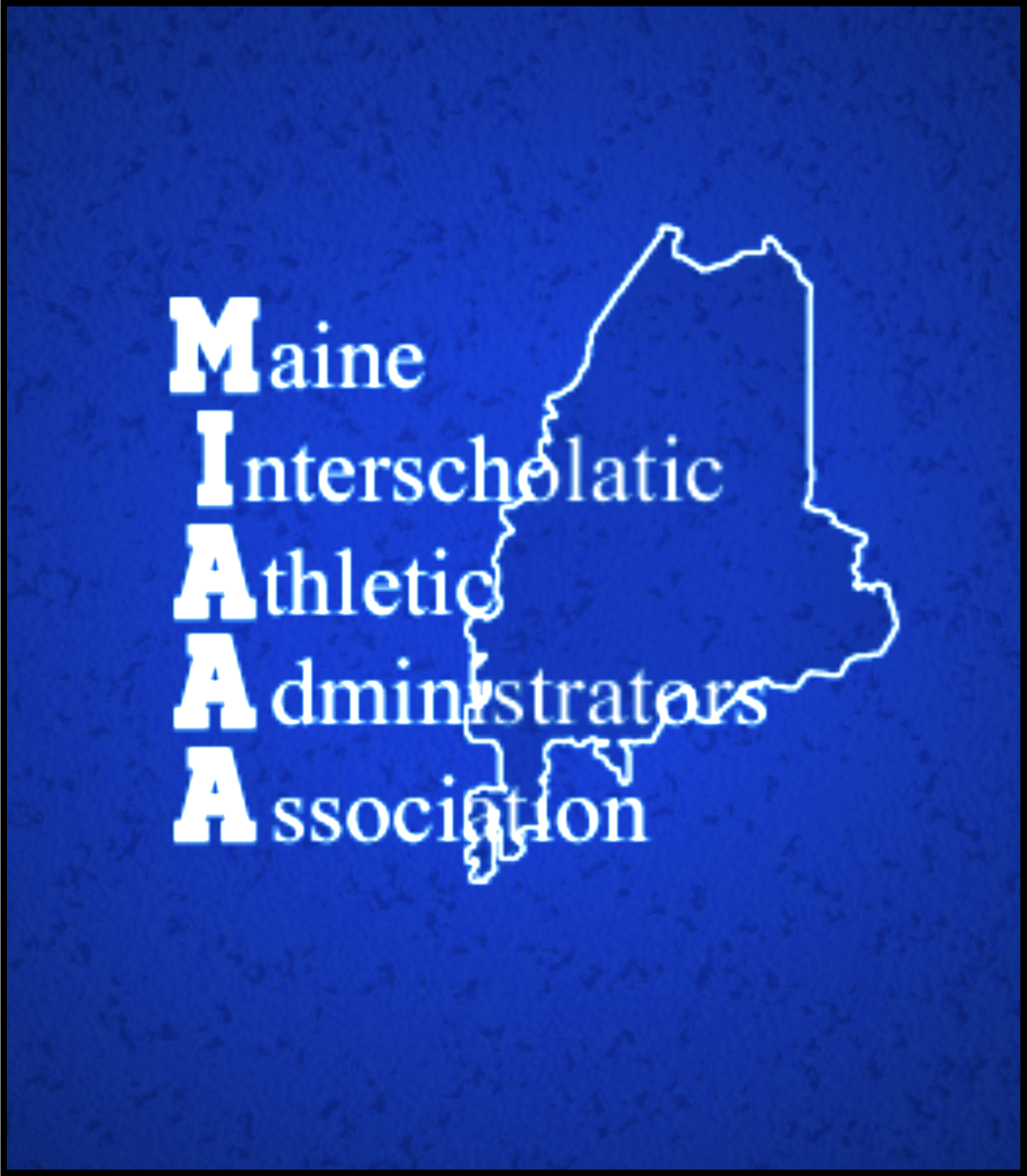 Waterhouse Field
[Speaker Notes: This can be used if we run out of time.  It’s about 5 minutes.  If we don’t get to it no worries.  I thought we could use it as a way of “promoting” our community engagement.]
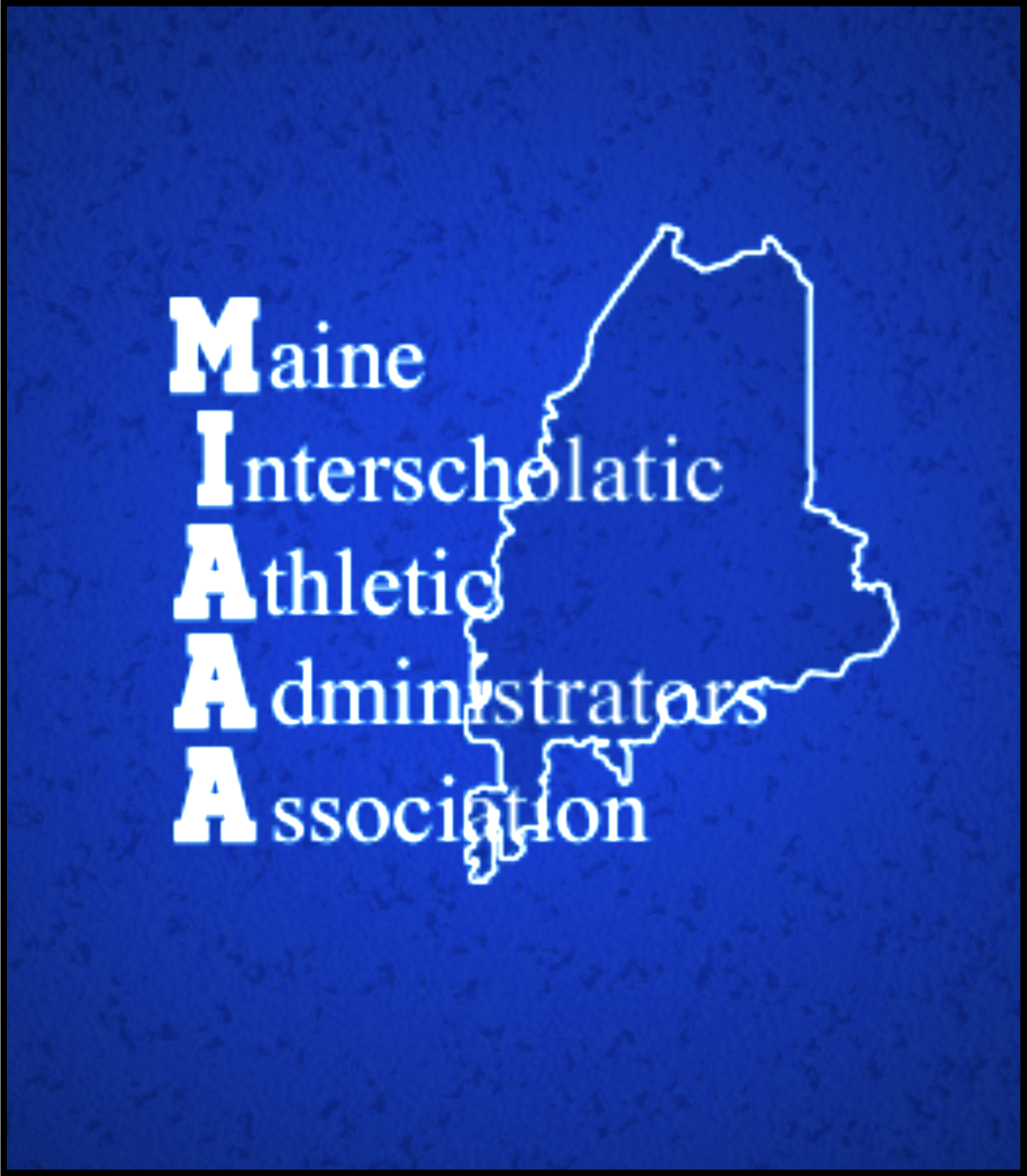 “Alone we can do so little: Together, we can do so much!”
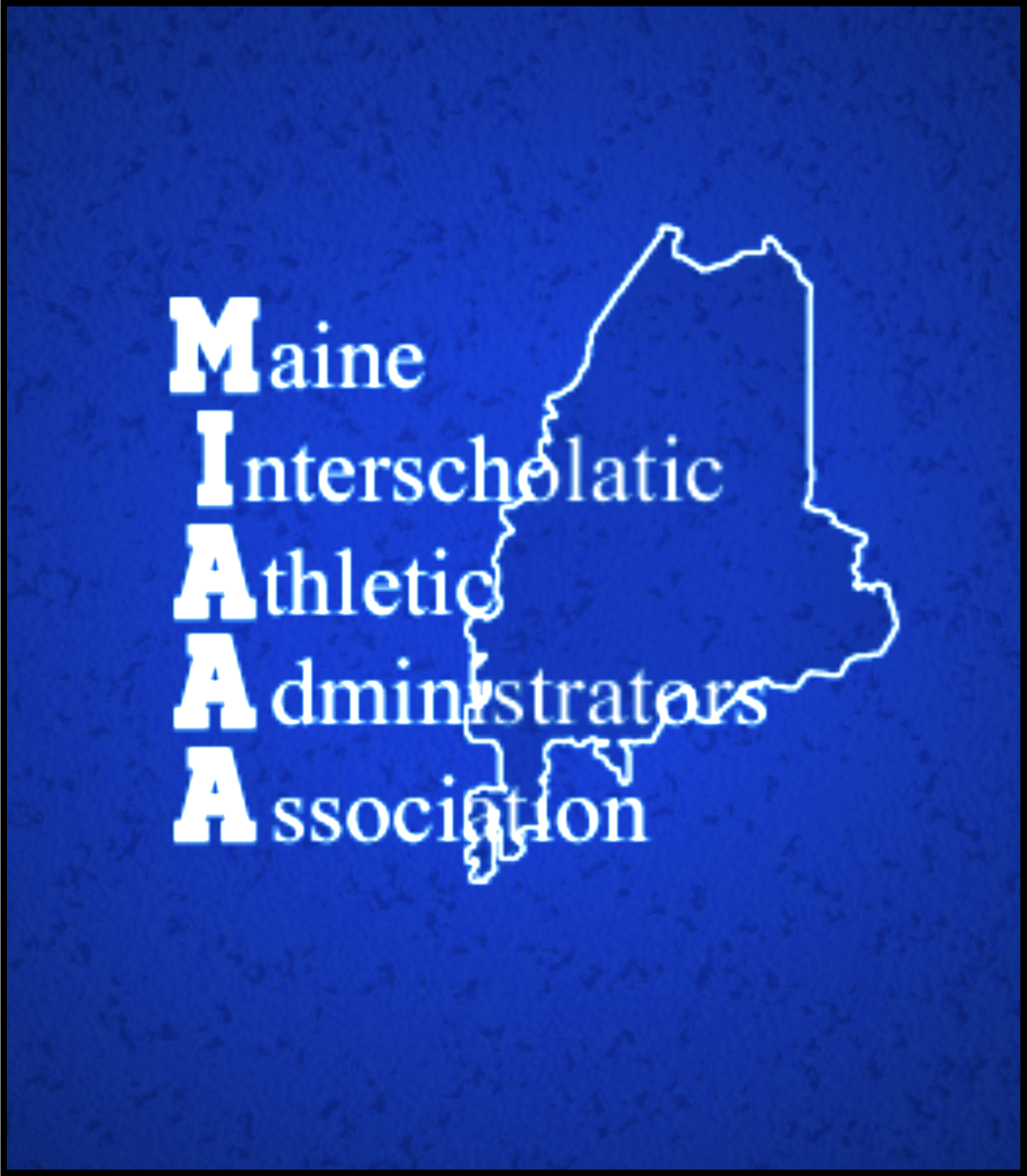 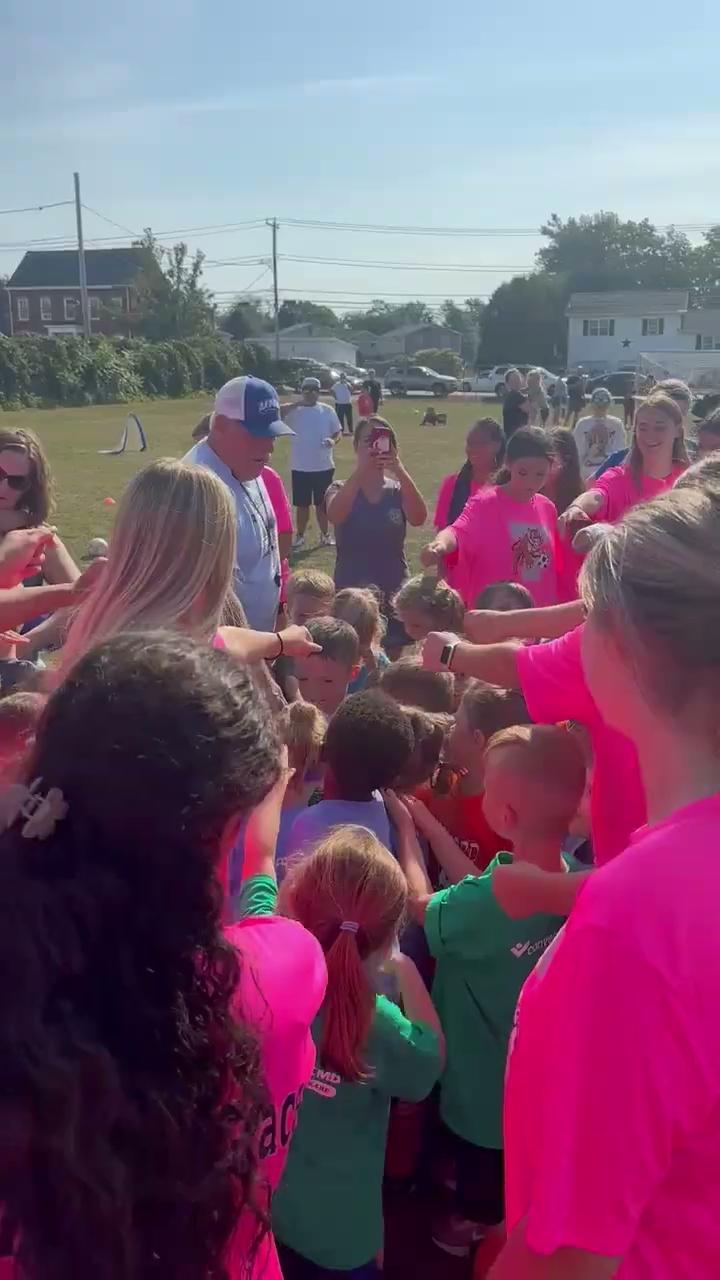 2024
2024
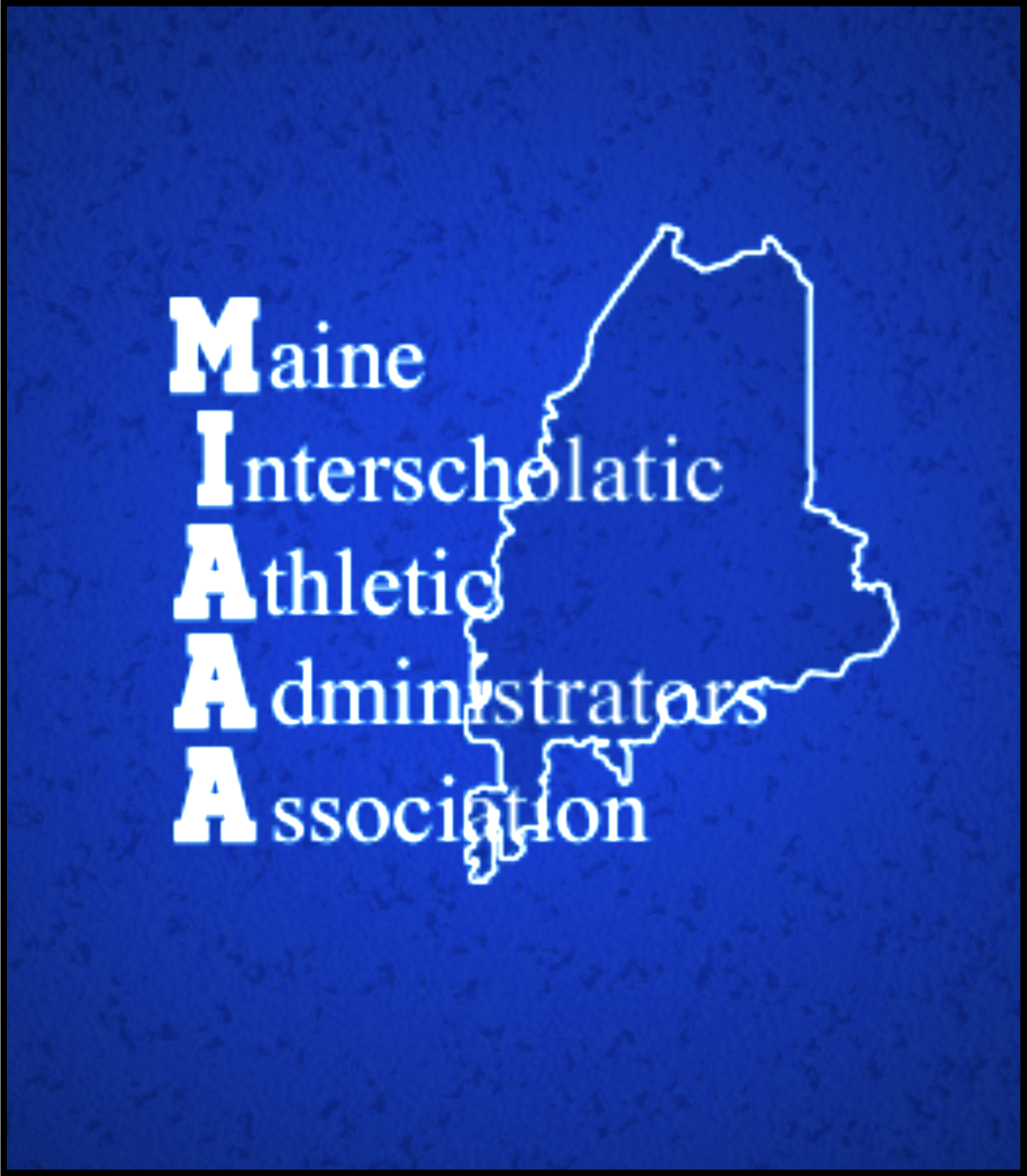 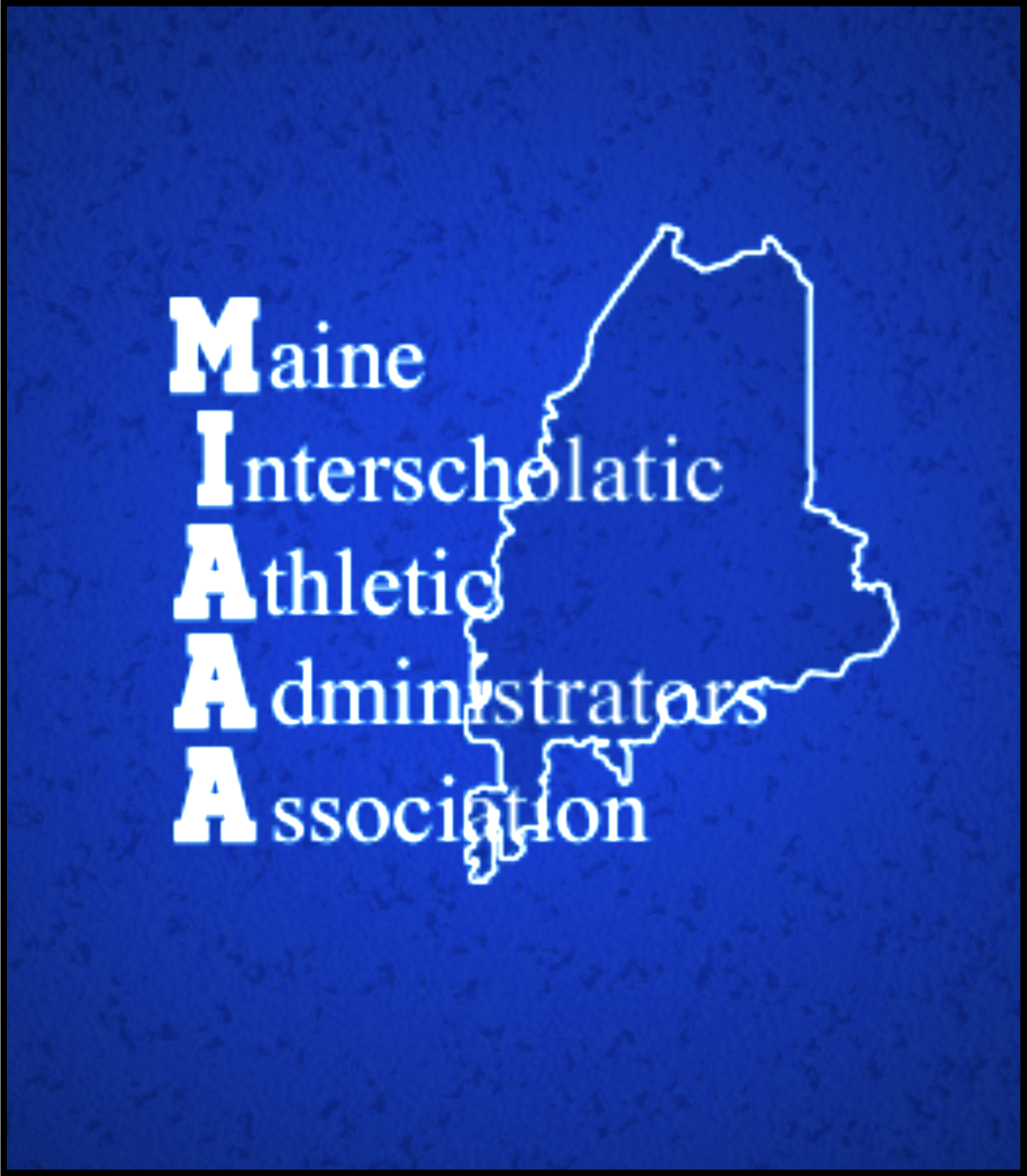 Parks & Recreation - Girls Soccer
[Speaker Notes: This can be used if we run out of time.  It’s about 5 minutes.  If we don’t get to it no worries.  I thought we could use it as a way of “promoting” our community engagement.]